Nombre del colegio
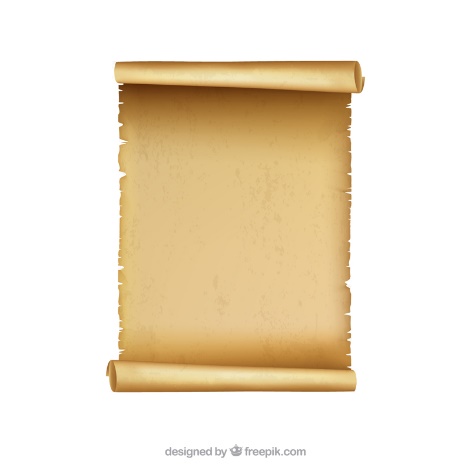 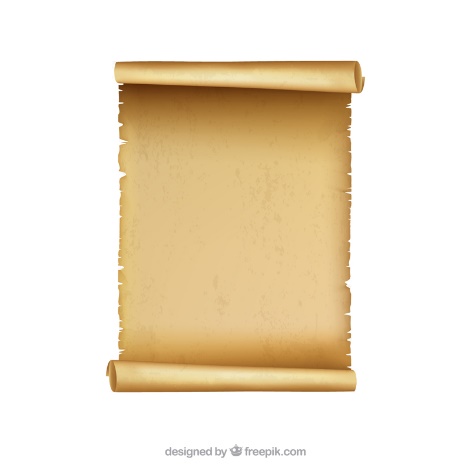 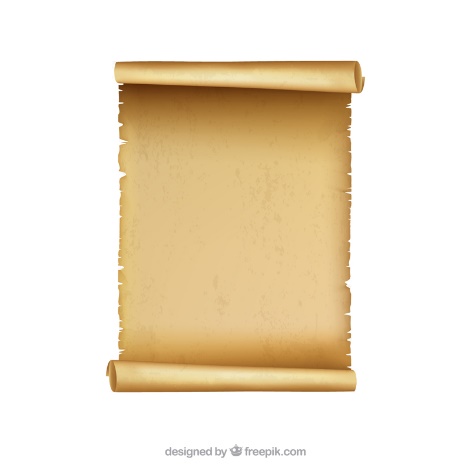 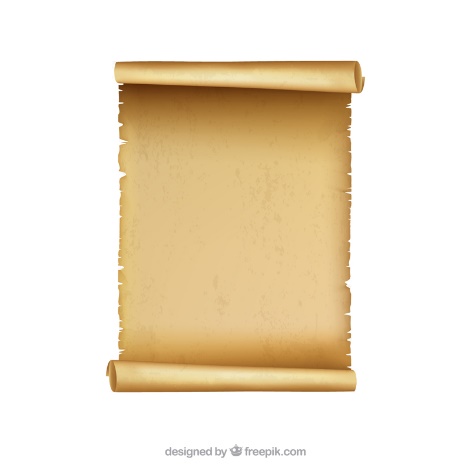 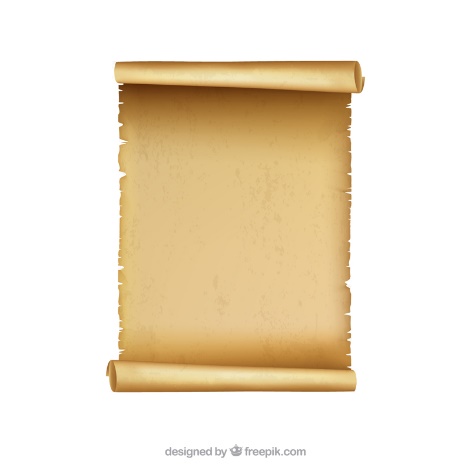 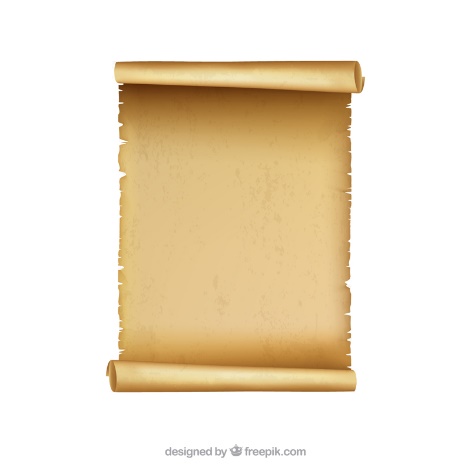 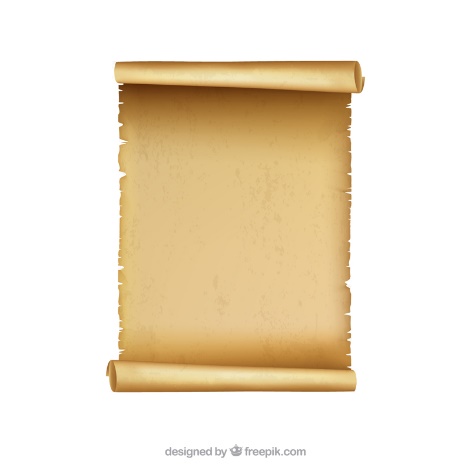 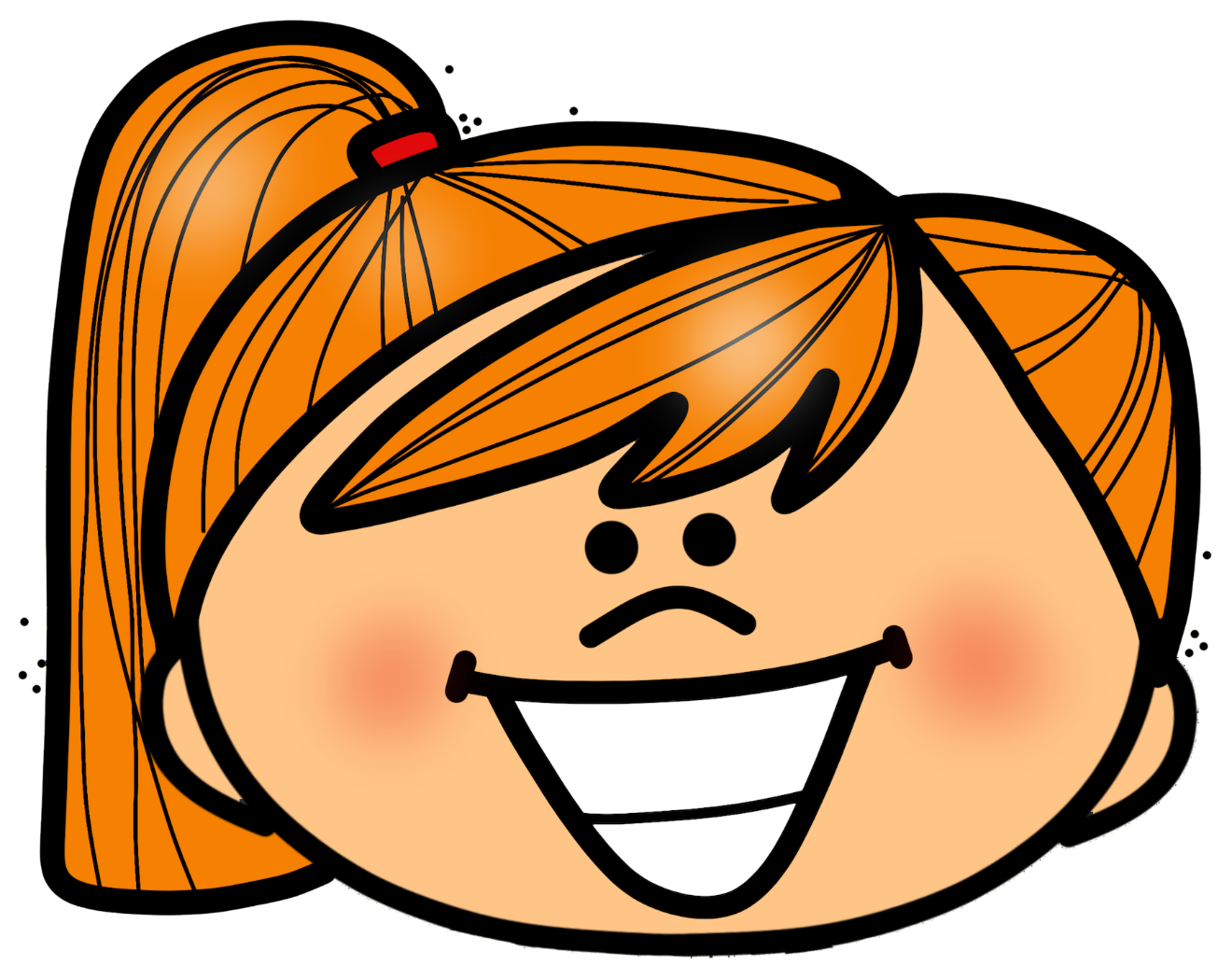 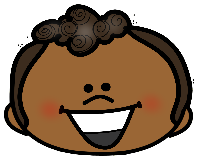 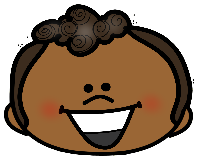 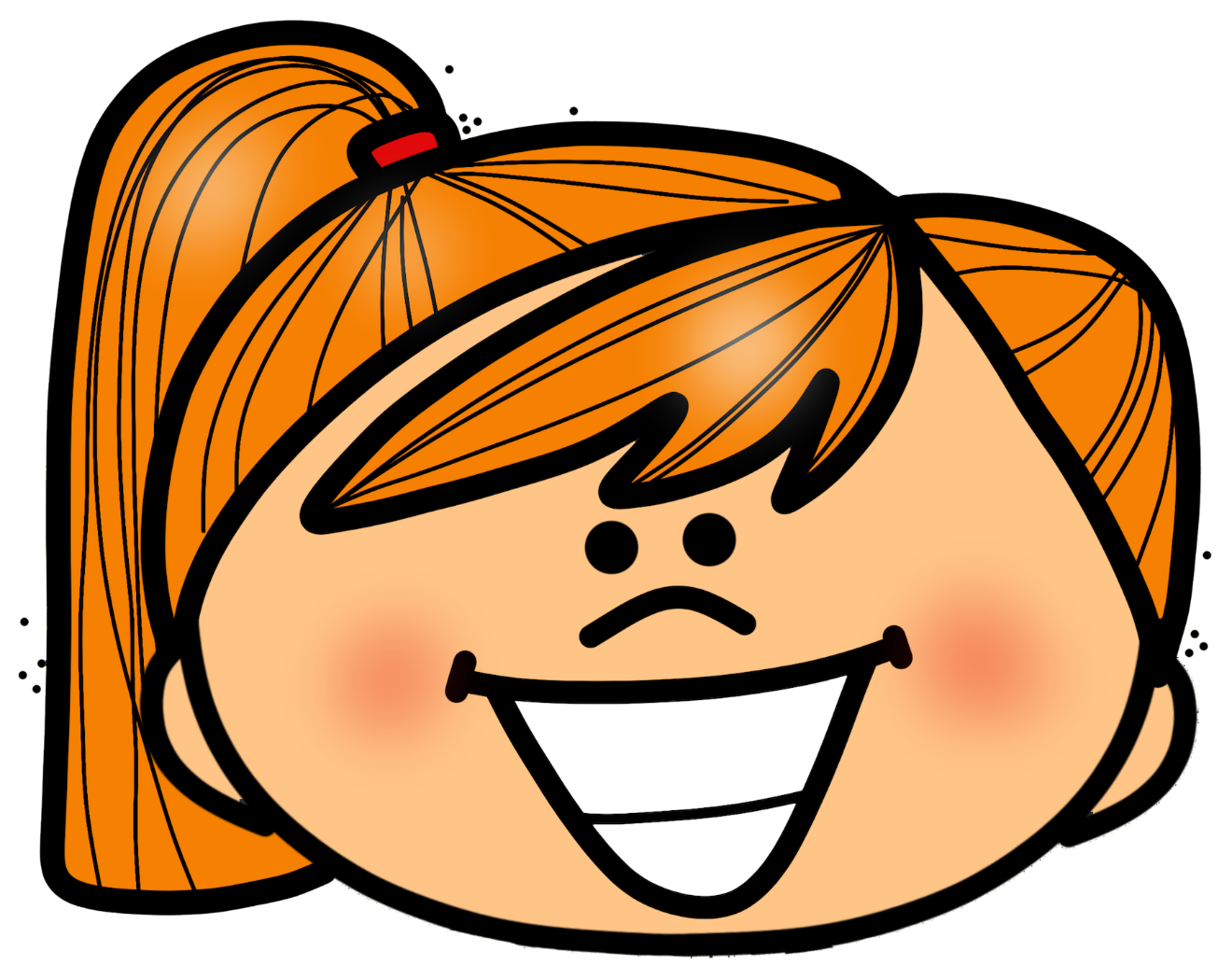 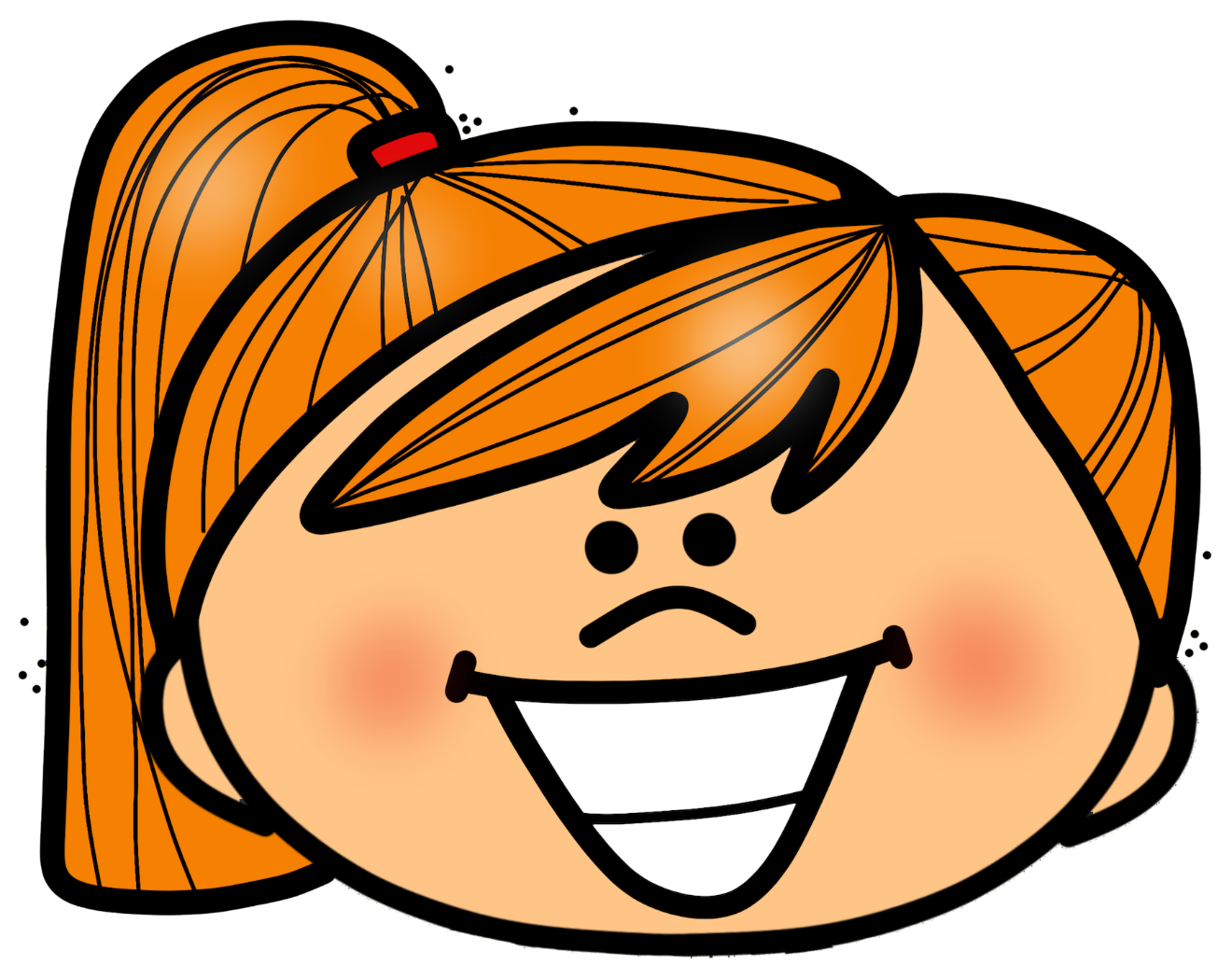 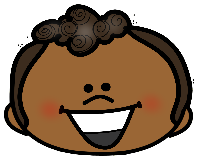 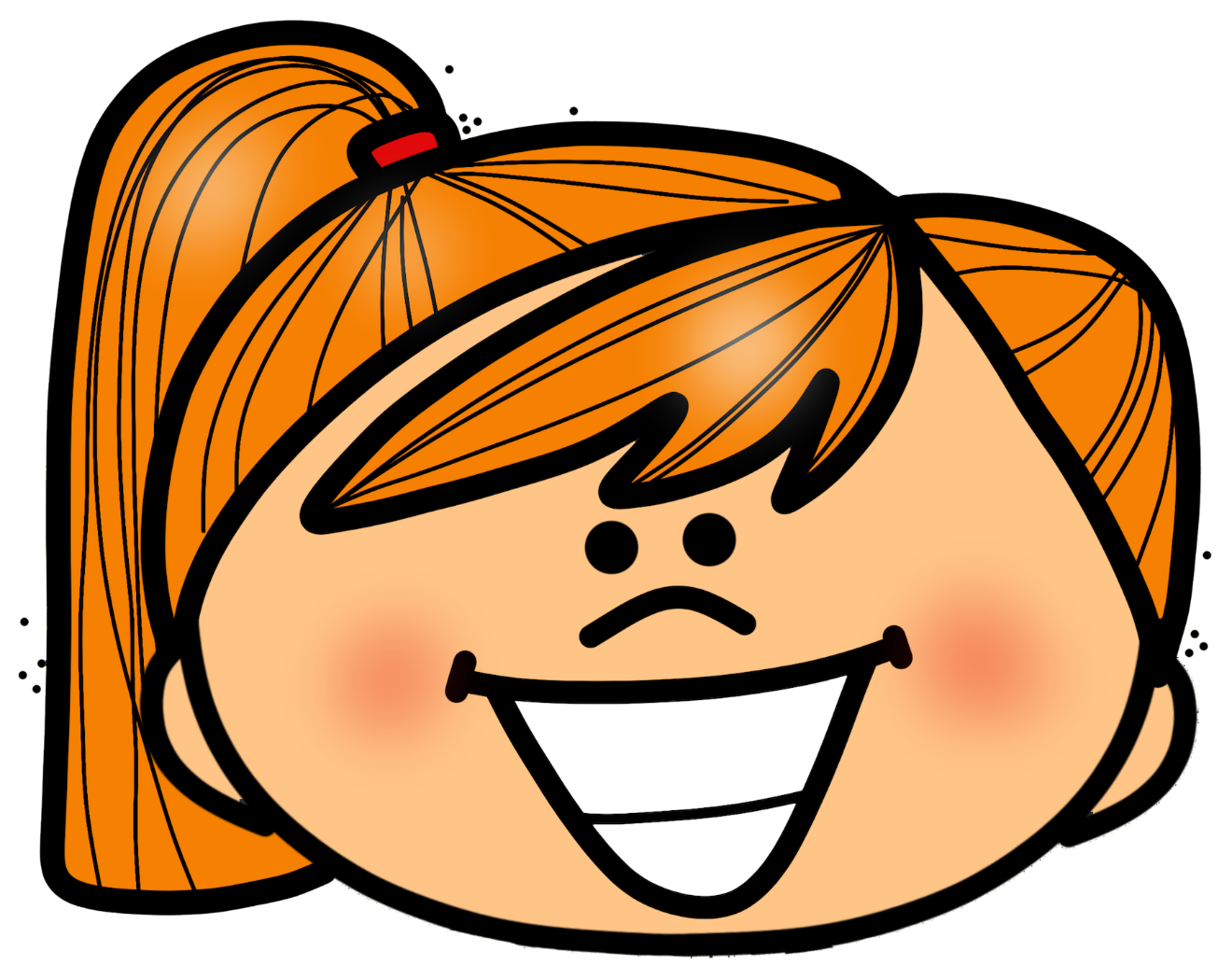 Nombre
Nombre
Nombre
Nombre
Nombre
Nombre
Nombre
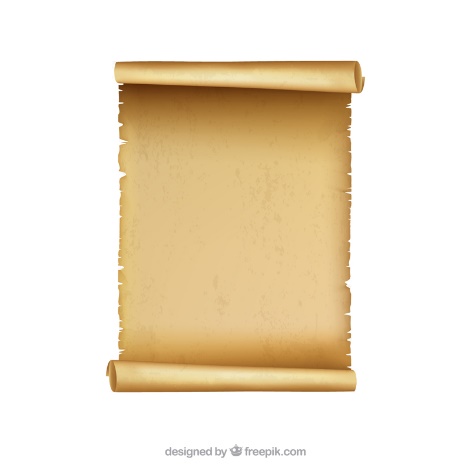 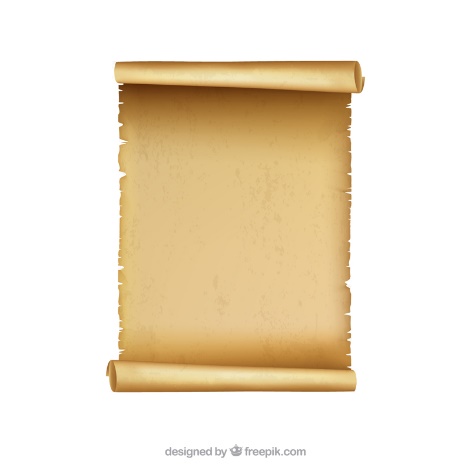 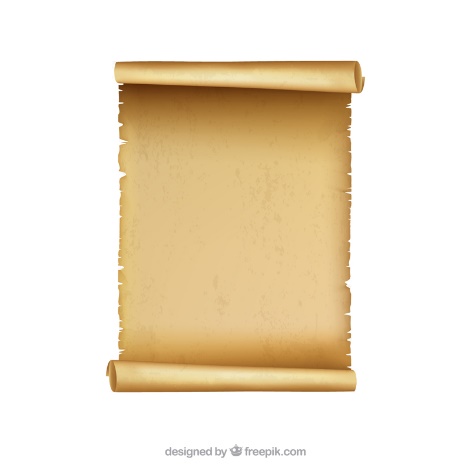 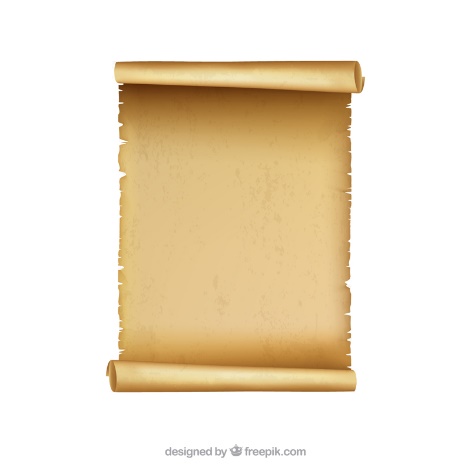 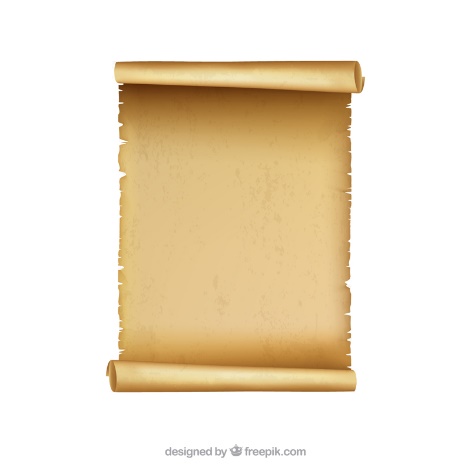 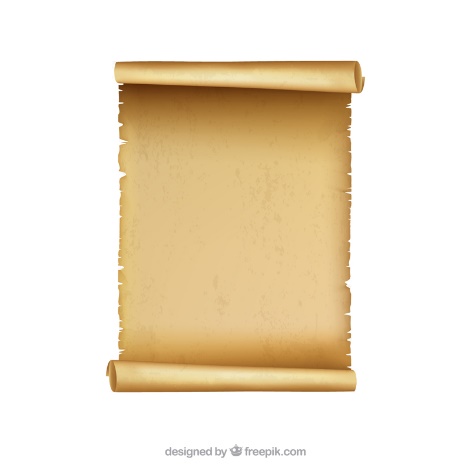 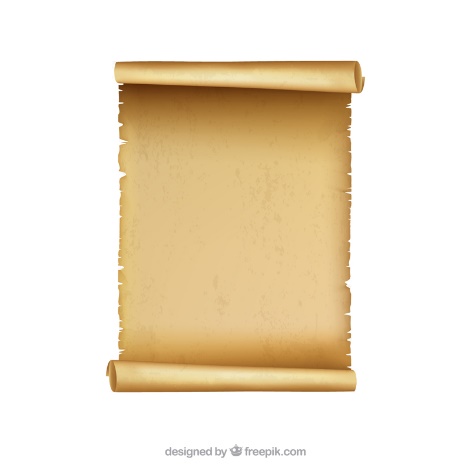 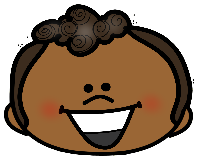 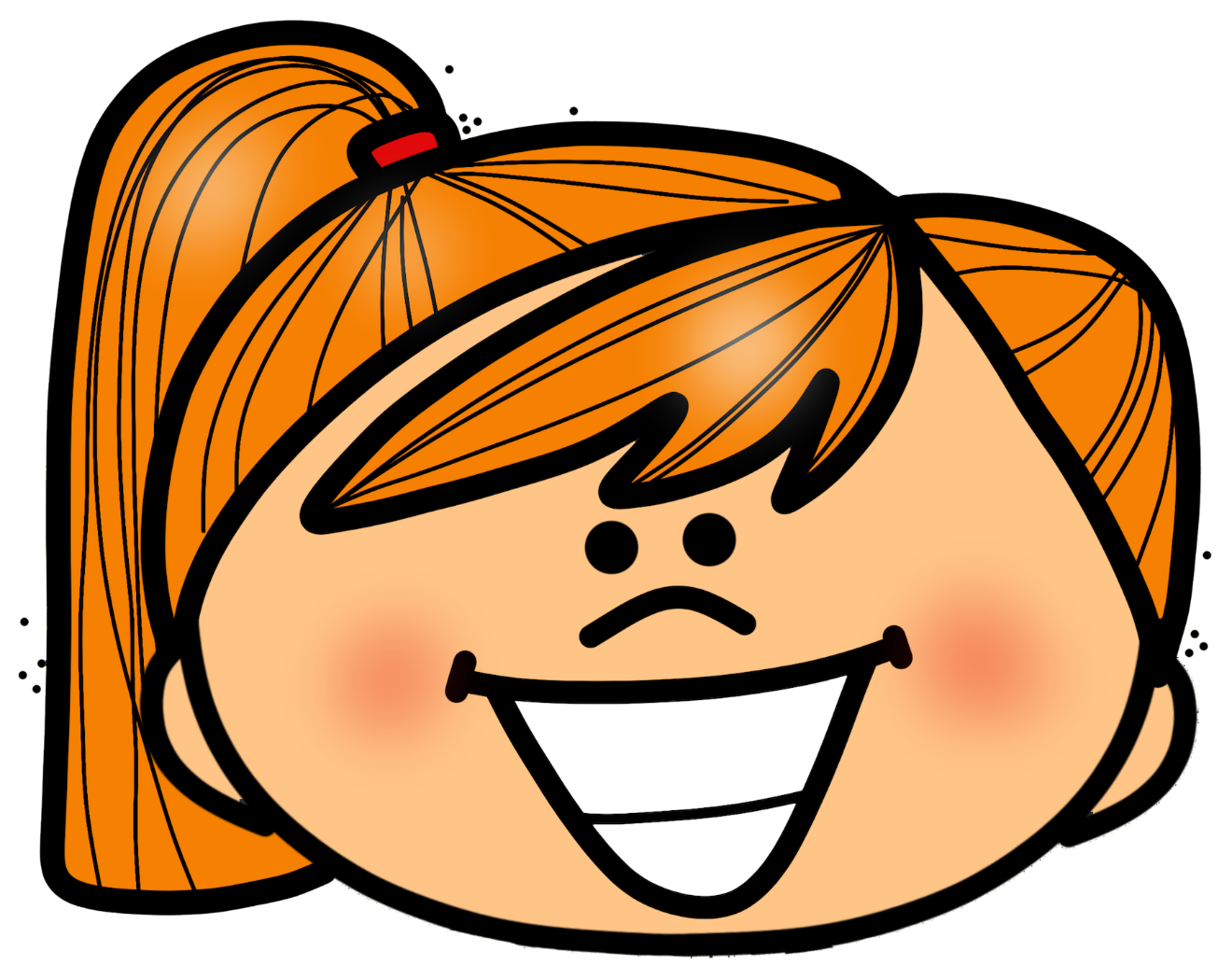 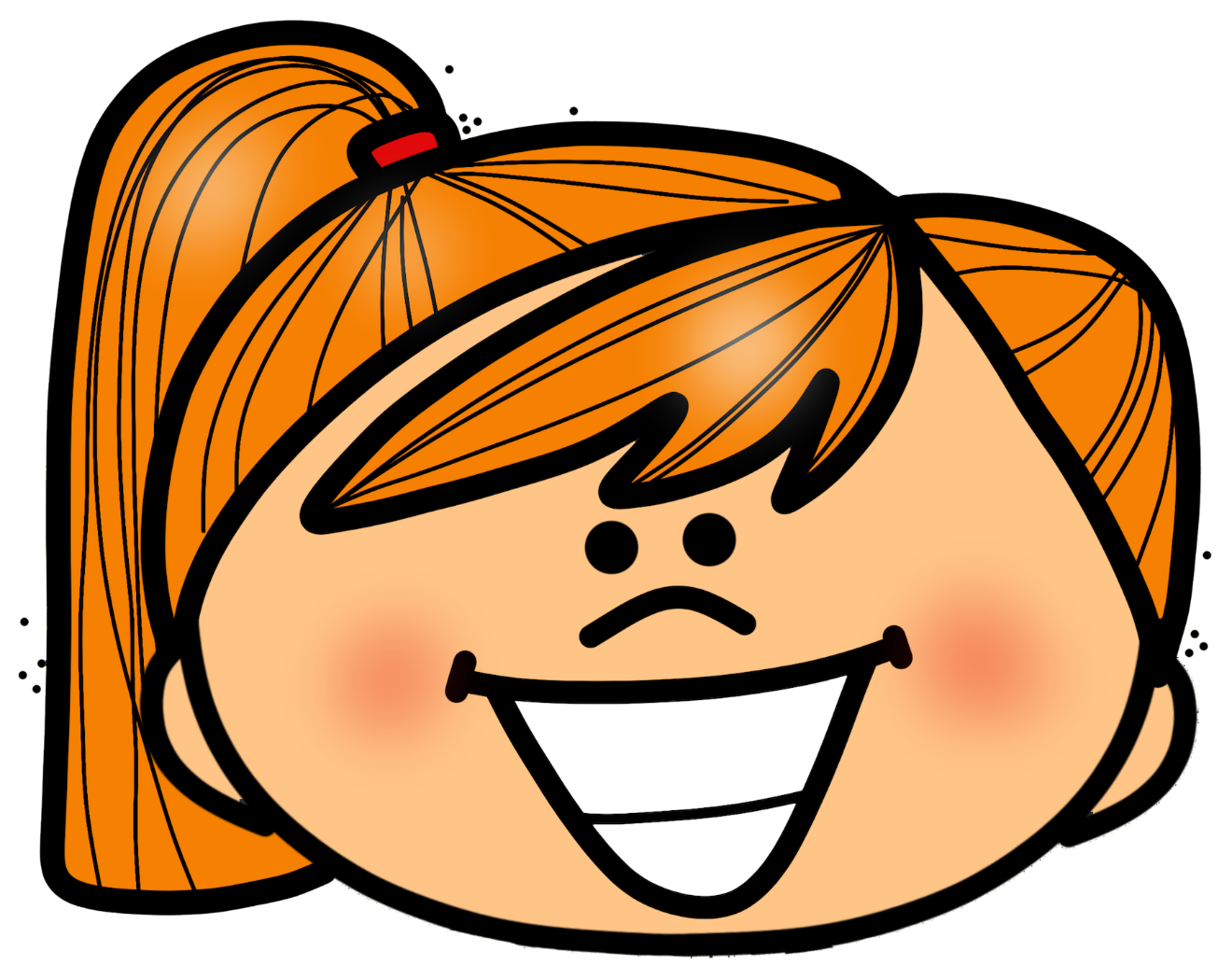 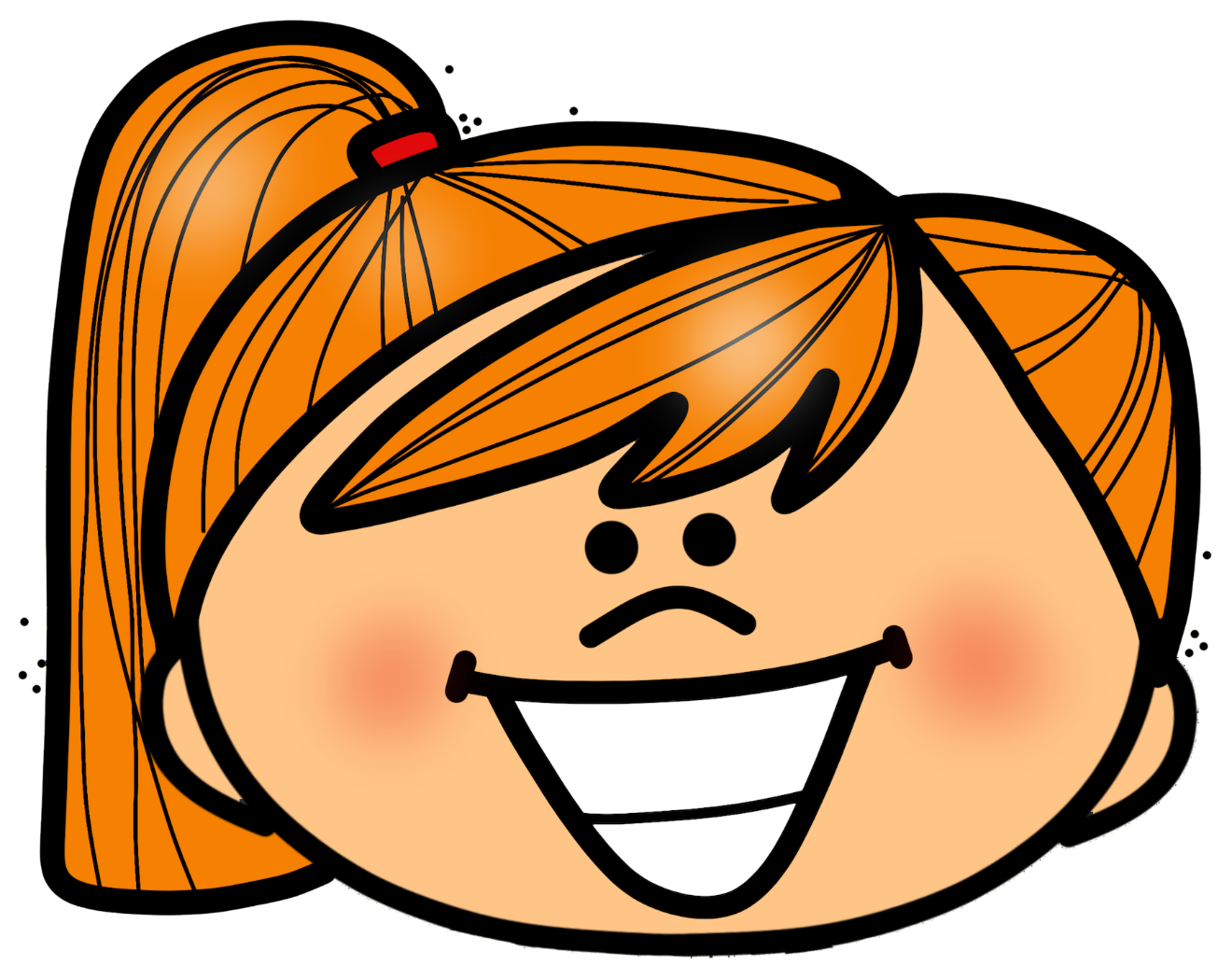 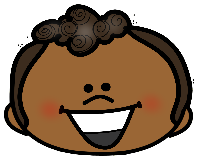 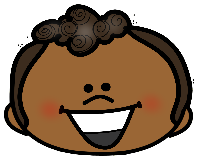 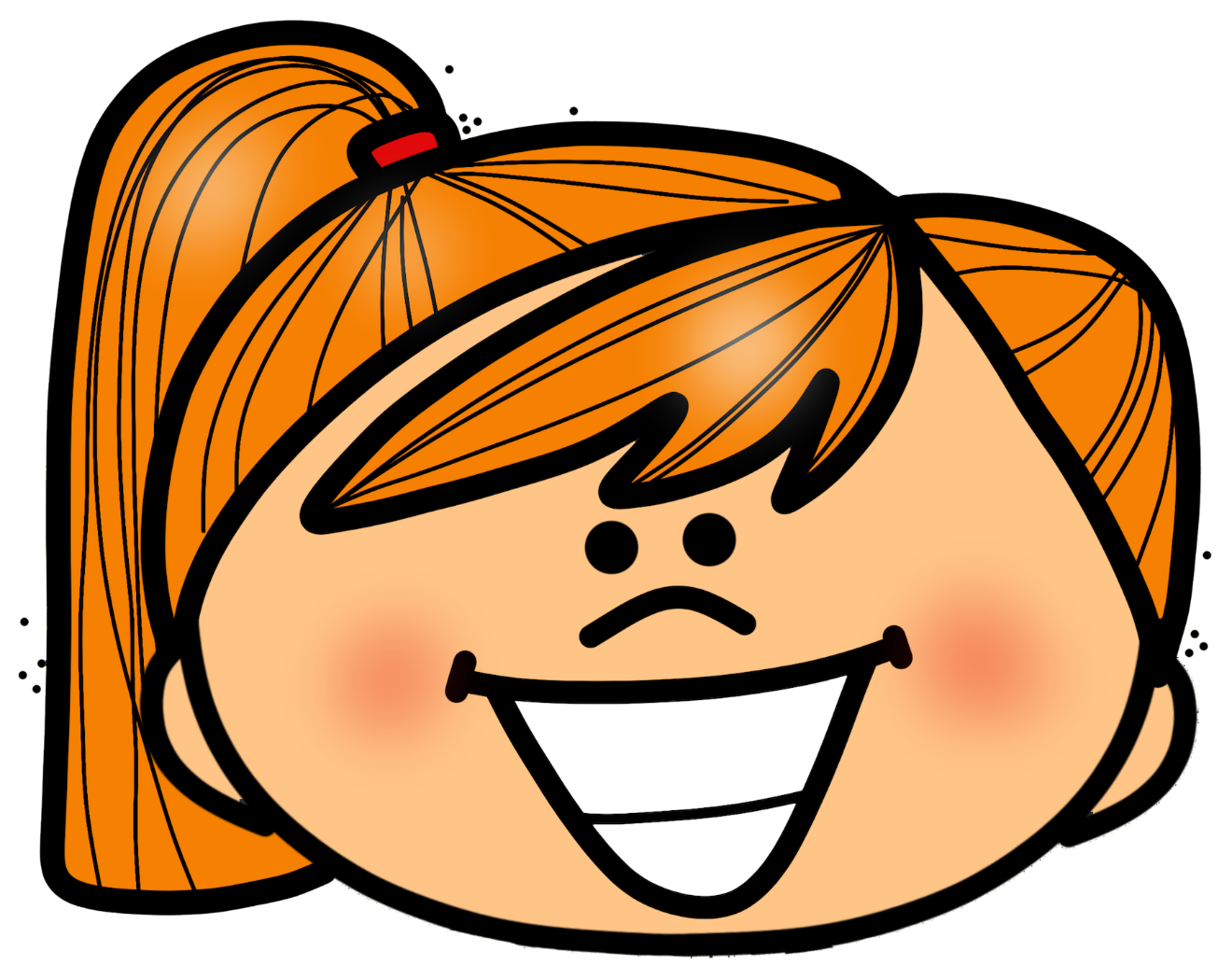 Nombre
Nombre
Nombre
Nombre
Nombre
Nombre
Nombre
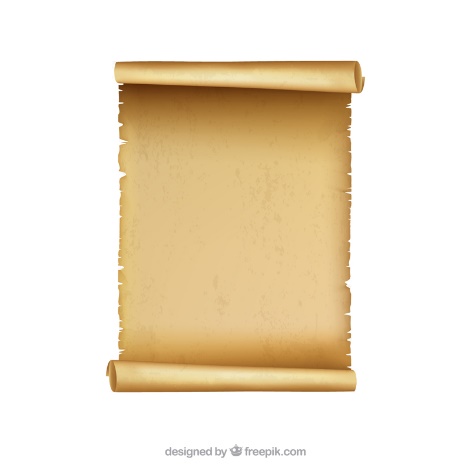 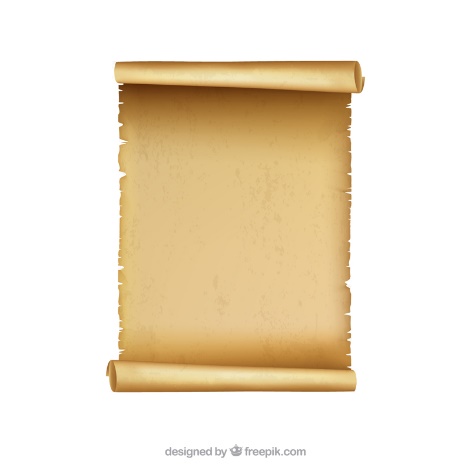 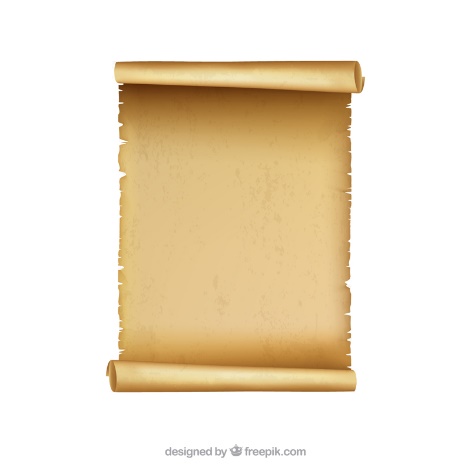 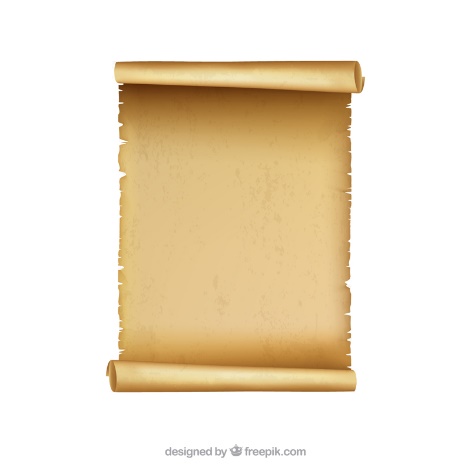 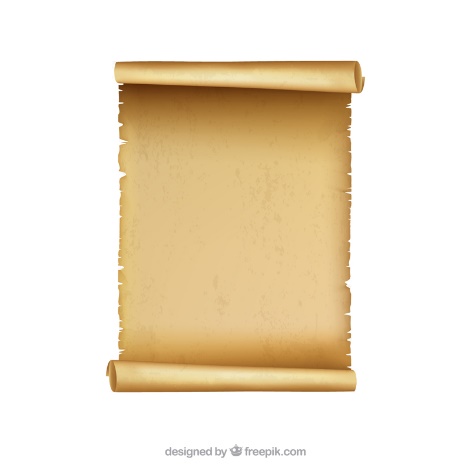 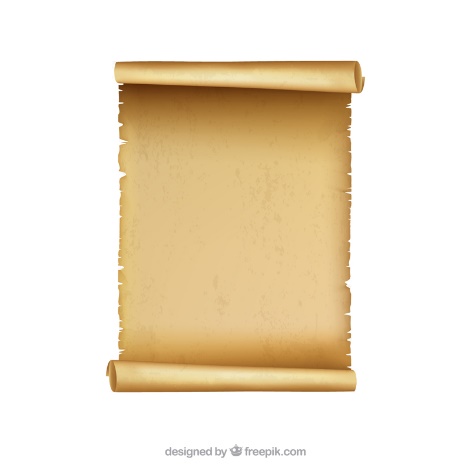 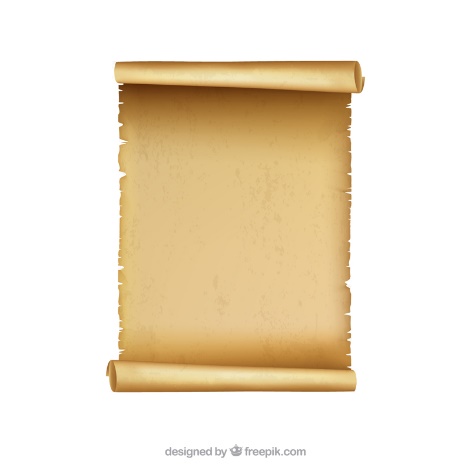 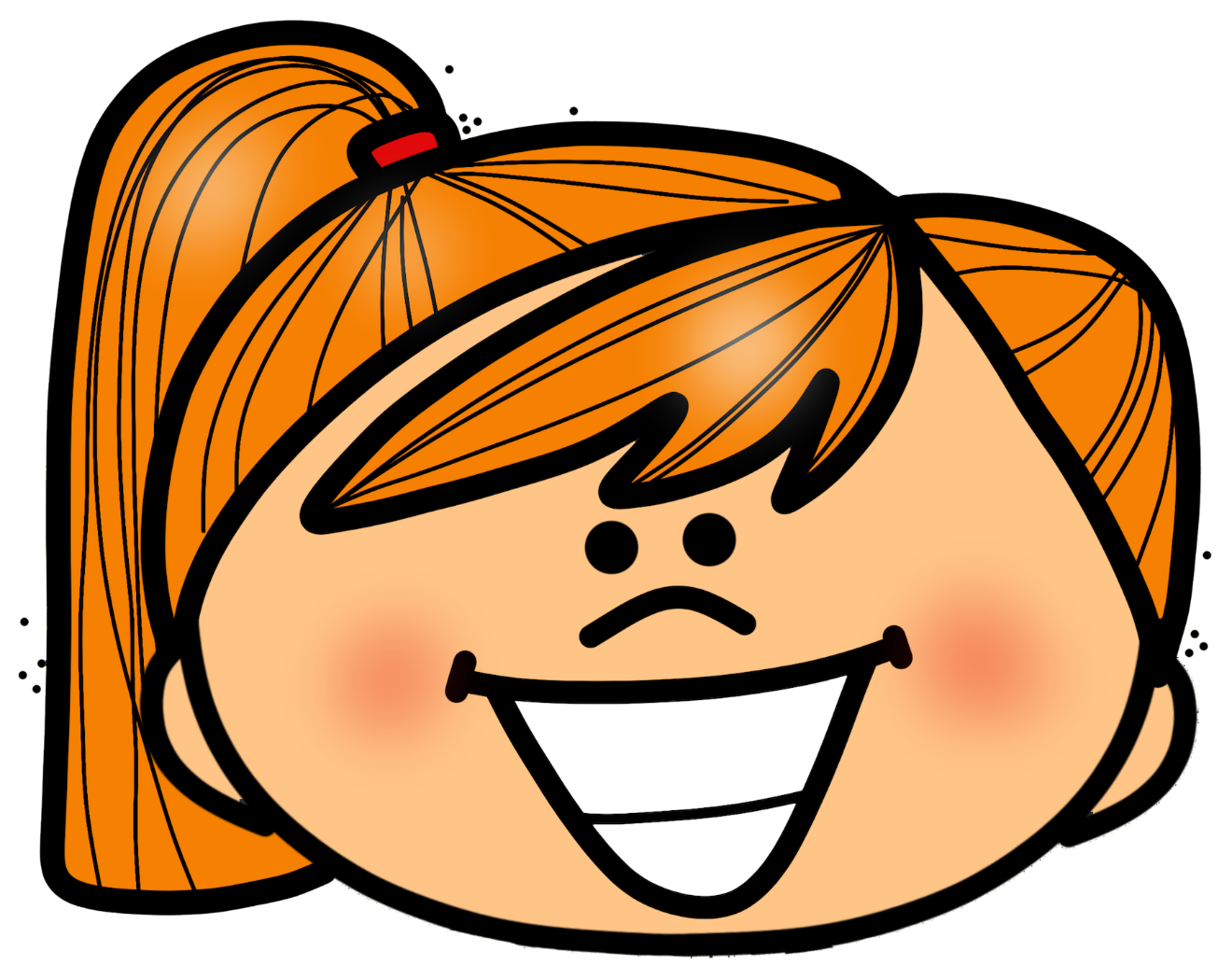 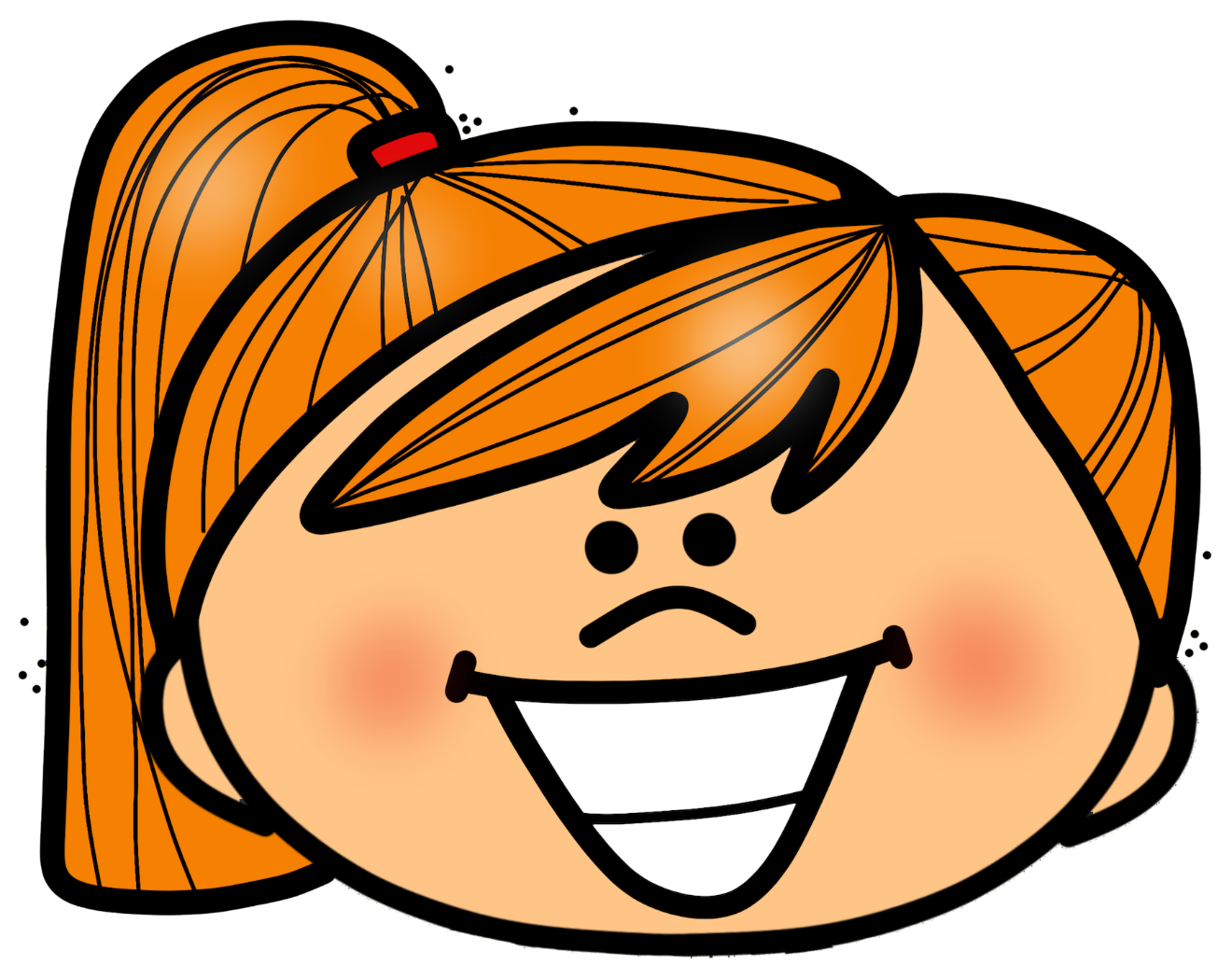 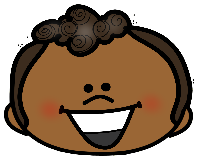 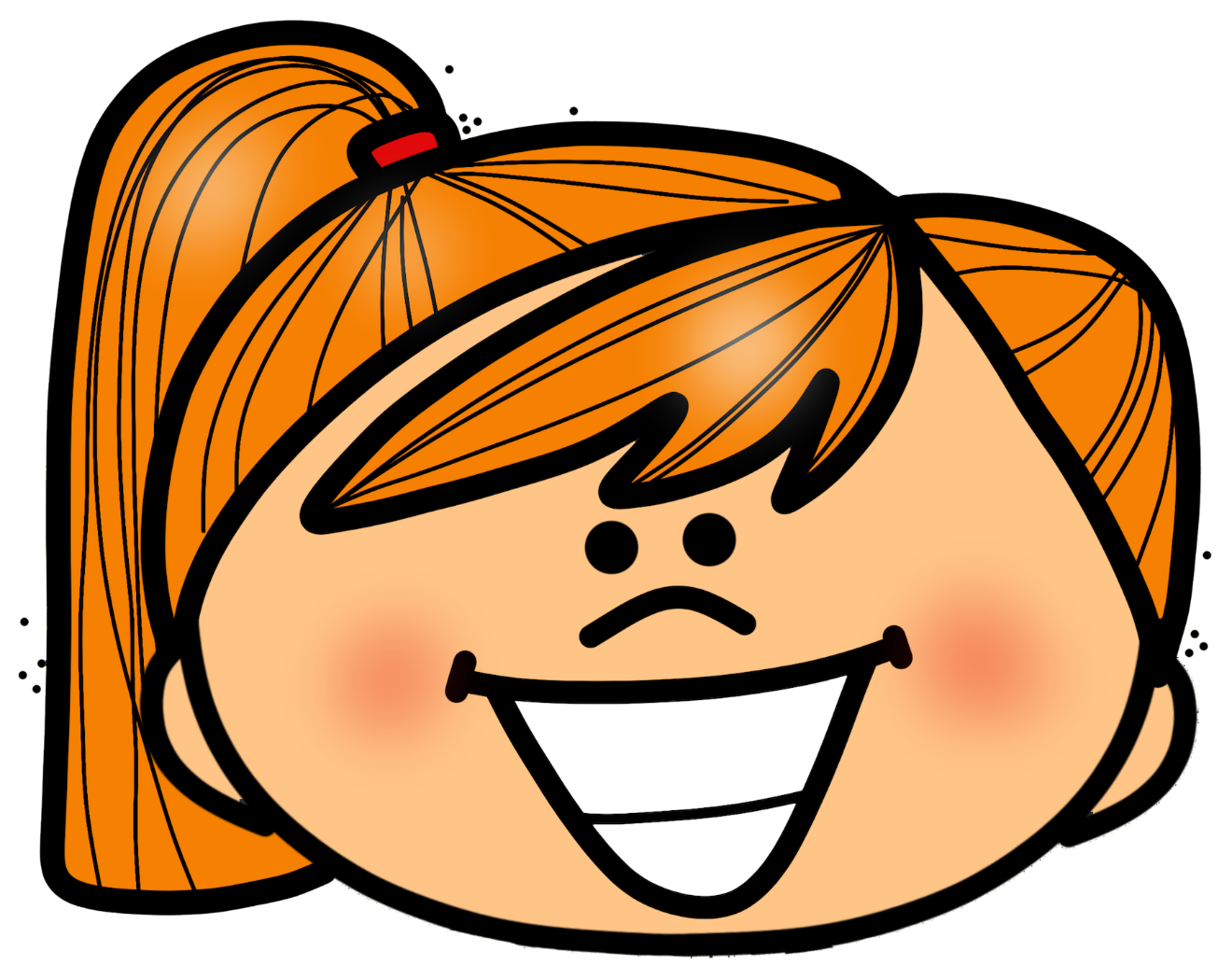 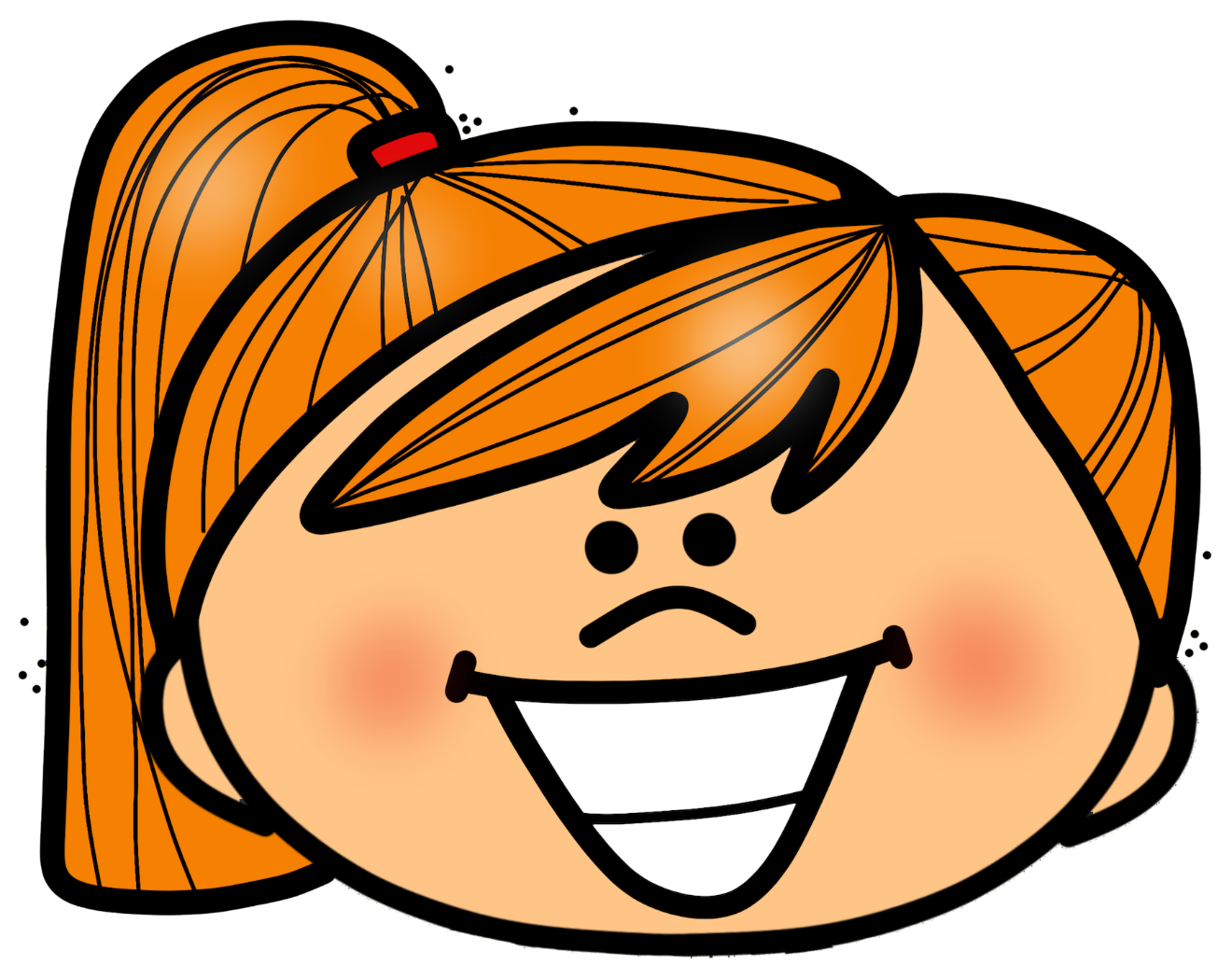 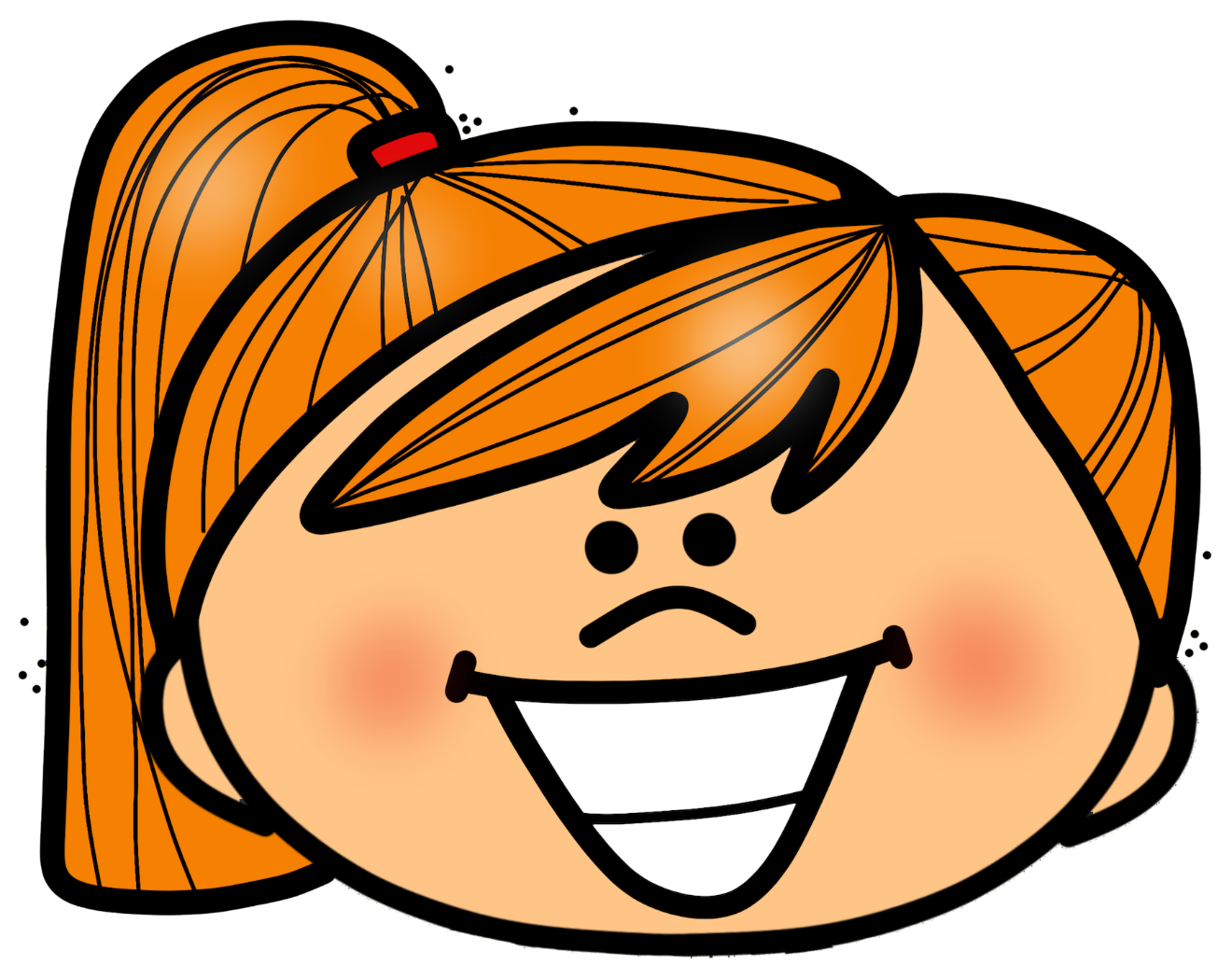 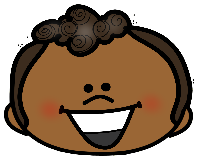 Nombre
Nombre
Nombre
Nombre
Nombre
Nombre
Curso 2019-2020
Nombre del colegio
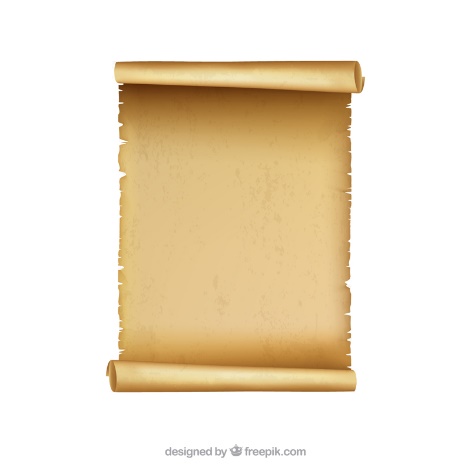 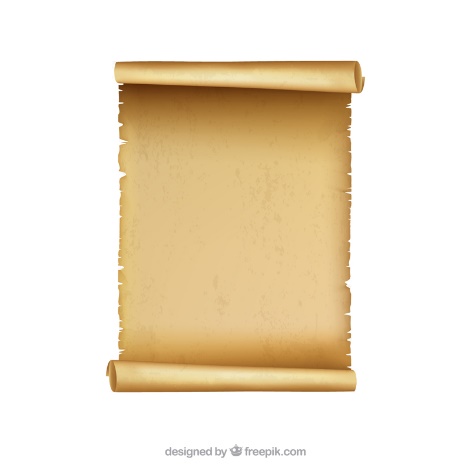 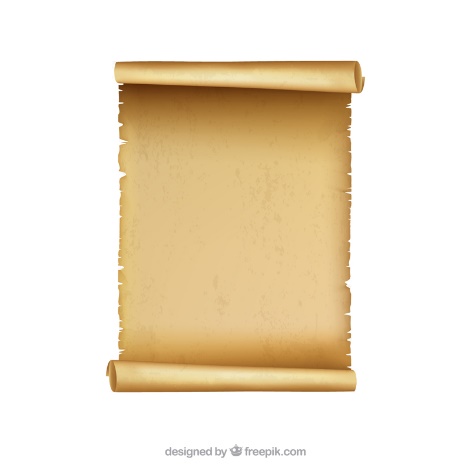 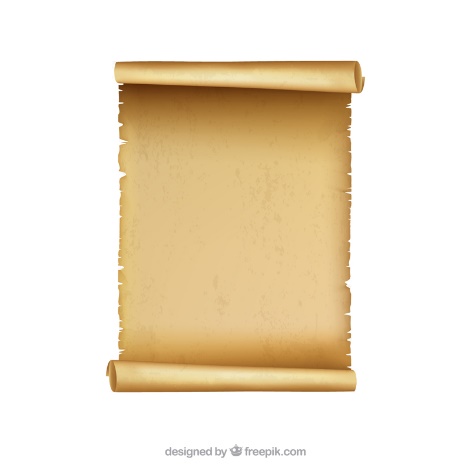 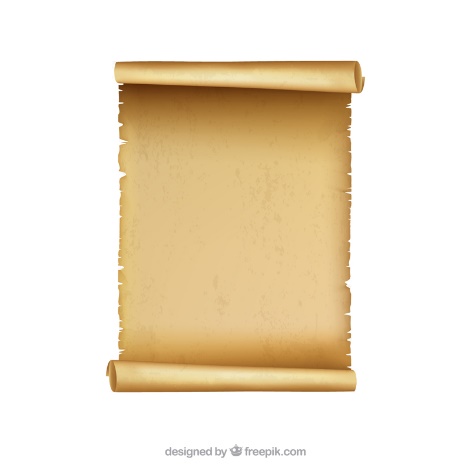 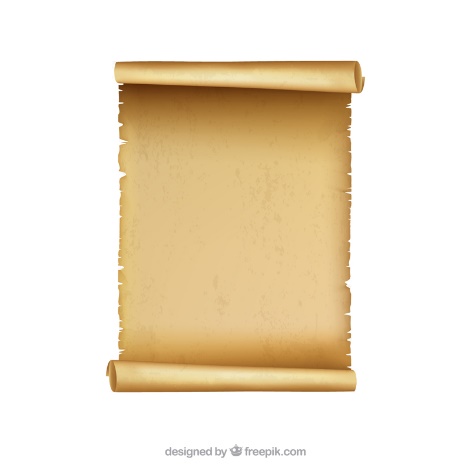 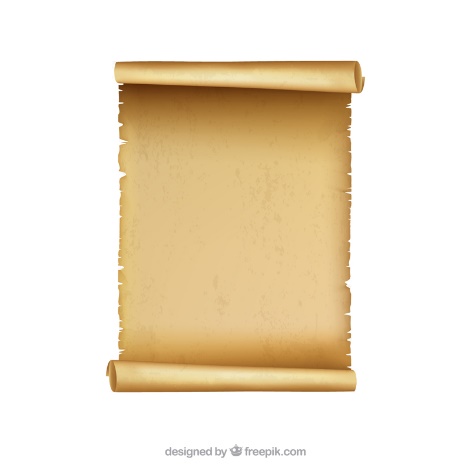 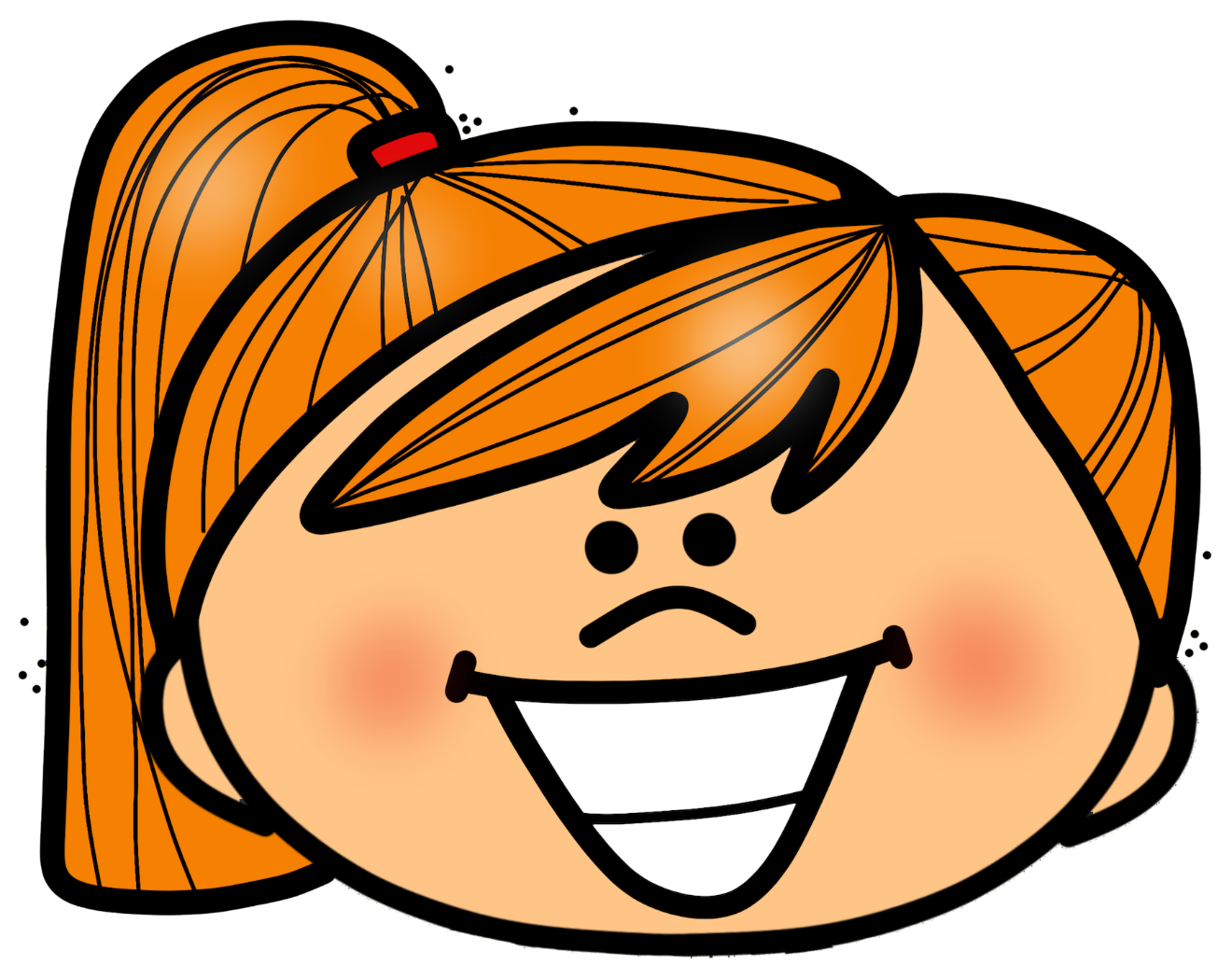 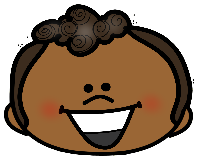 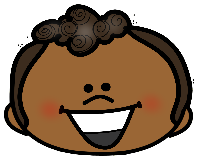 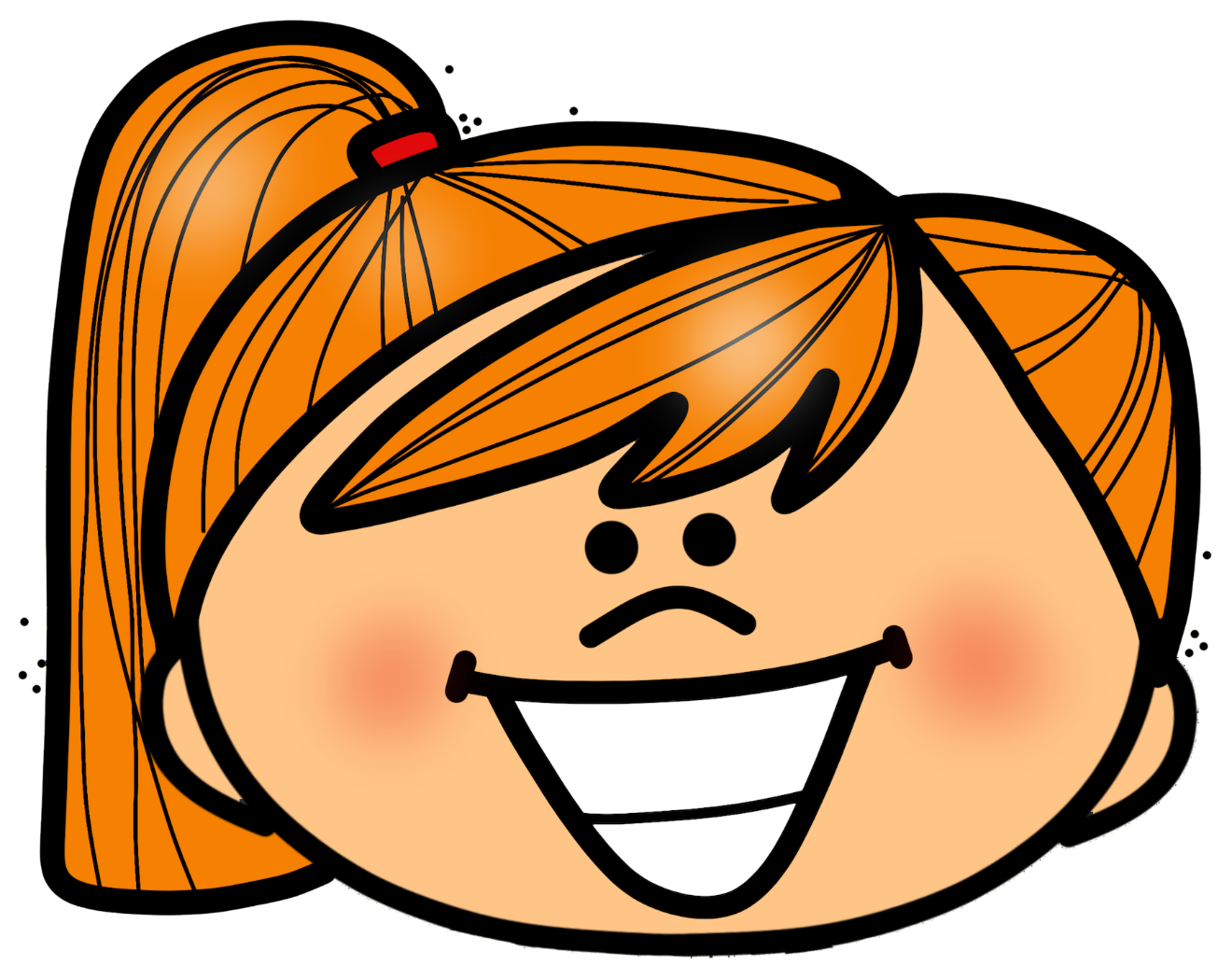 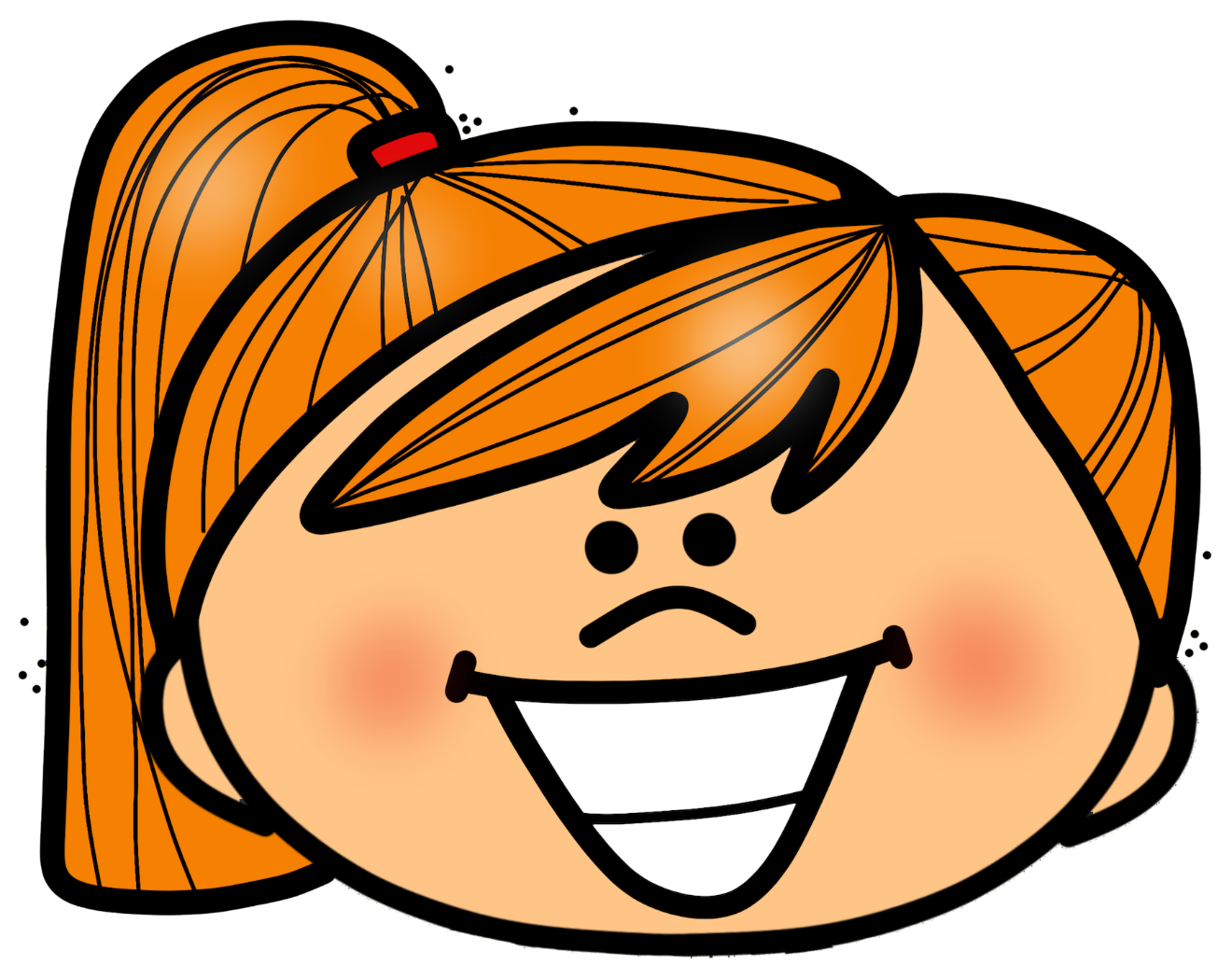 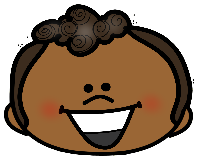 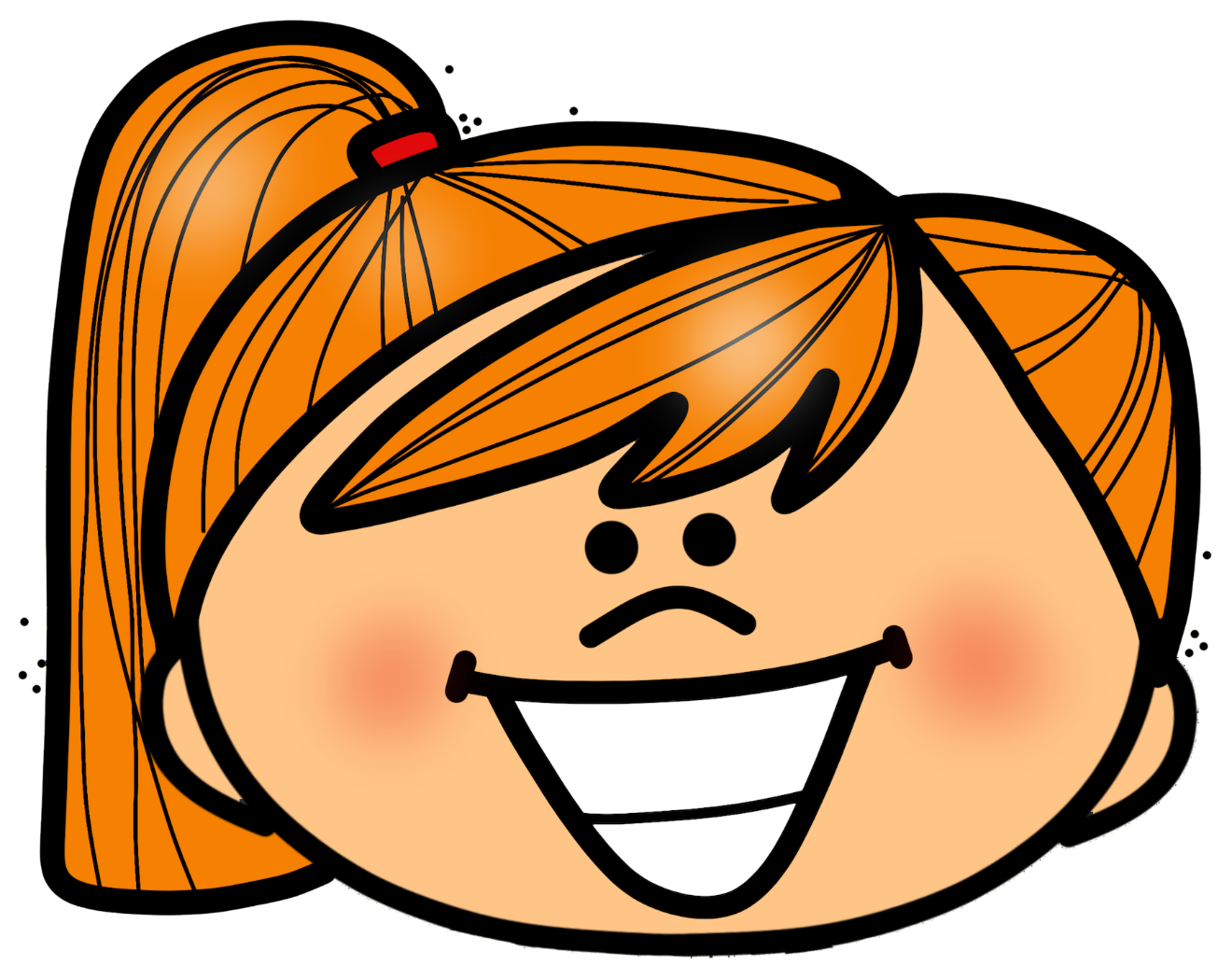 Nombre
Nombre
Nombre
Nombre
Nombre
Nombre
Nombre
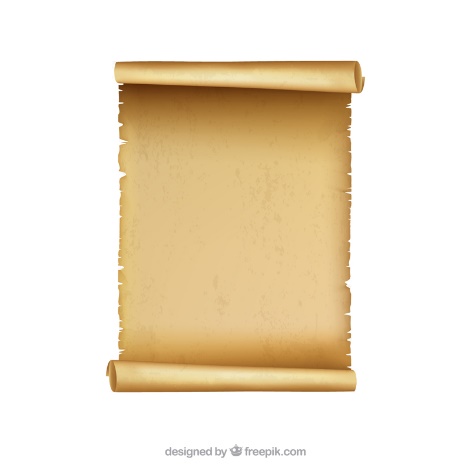 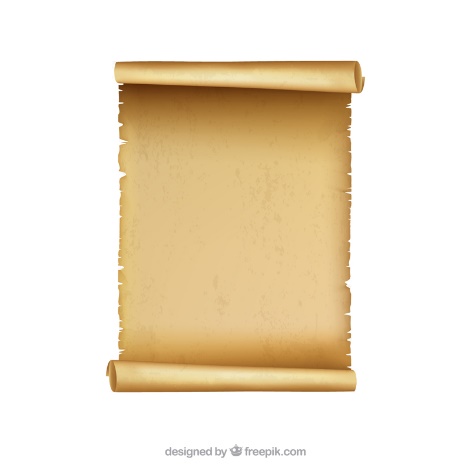 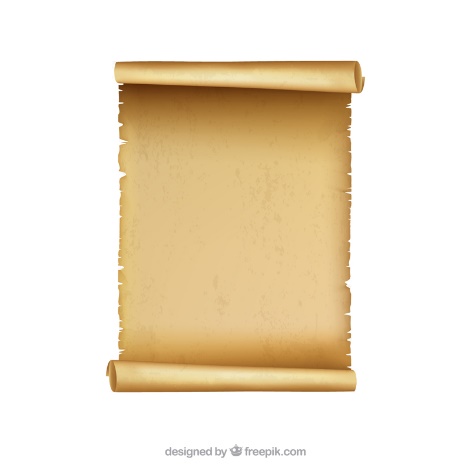 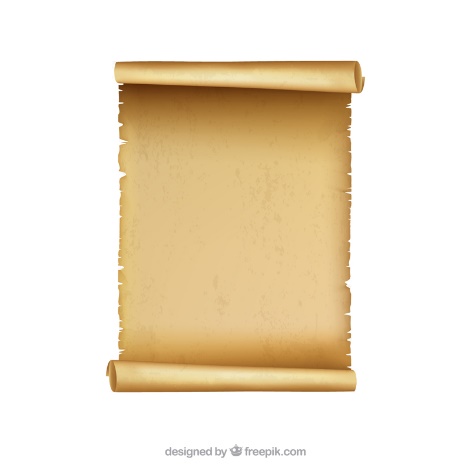 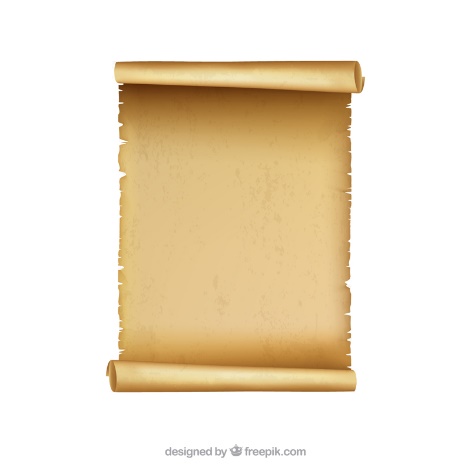 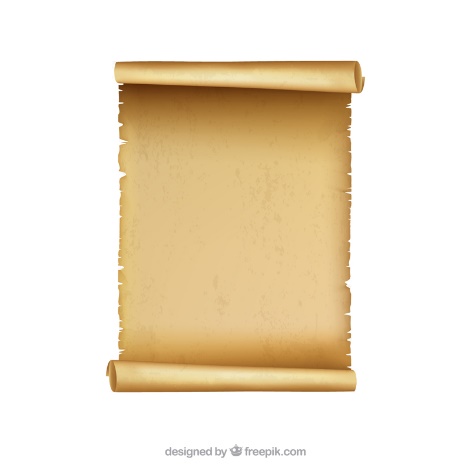 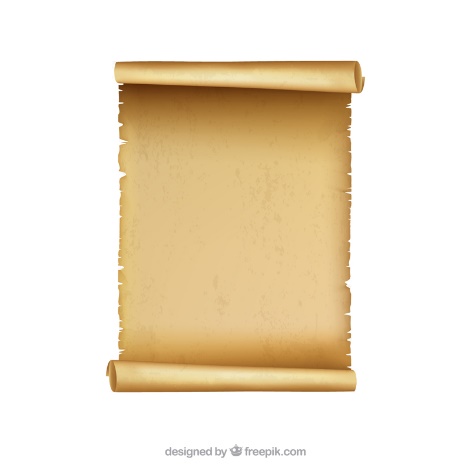 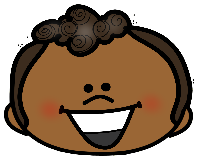 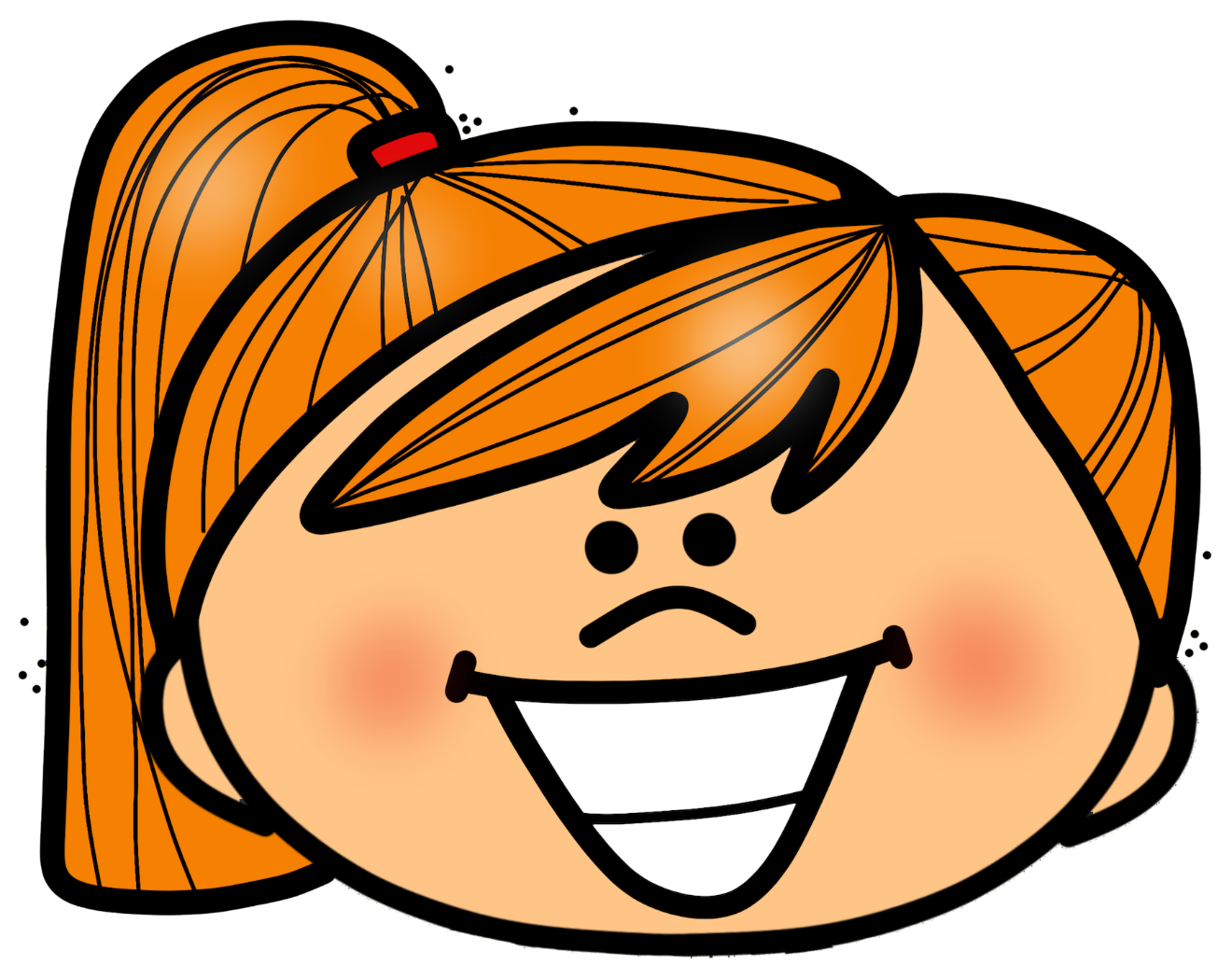 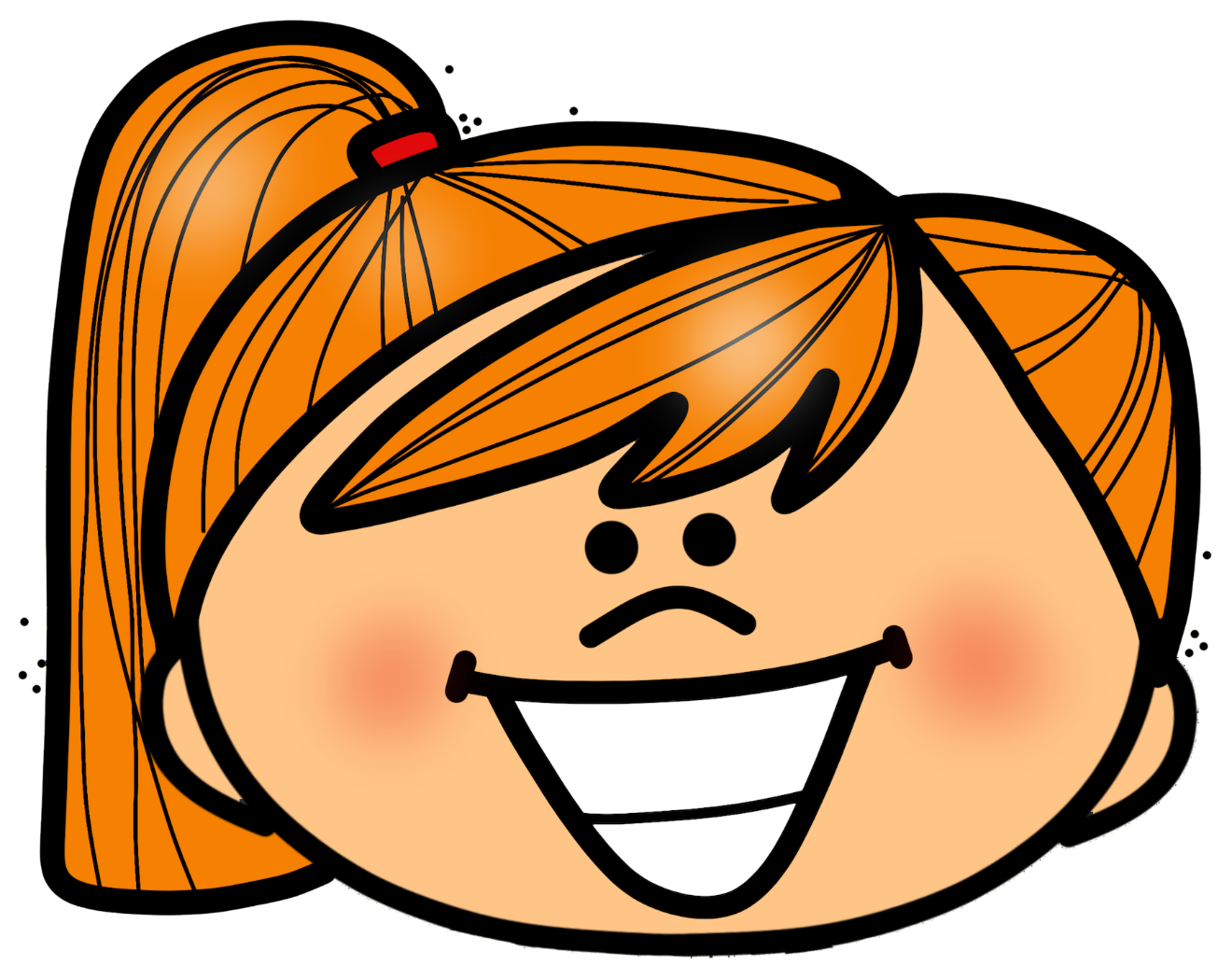 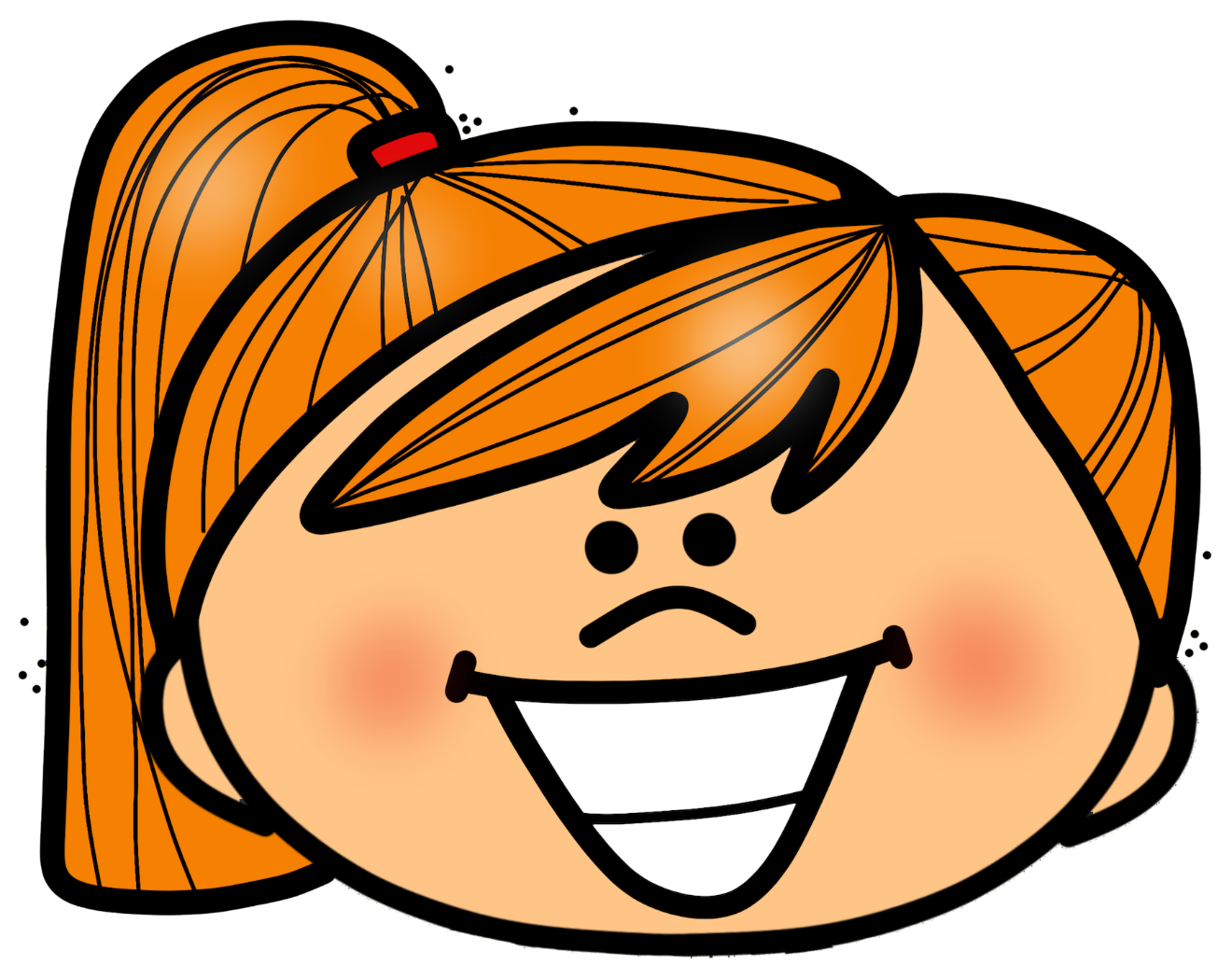 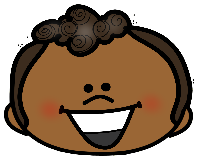 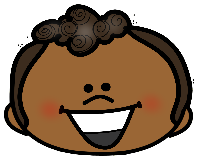 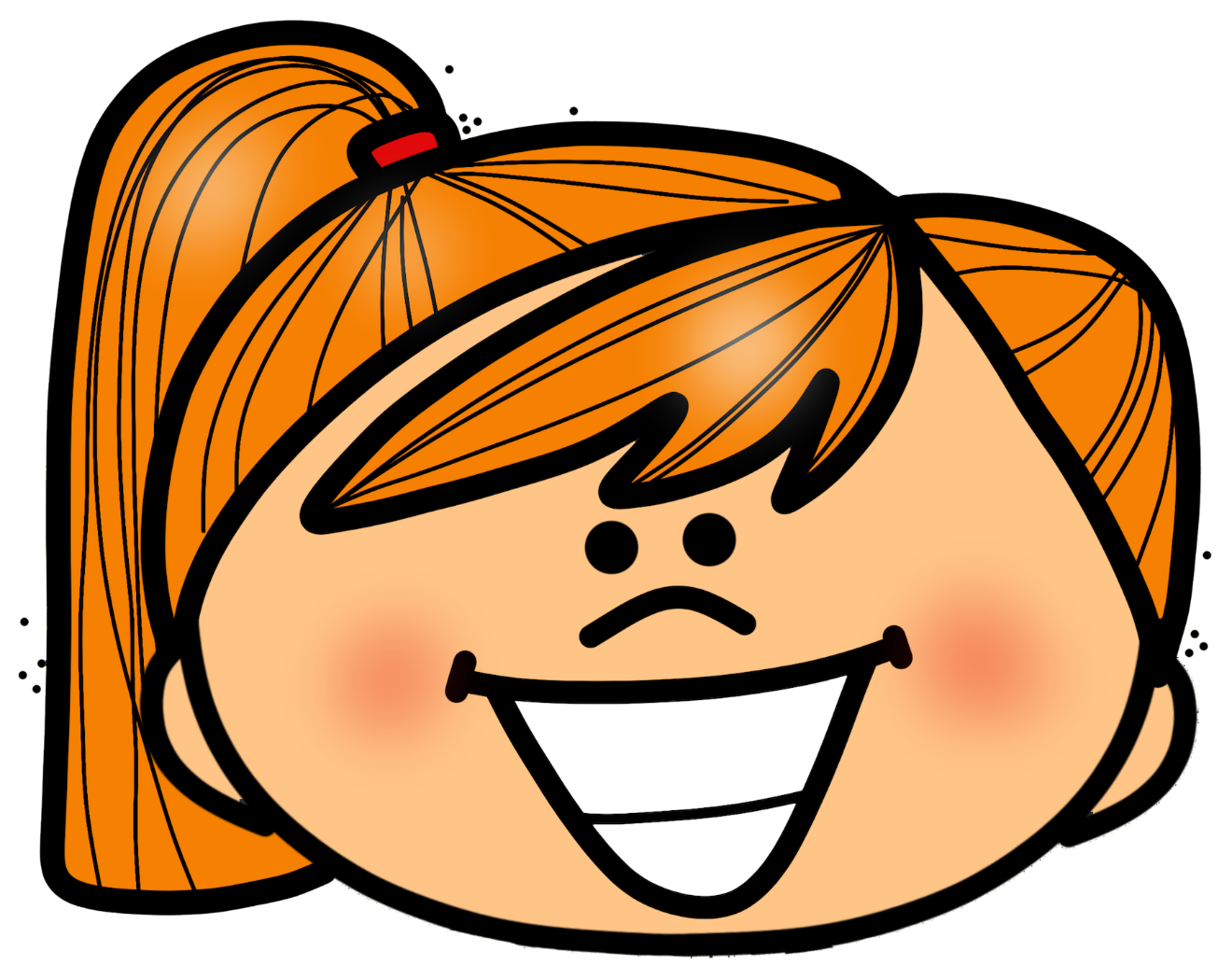 Nombre
Nombre
Nombre
Nombre
Nombre
Nombre
Nombre
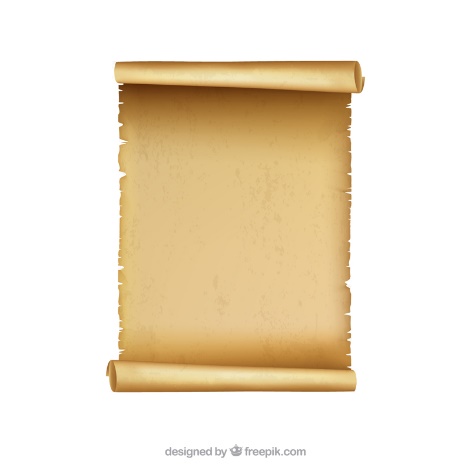 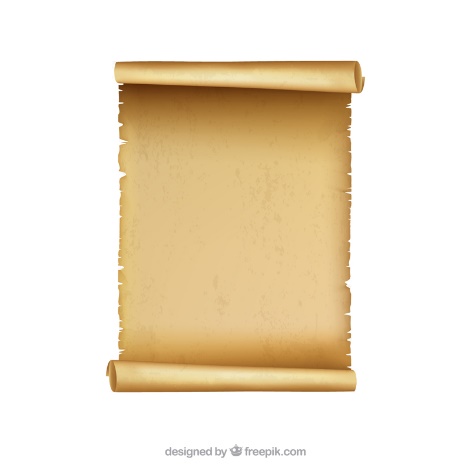 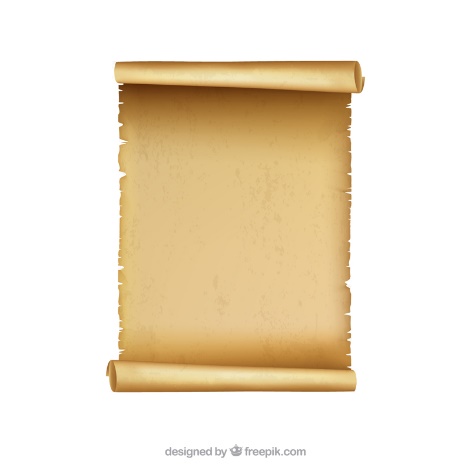 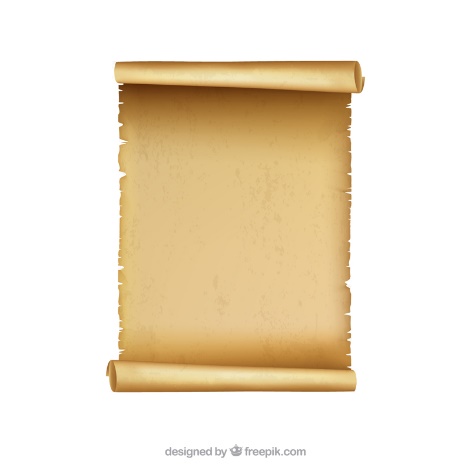 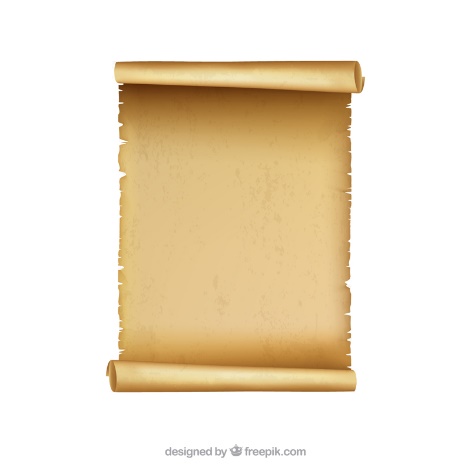 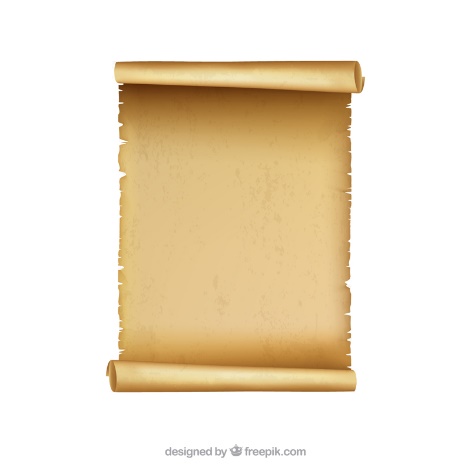 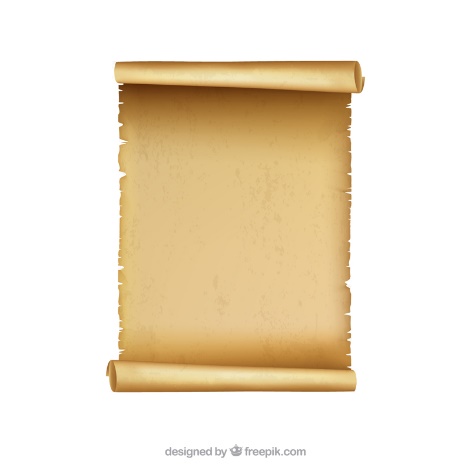 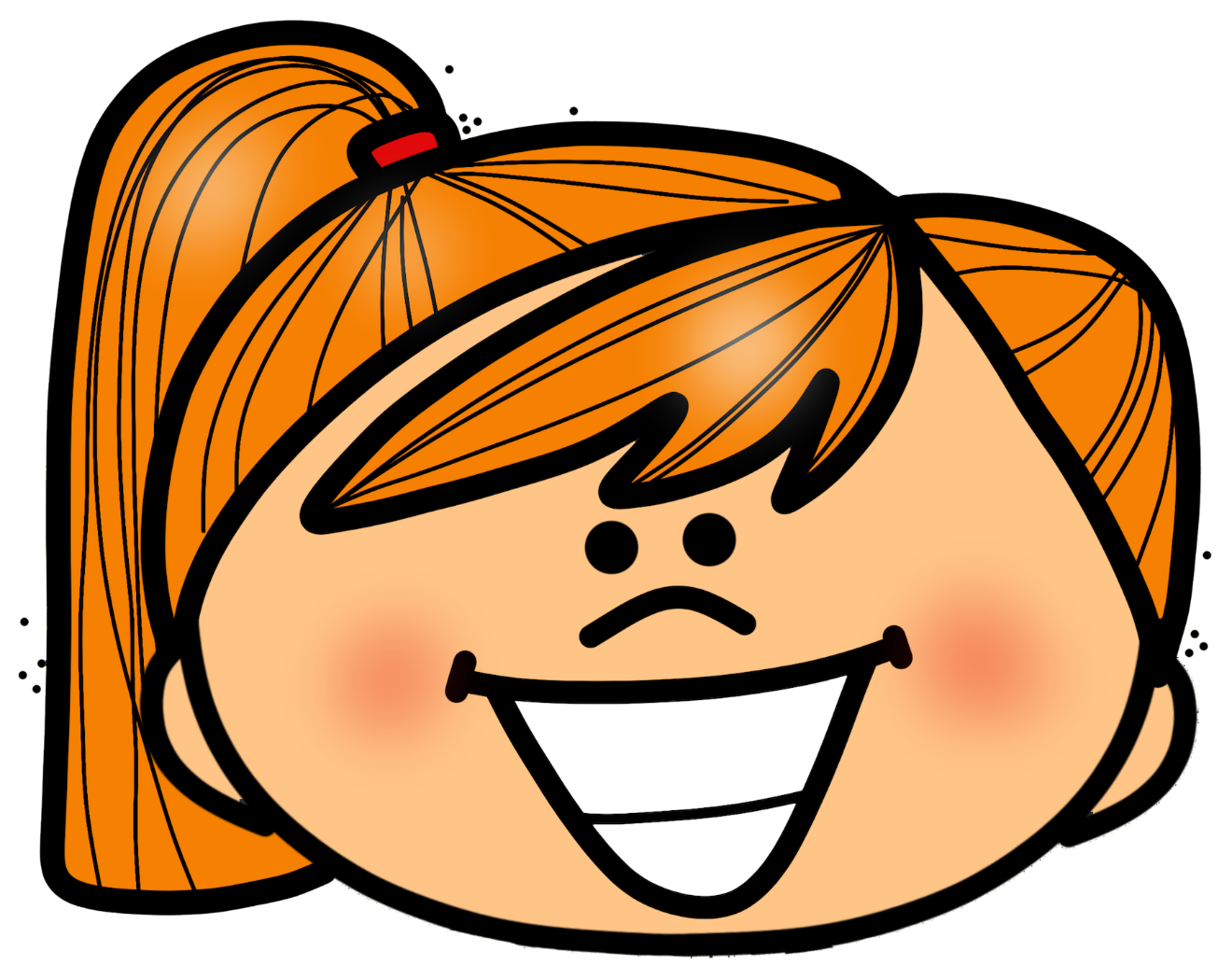 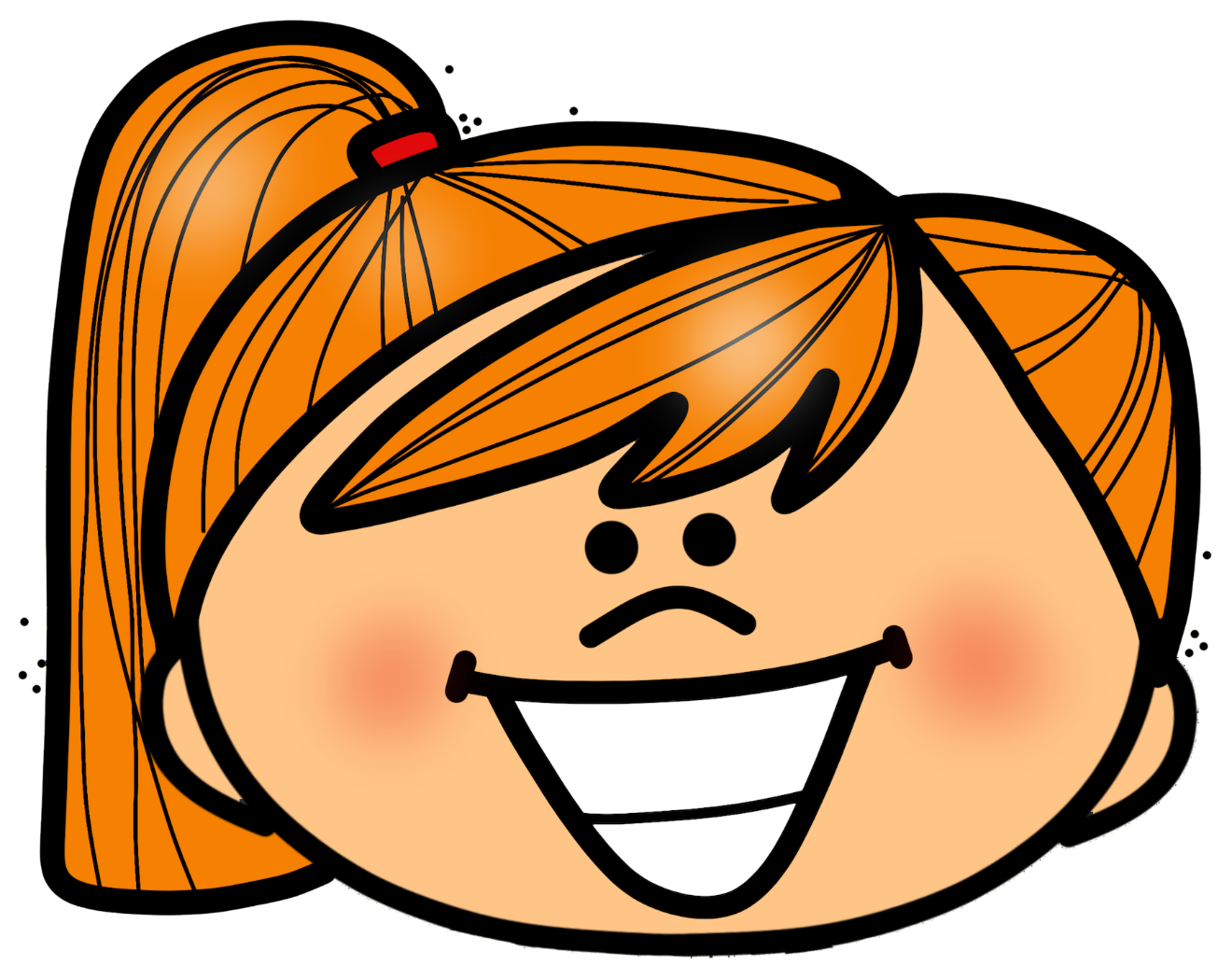 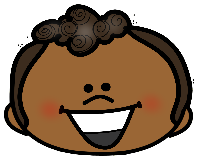 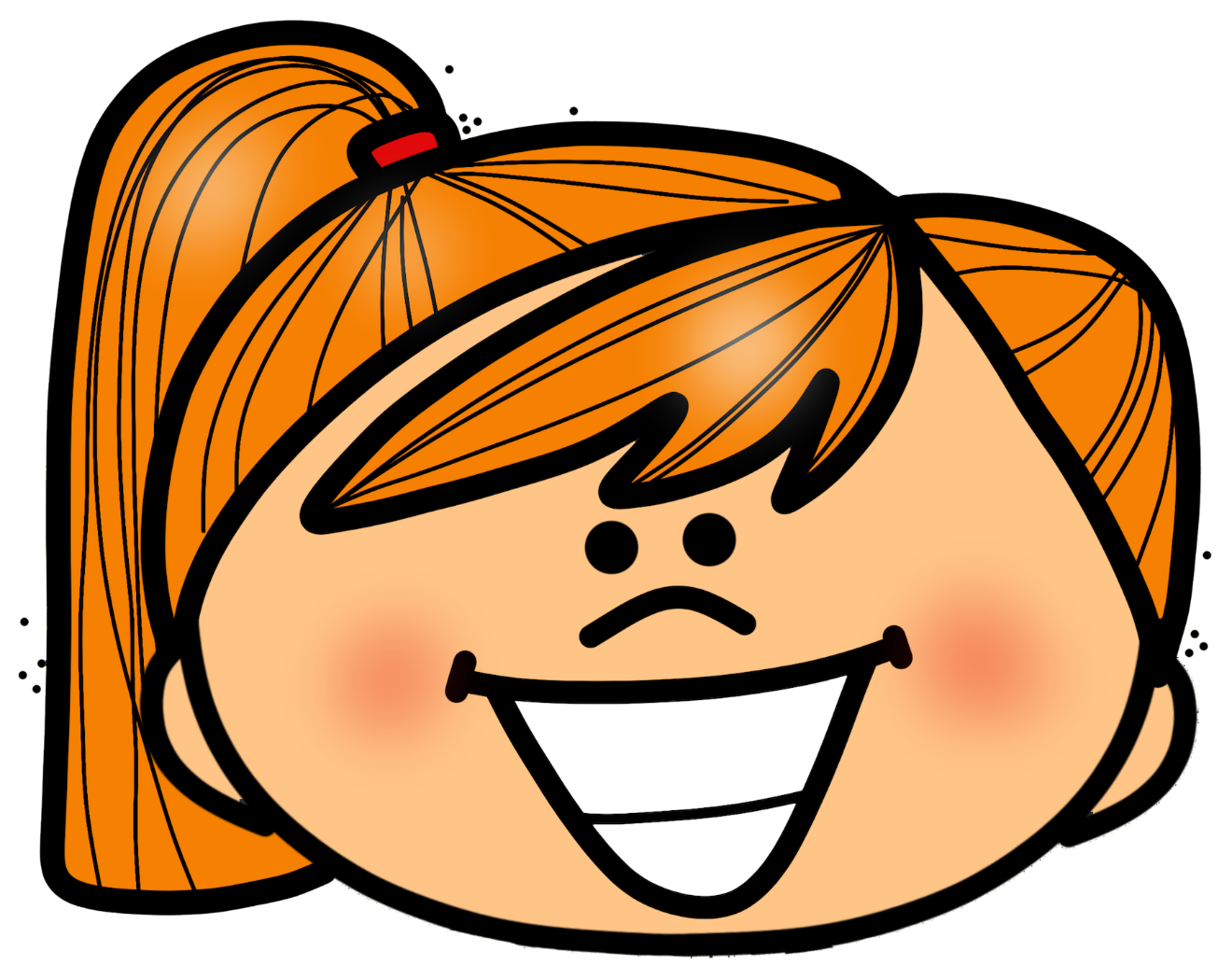 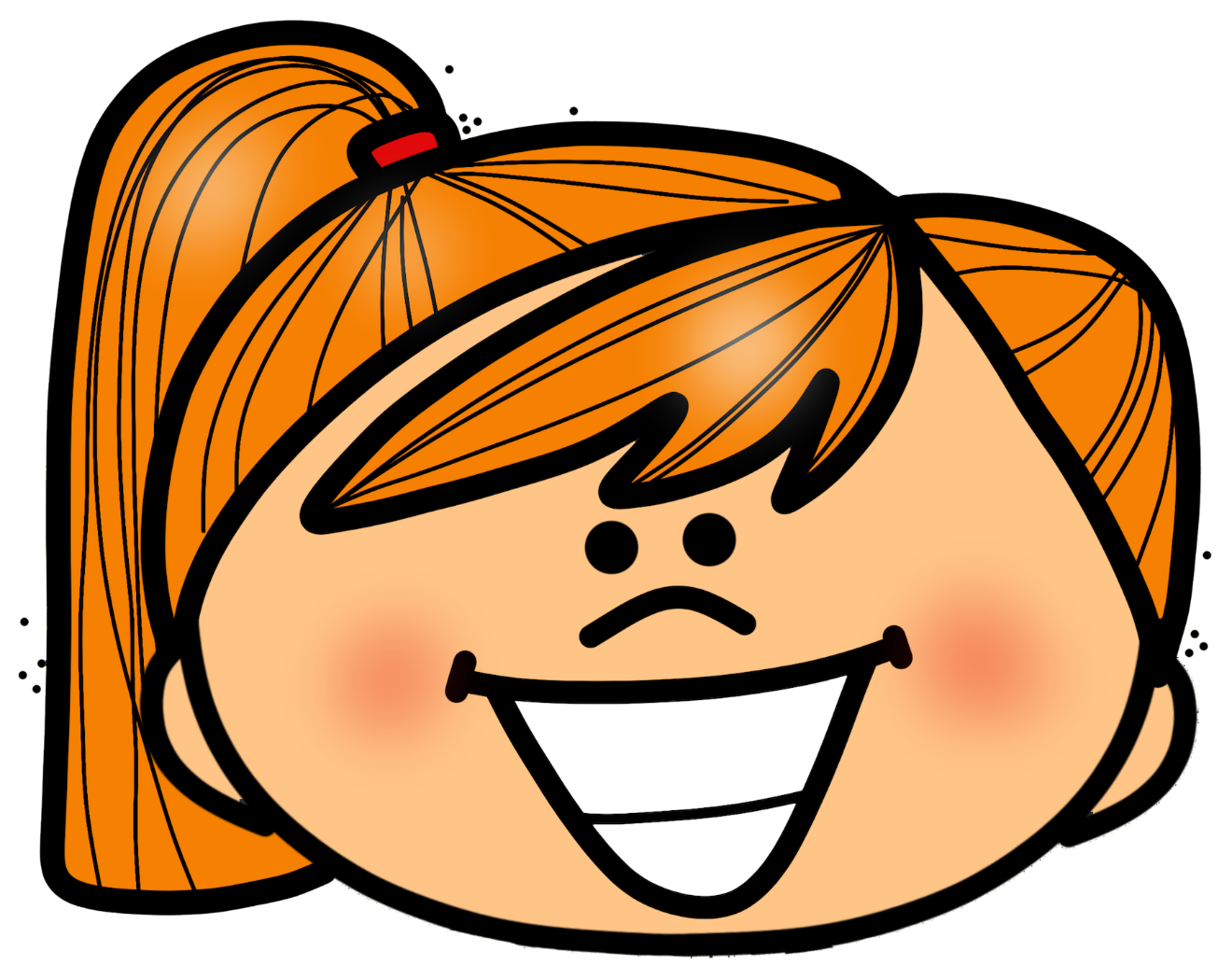 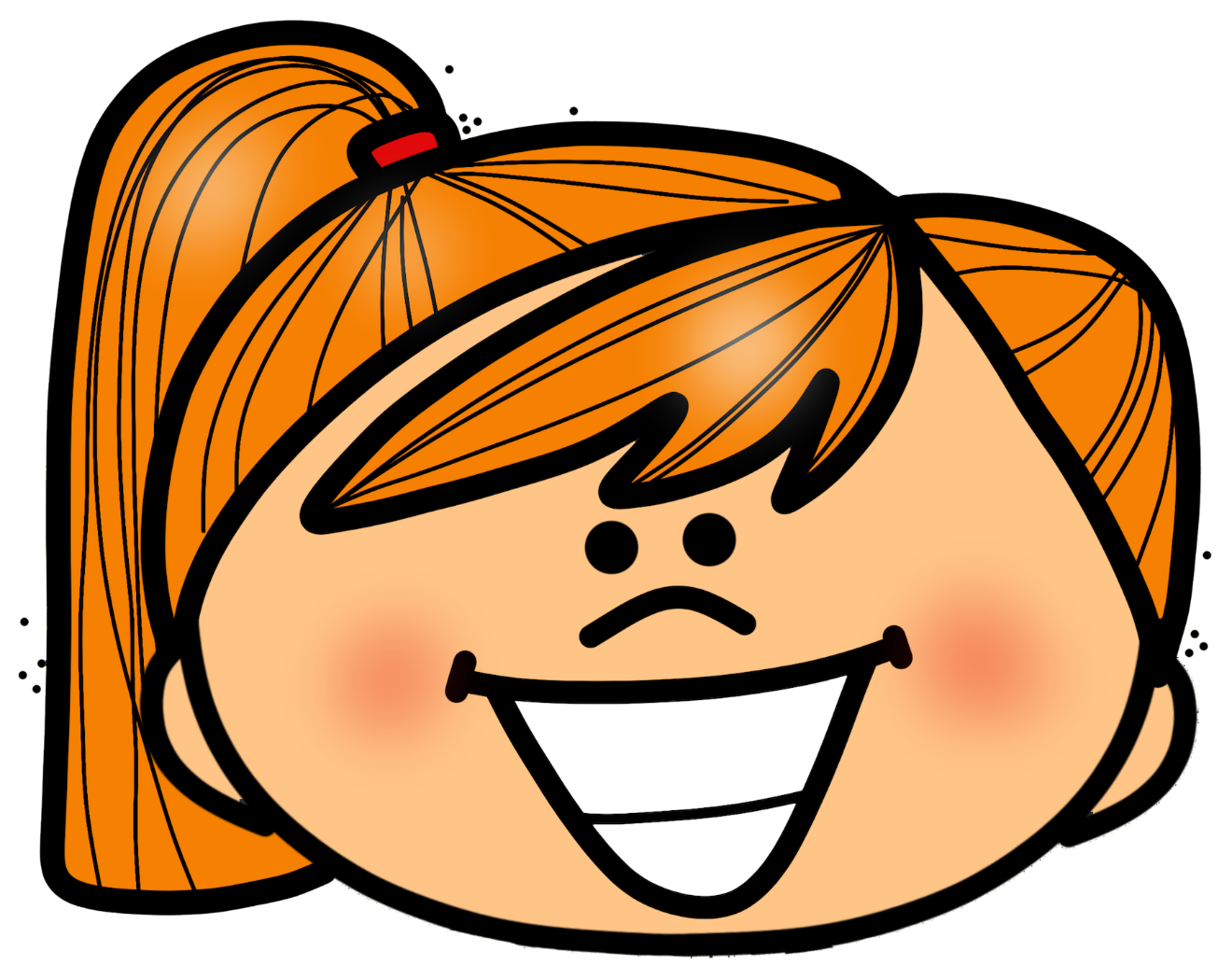 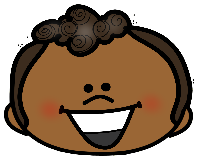 Nombre
Nombre
Nombre
Nombre
Nombre
Nombre
Curso 2019-2020
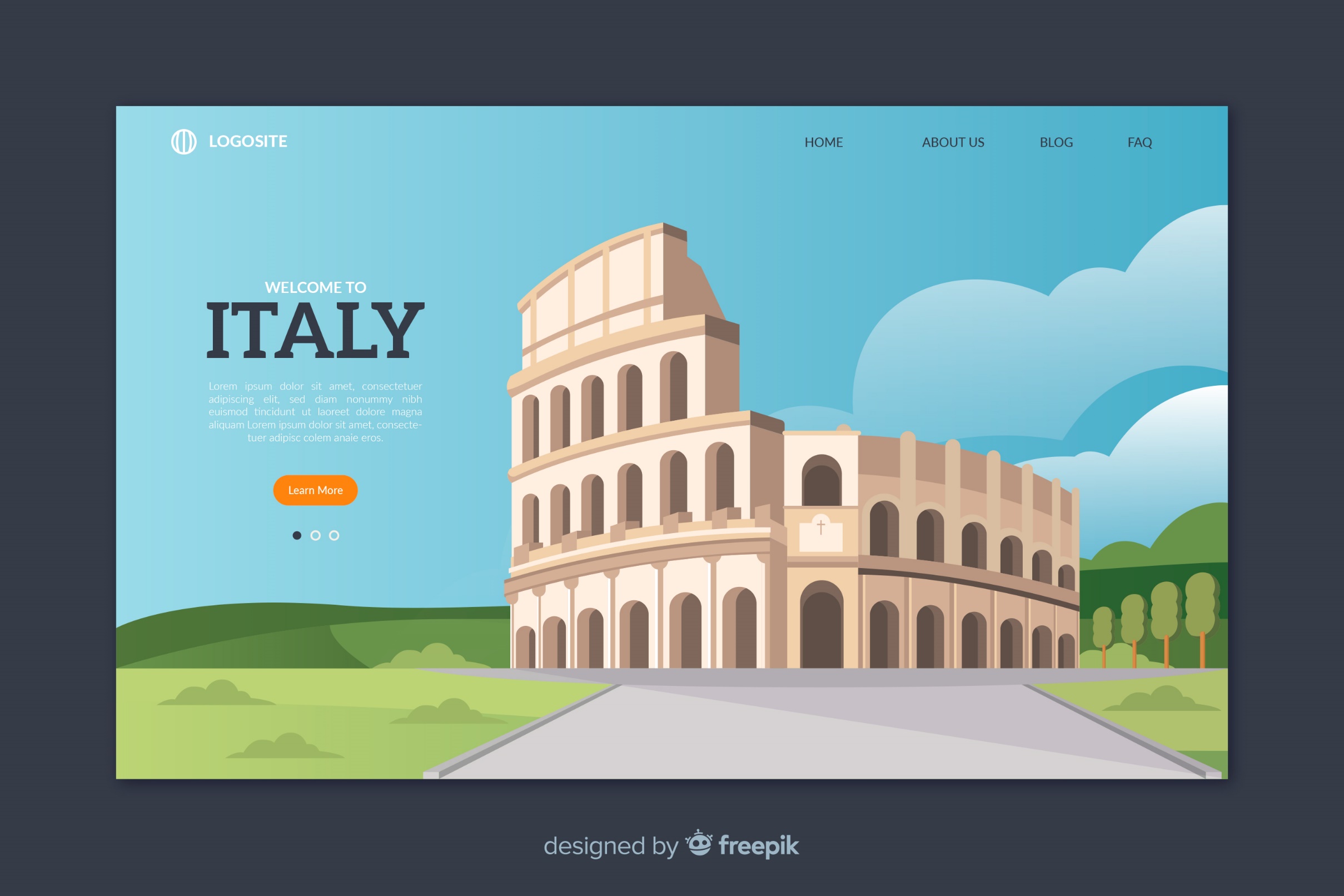 Nombre del colegio
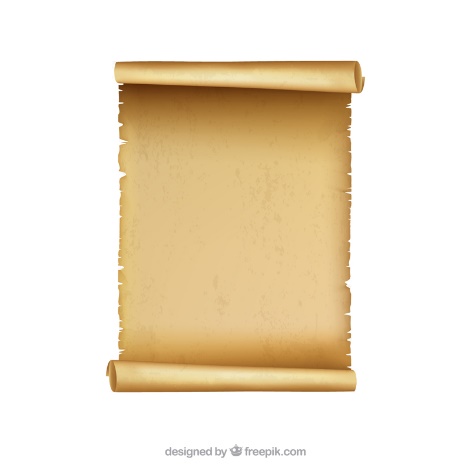 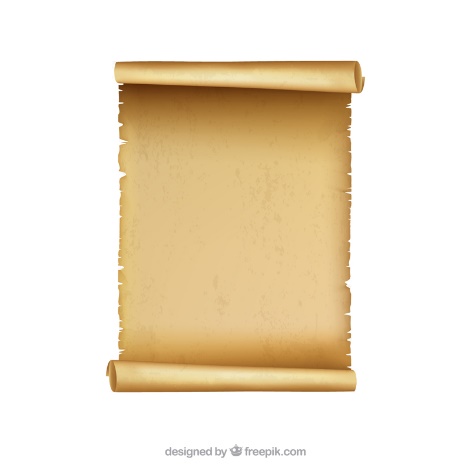 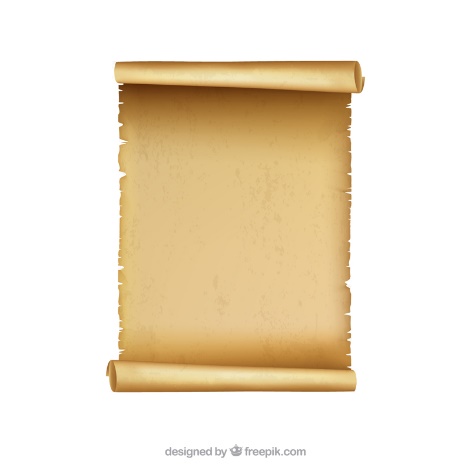 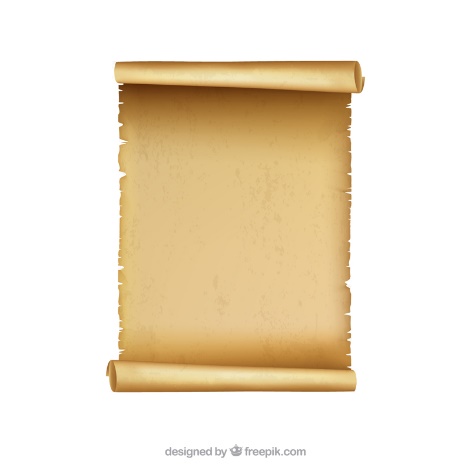 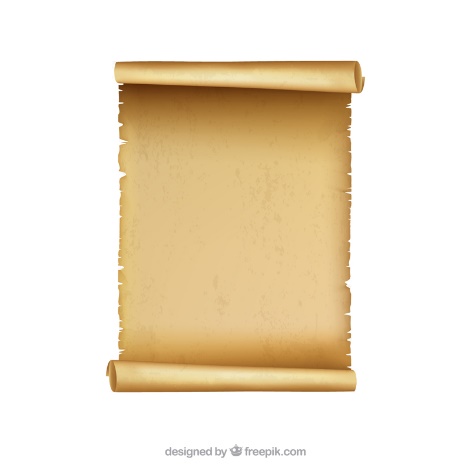 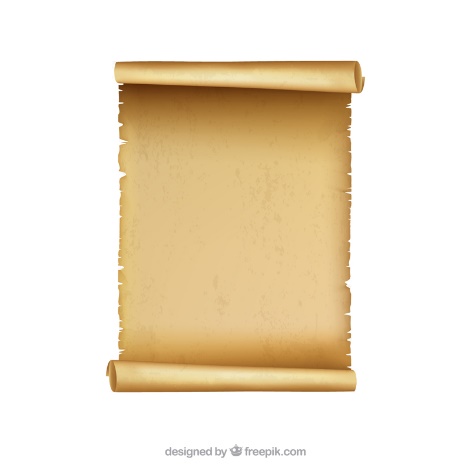 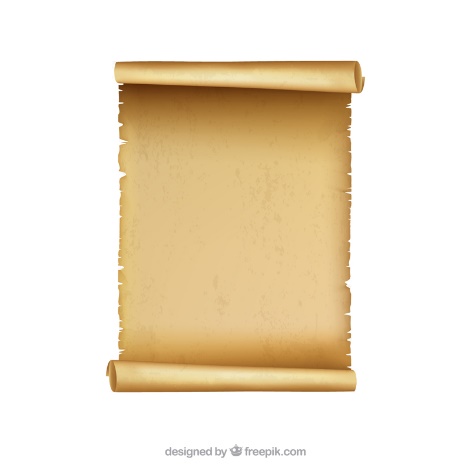 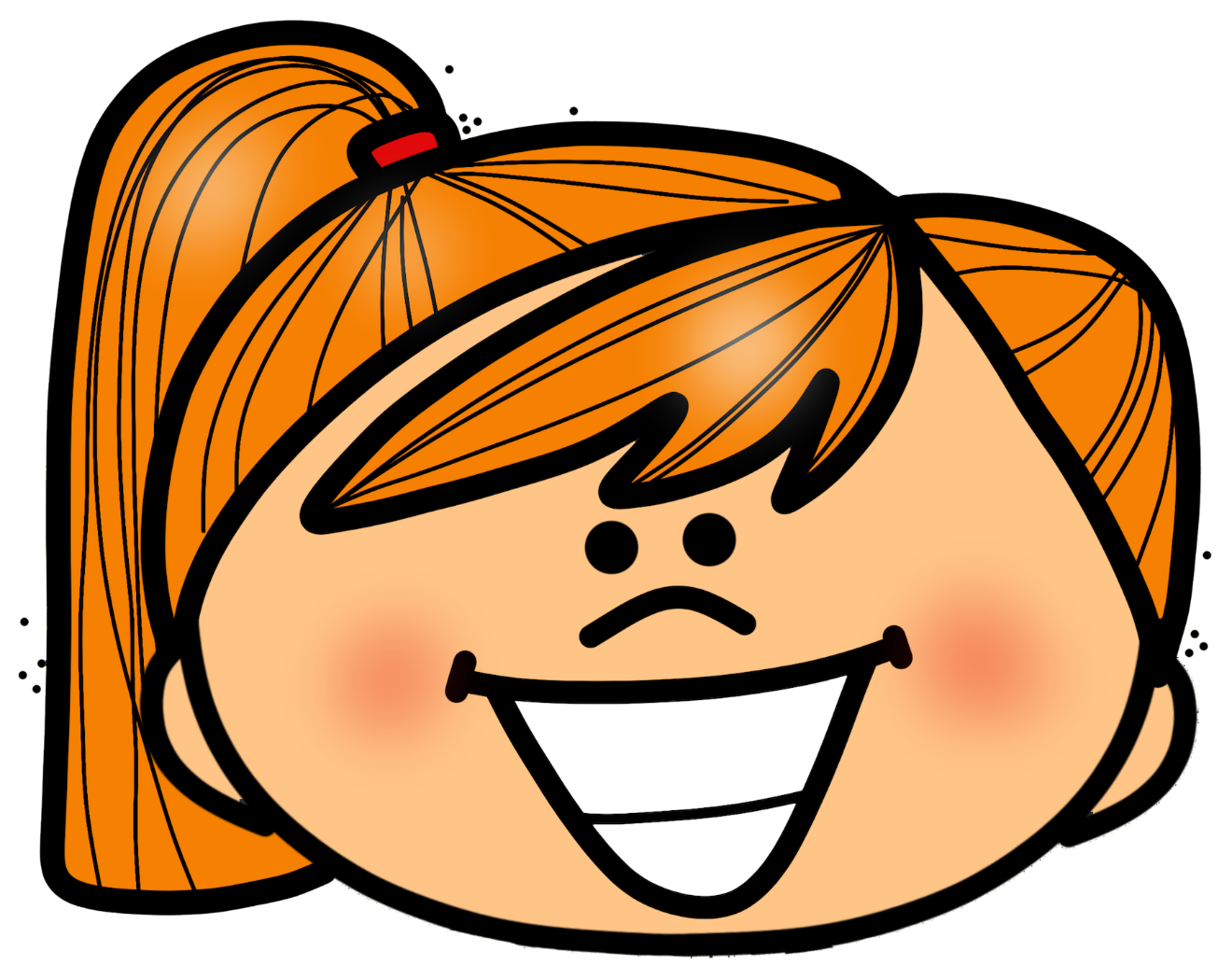 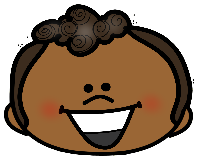 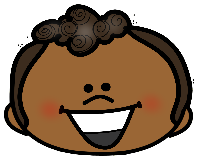 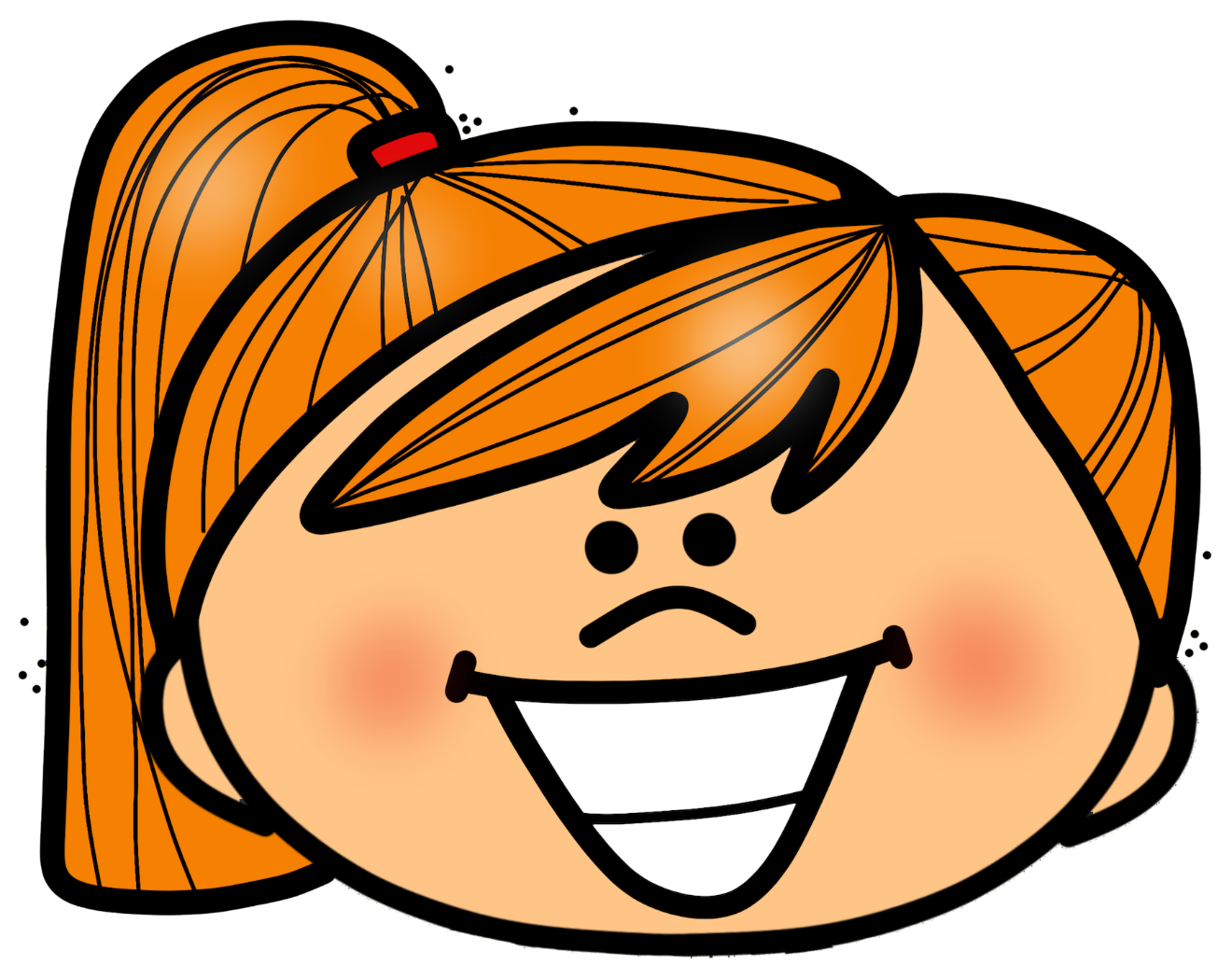 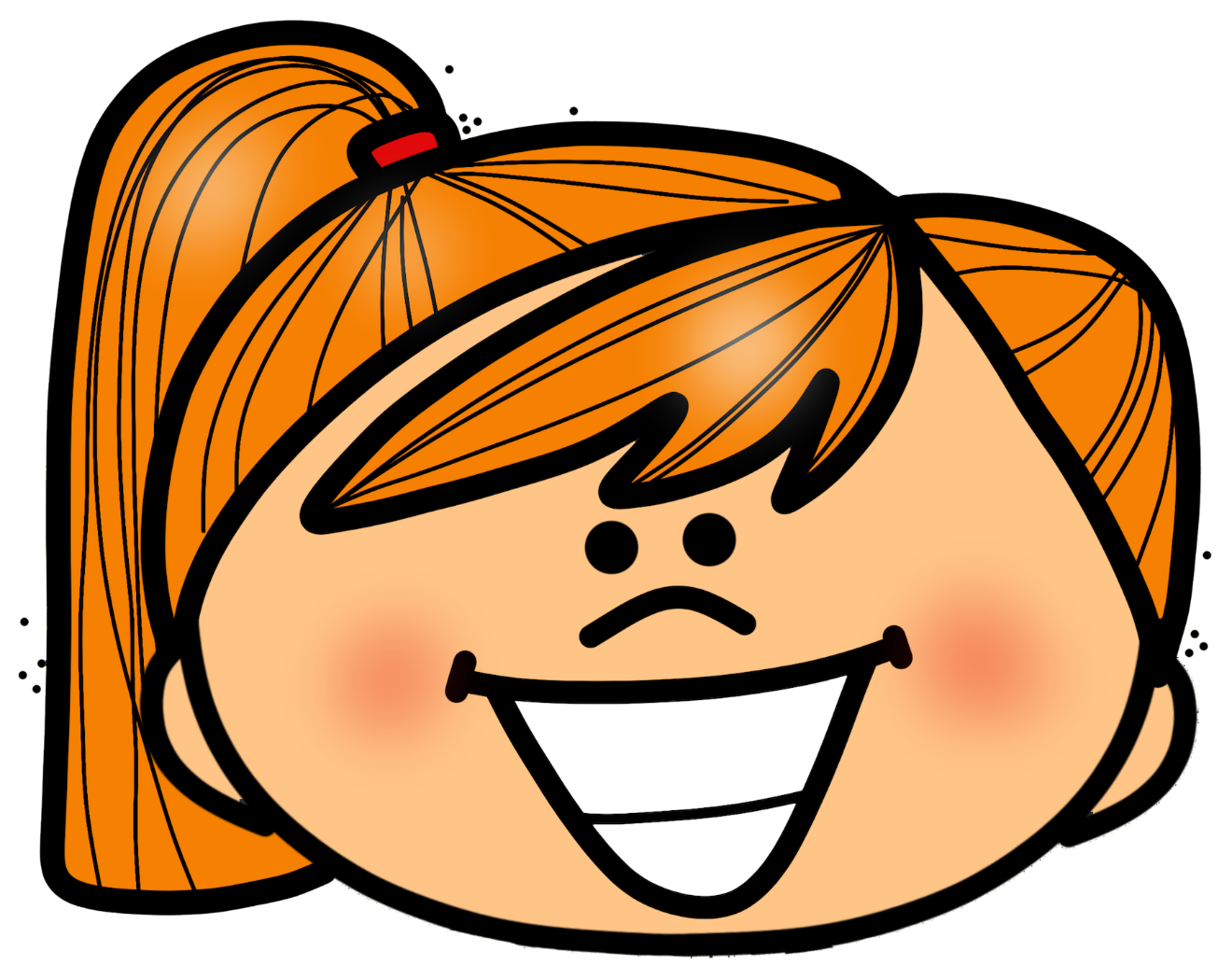 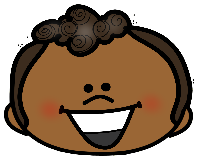 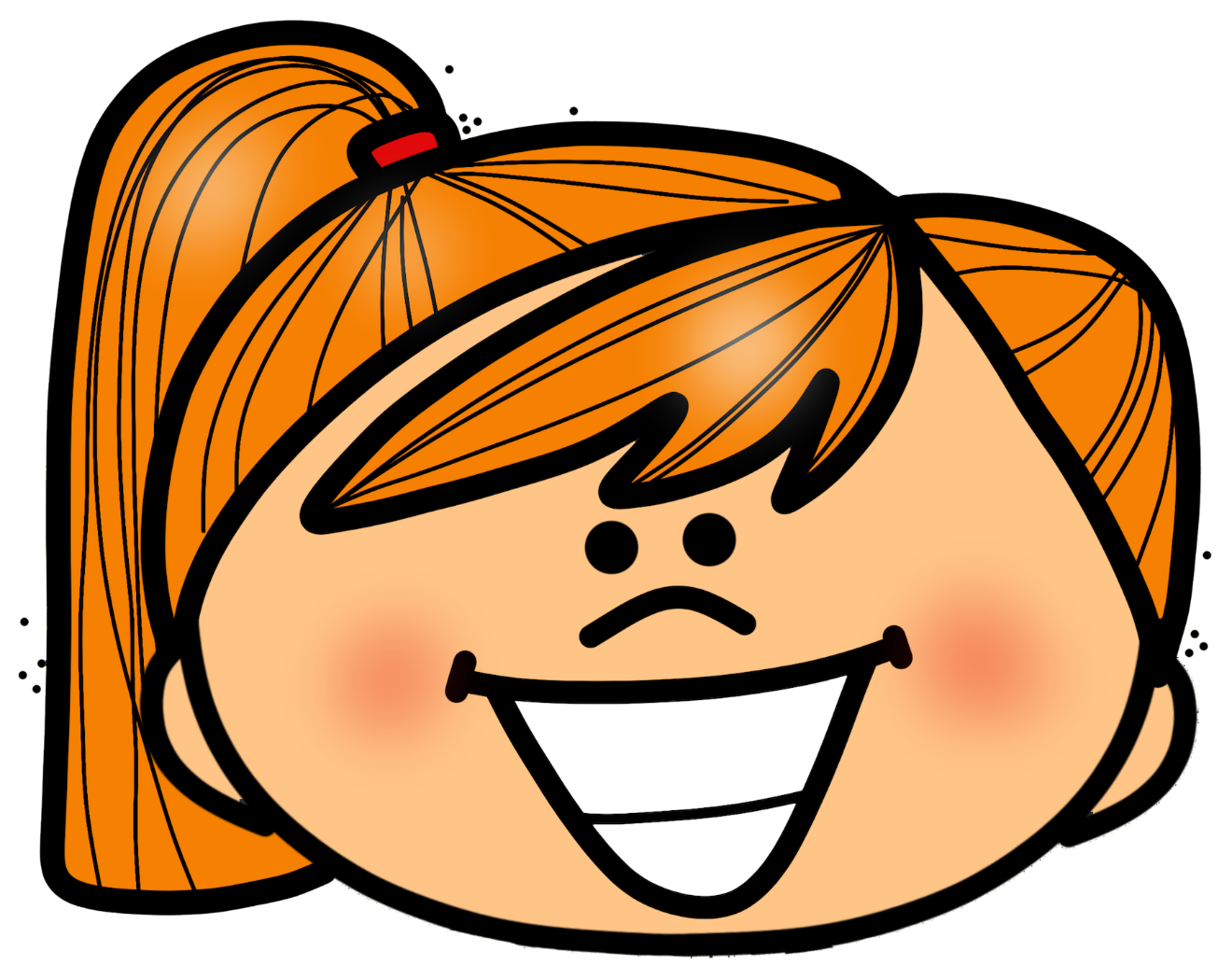 Nombre
Nombre
Nombre
Nombre
Nombre
Nombre
Nombre
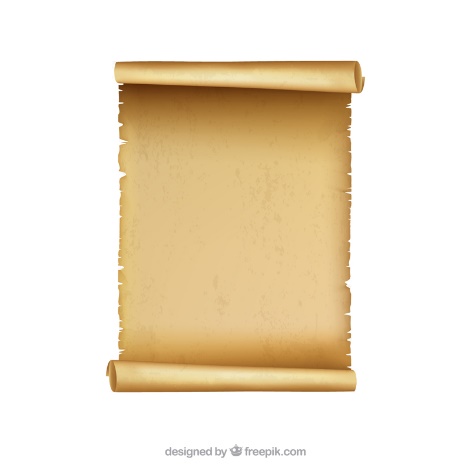 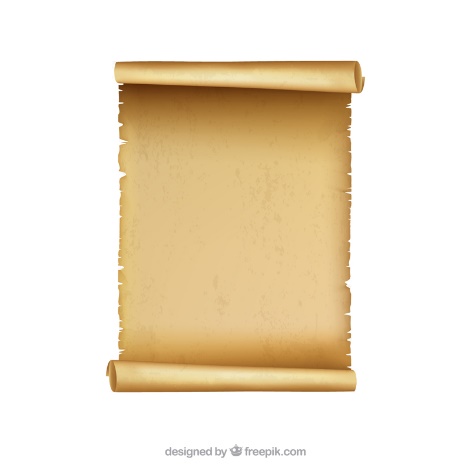 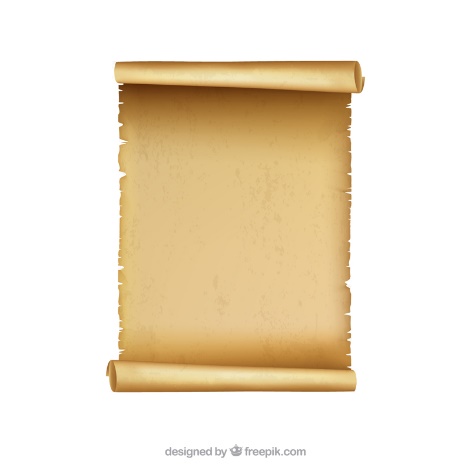 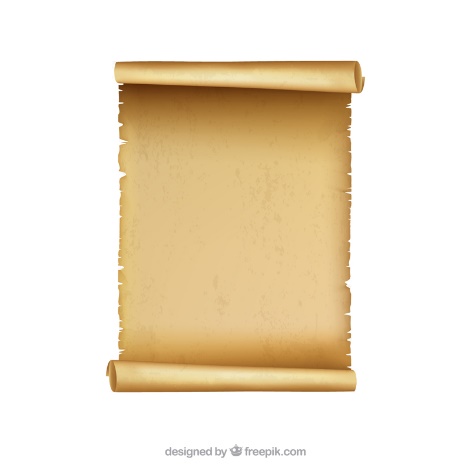 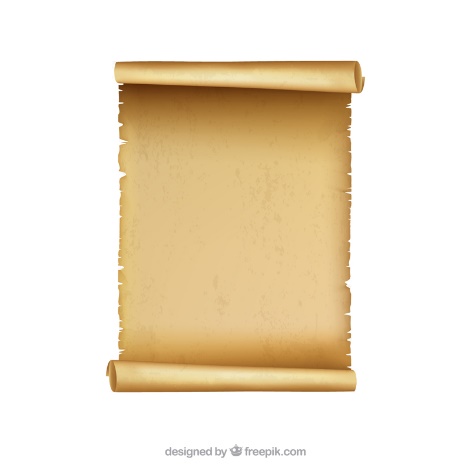 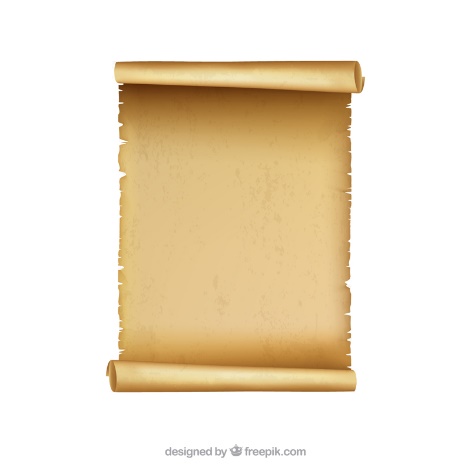 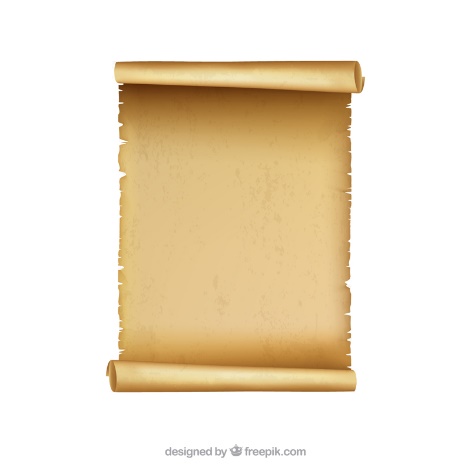 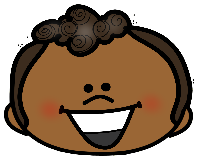 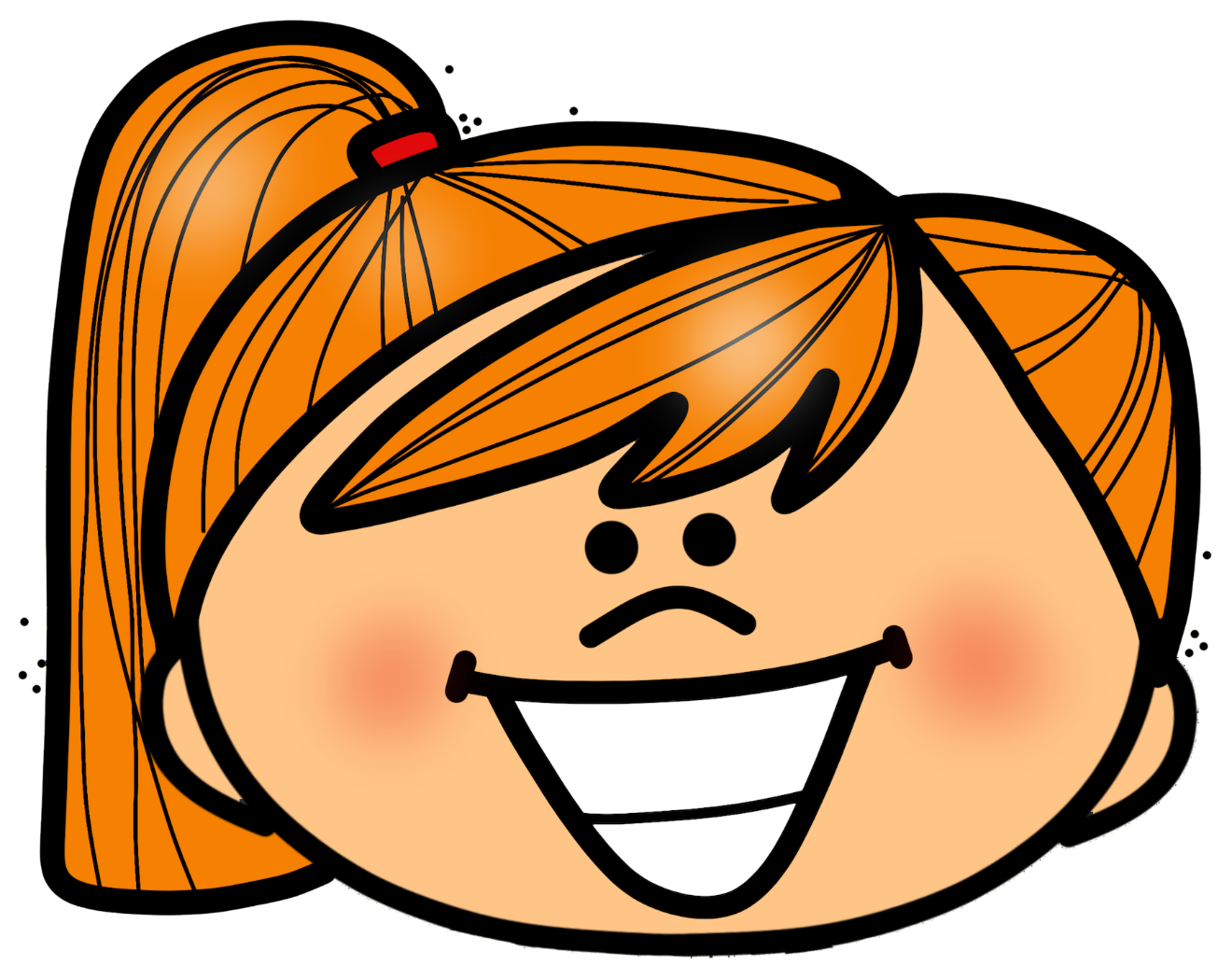 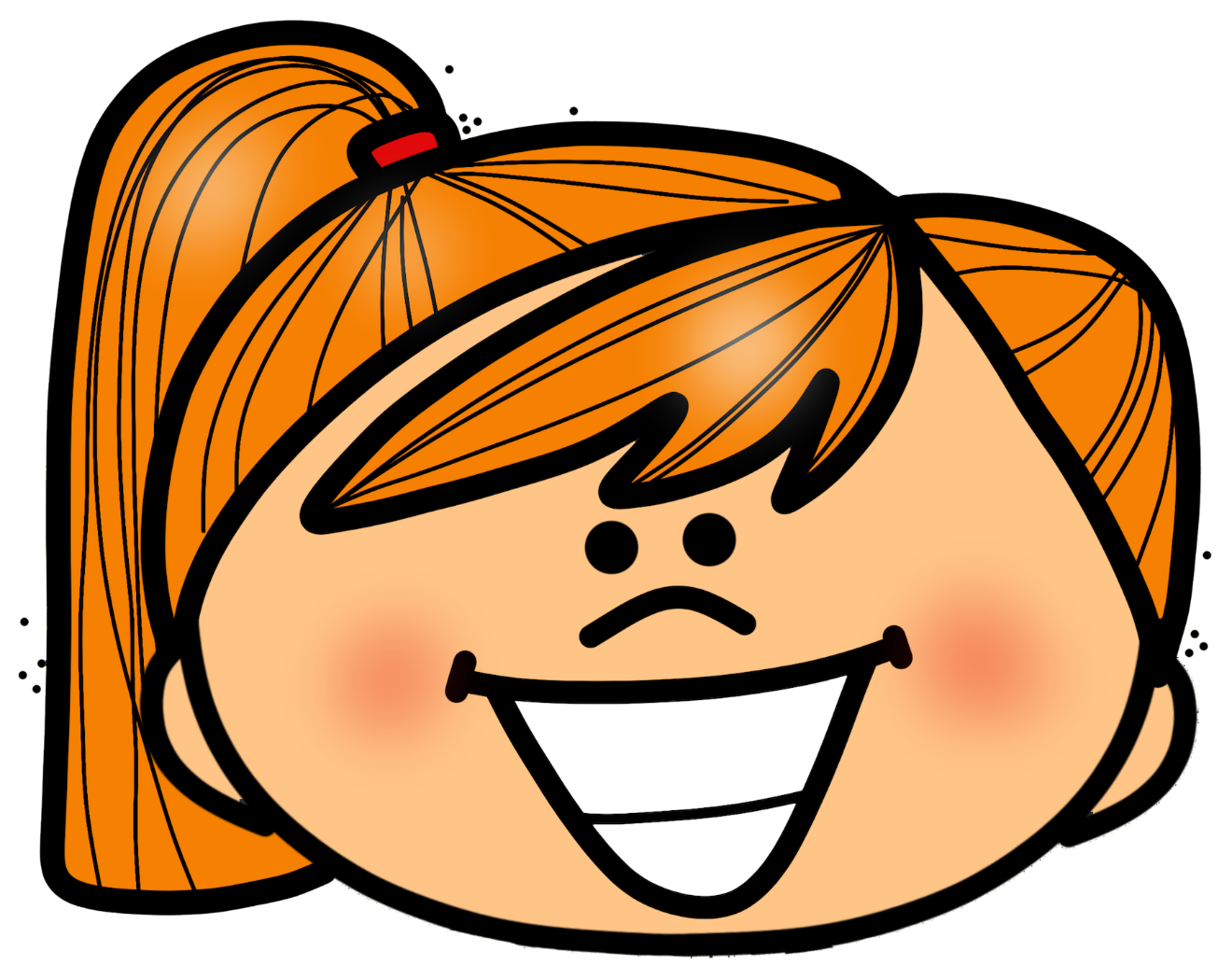 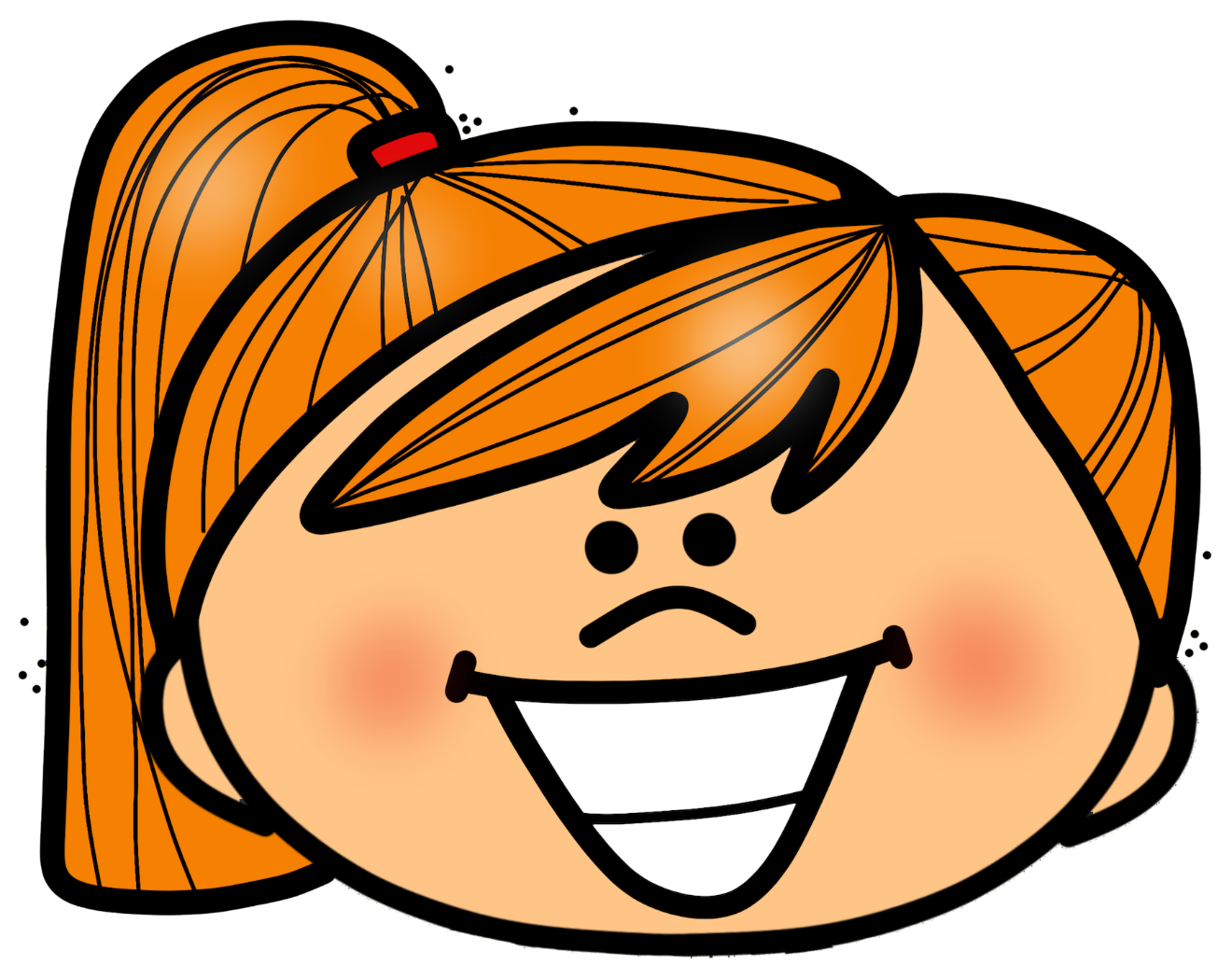 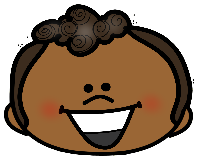 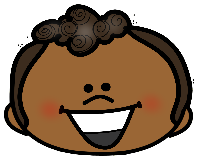 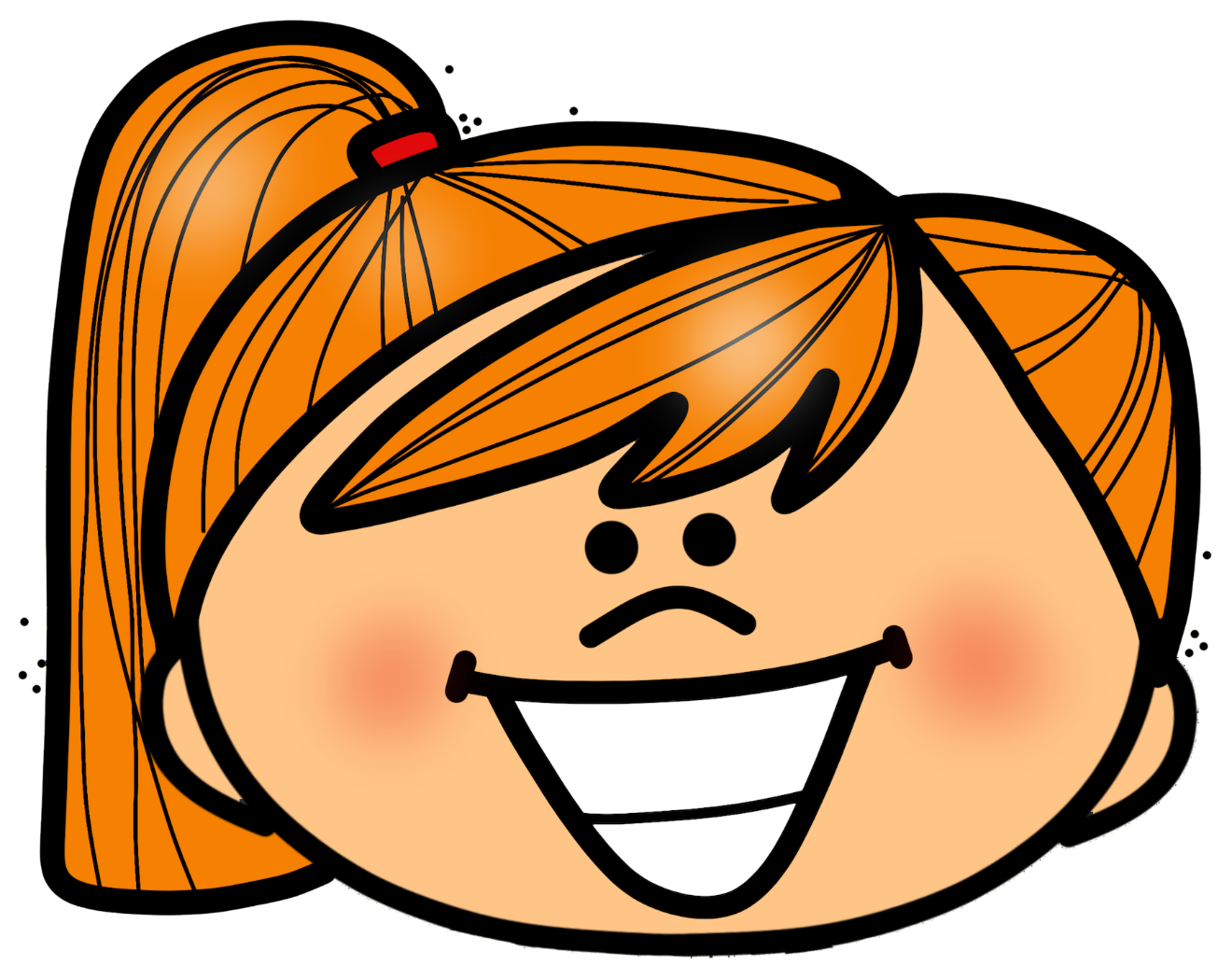 Nombre
Nombre
Nombre
Nombre
Nombre
Nombre
Nombre
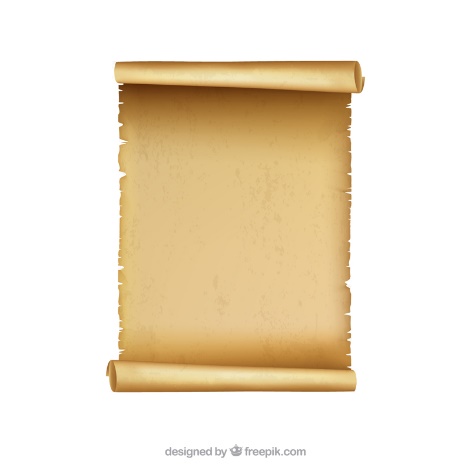 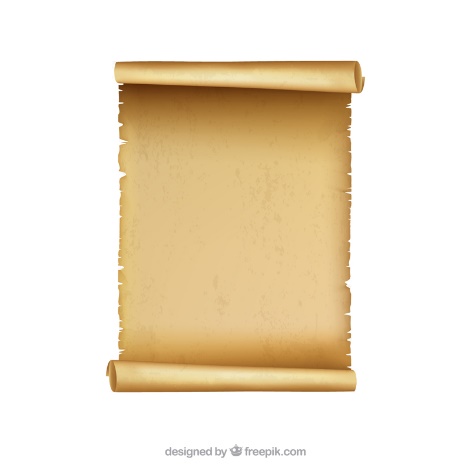 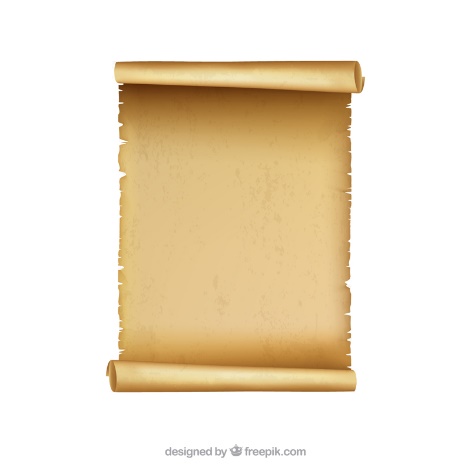 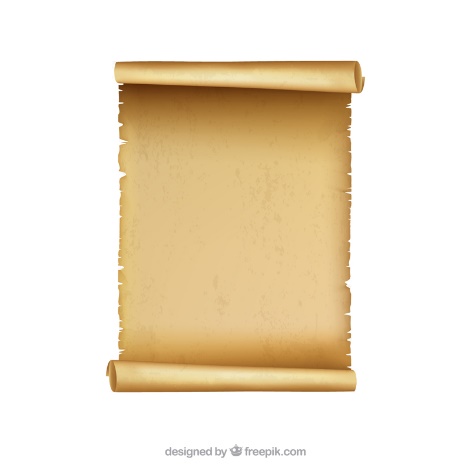 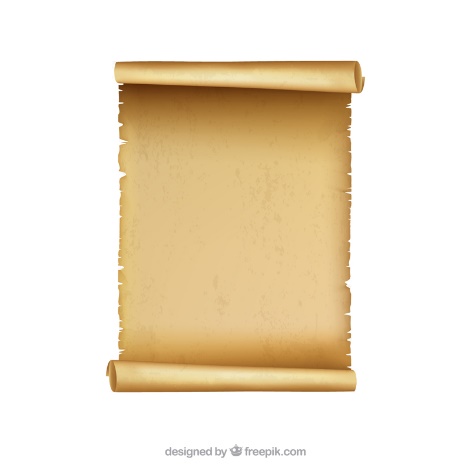 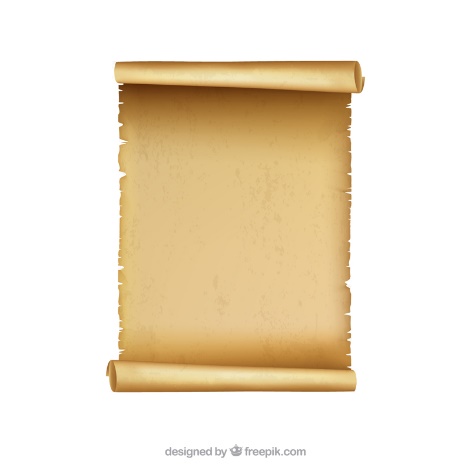 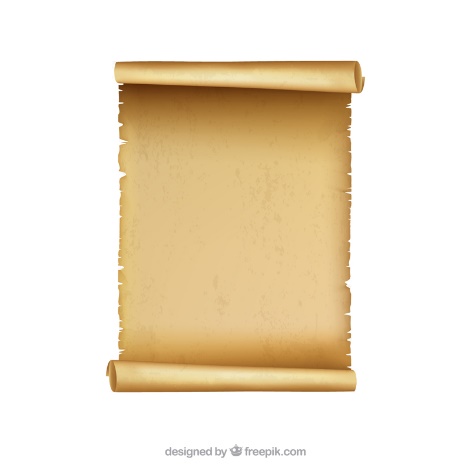 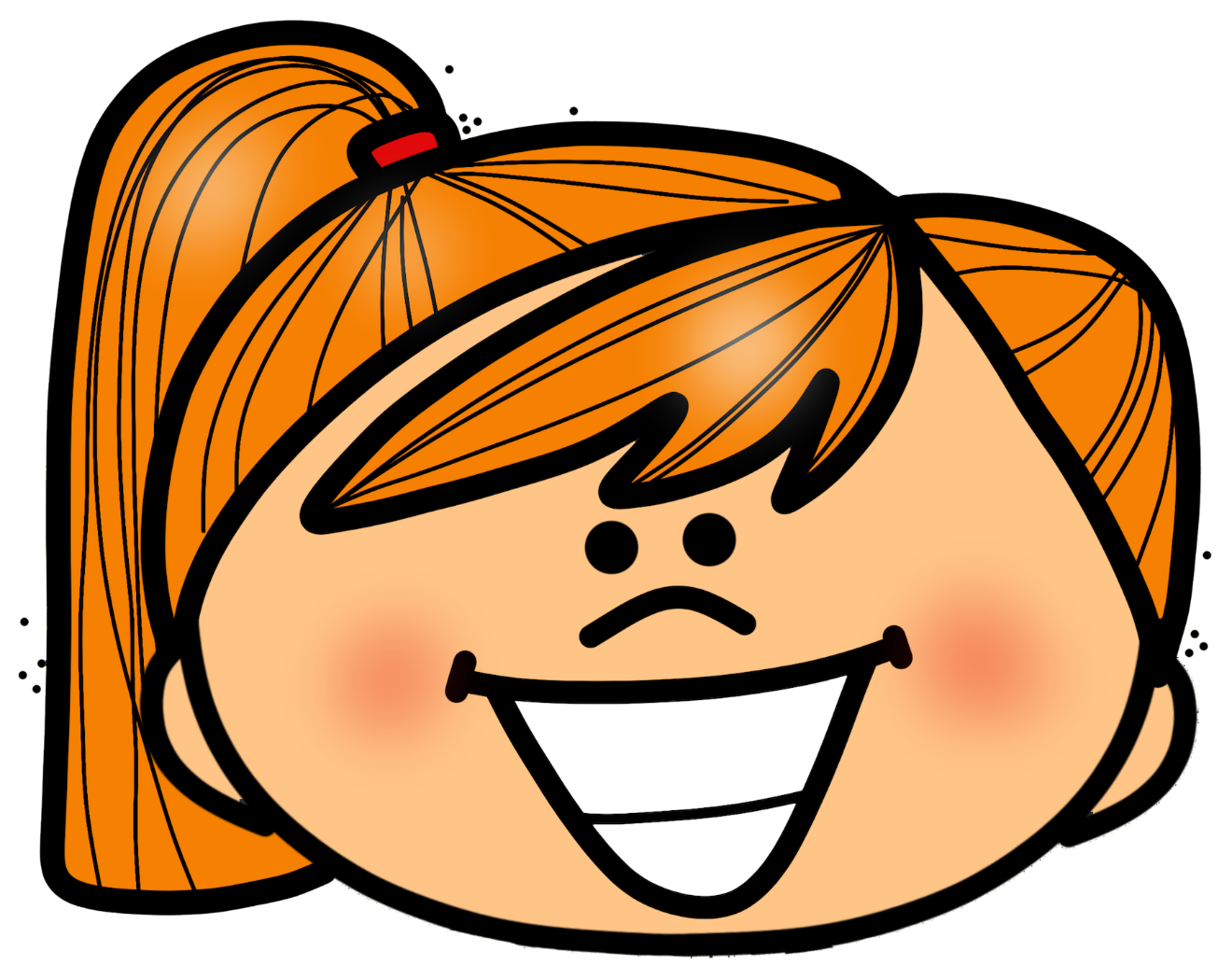 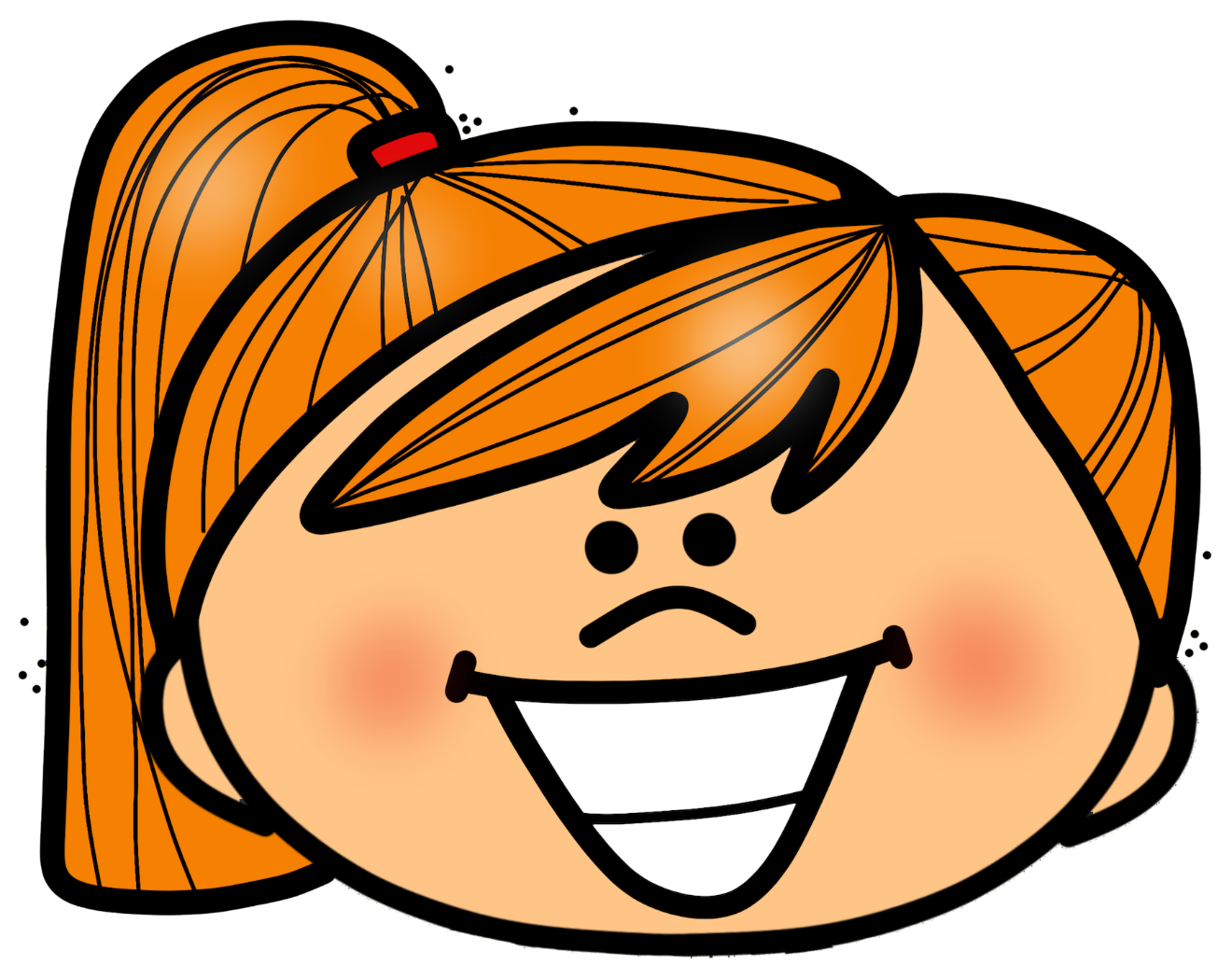 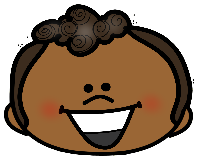 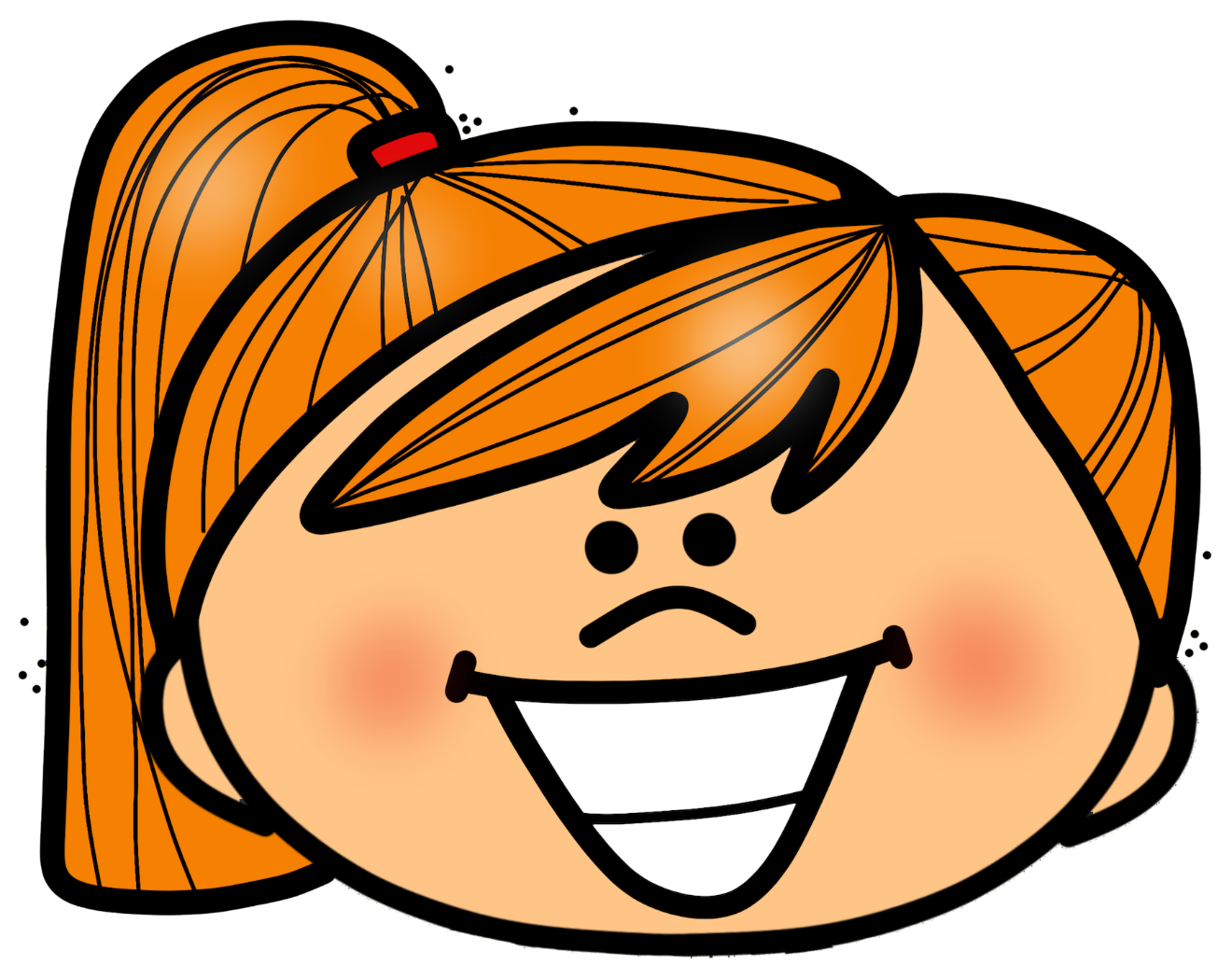 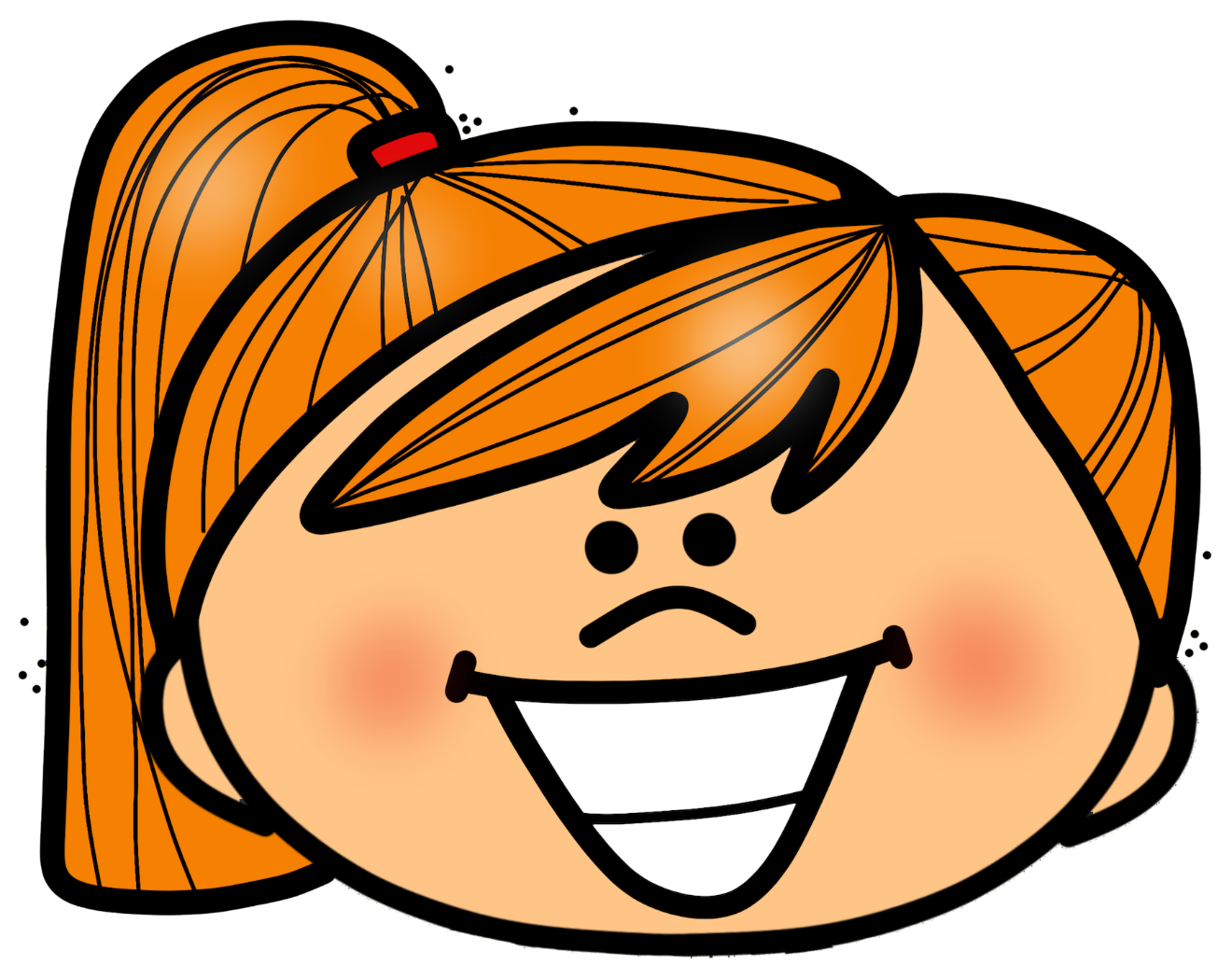 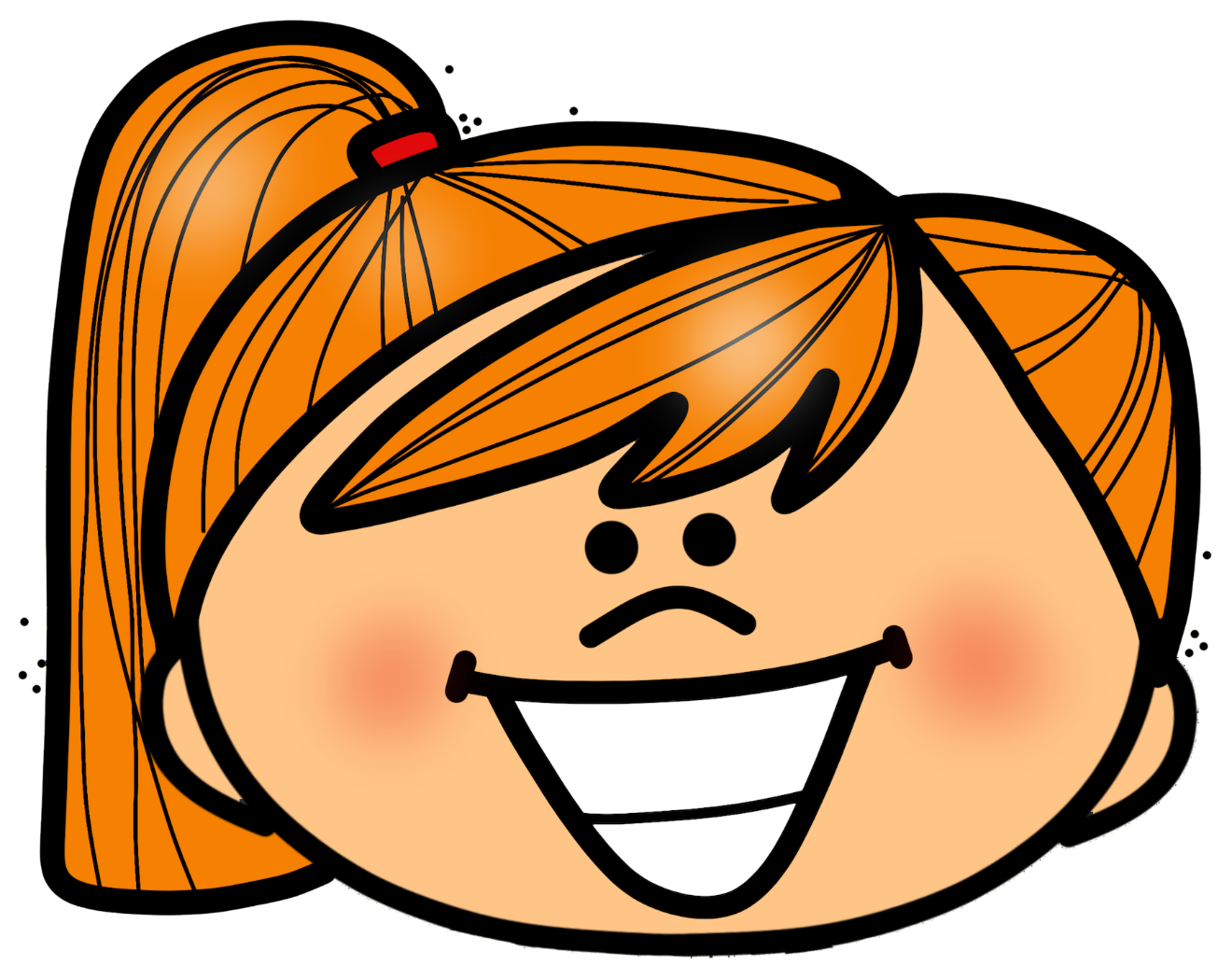 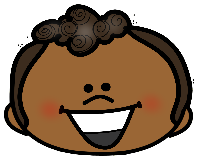 Nombre
Nombre
Nombre
Nombre
Nombre
Nombre
Curso 2019-2020
Nombre del colegio
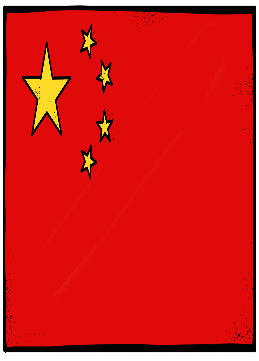 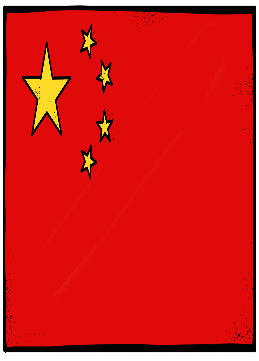 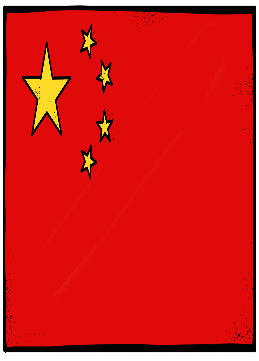 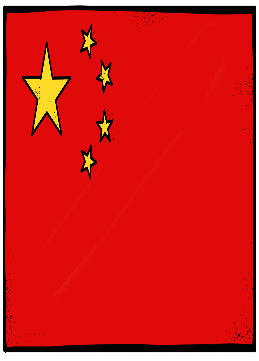 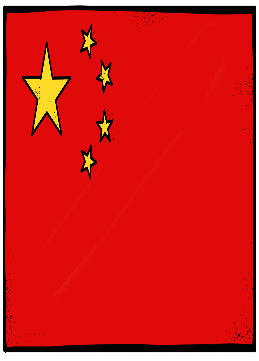 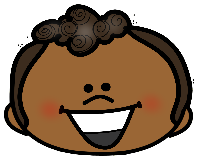 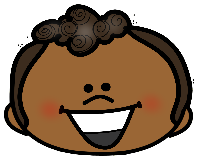 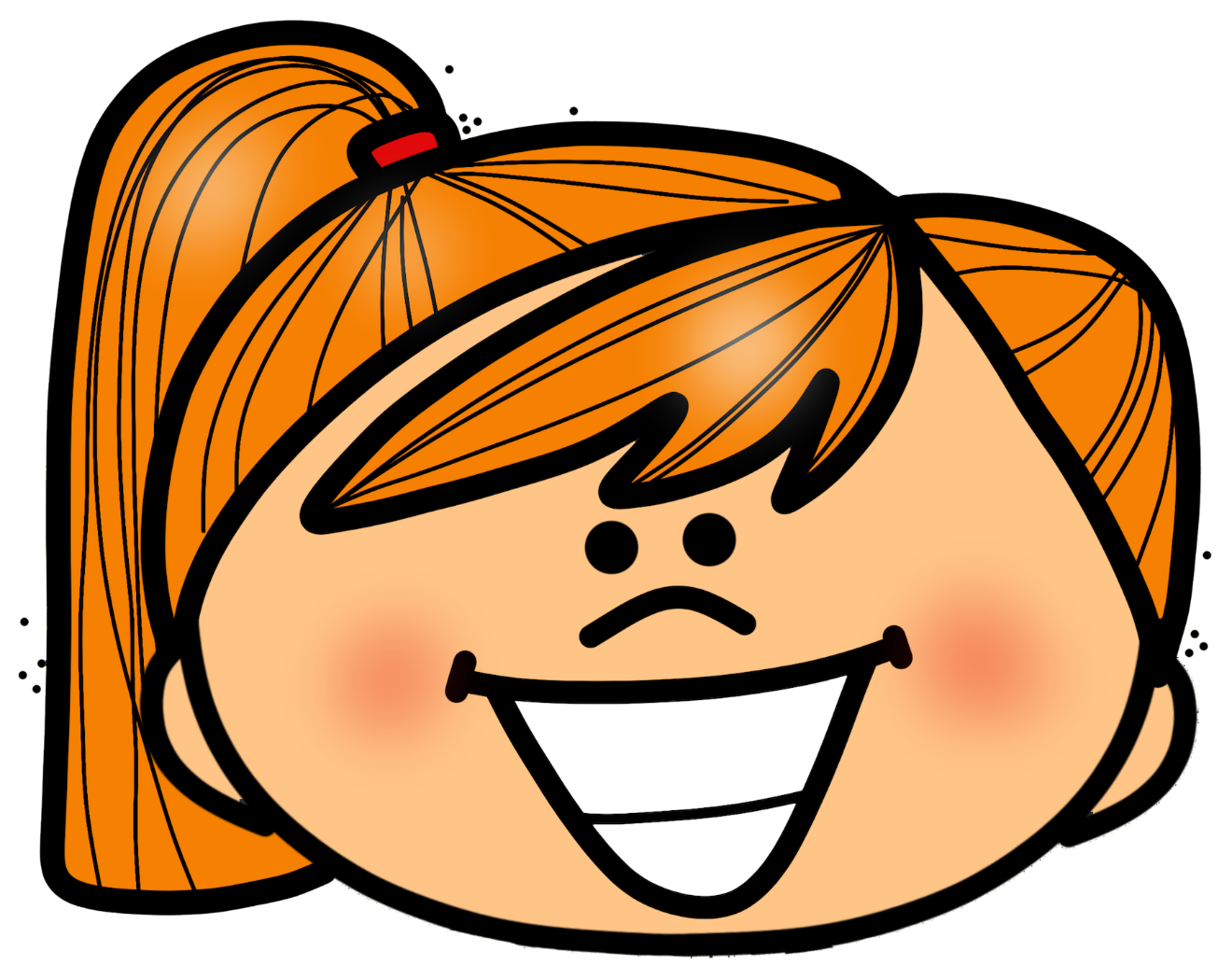 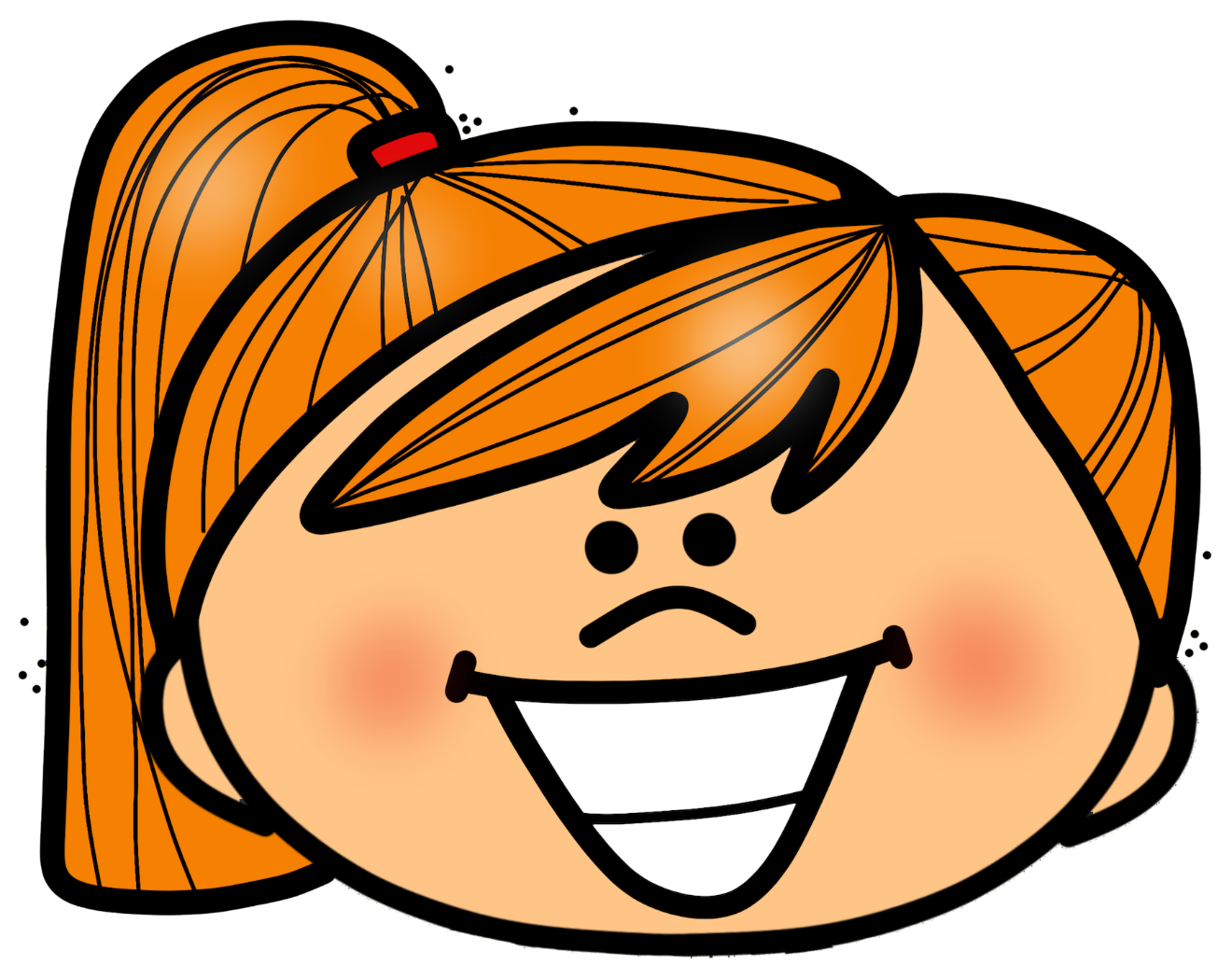 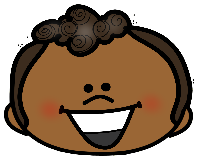 Nombre
Nombre
Nombre
Nombre
Nombre
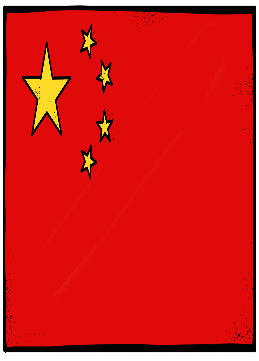 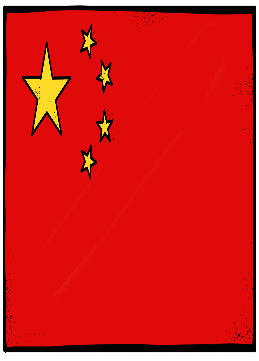 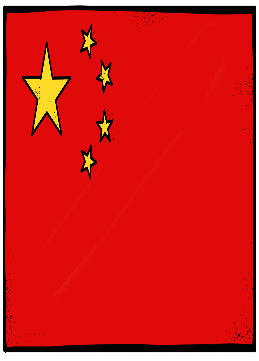 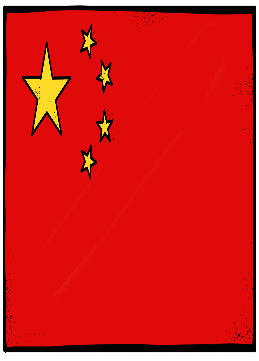 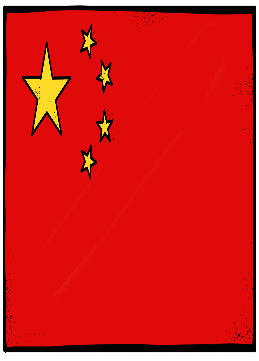 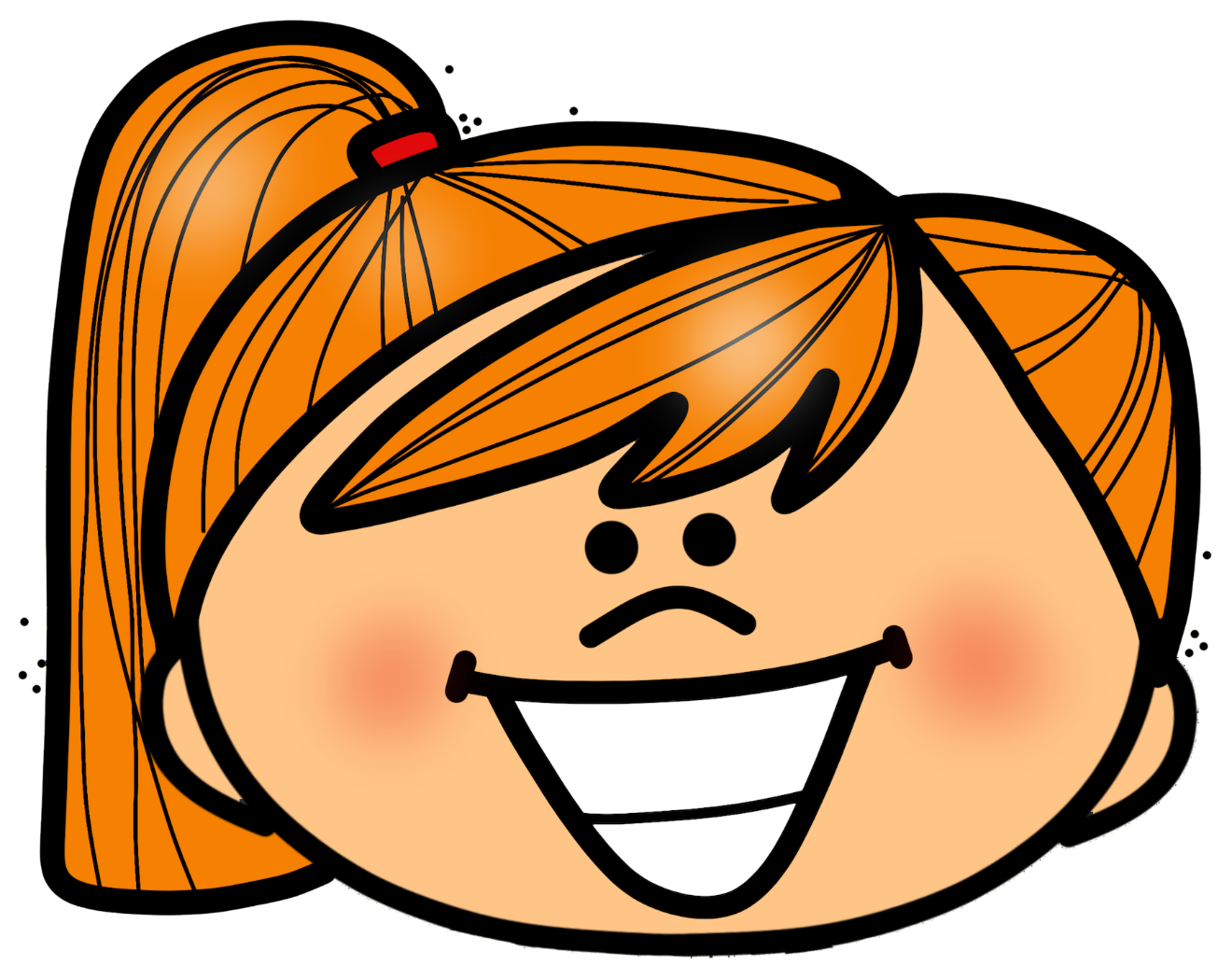 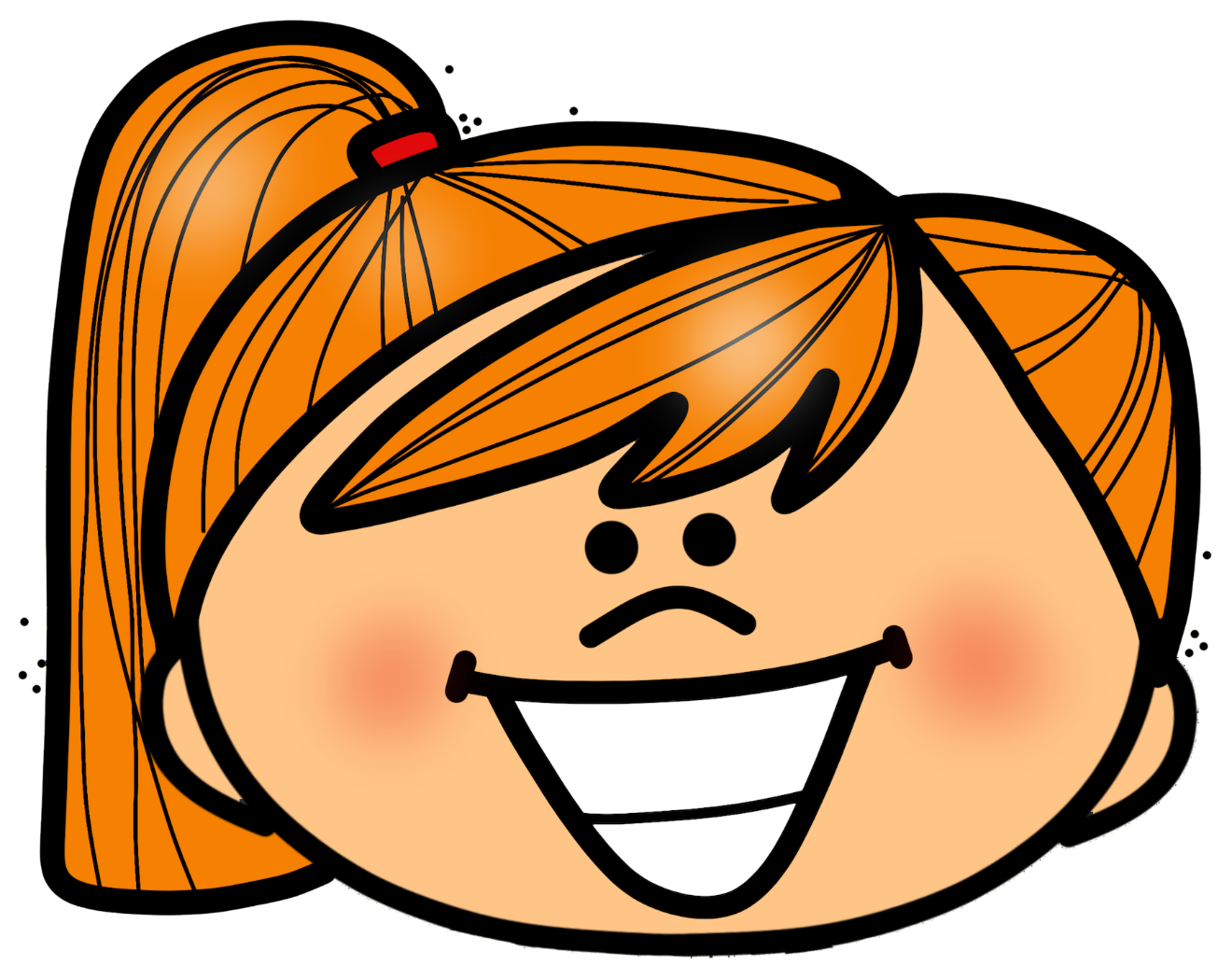 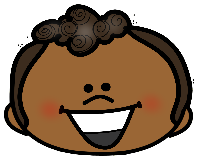 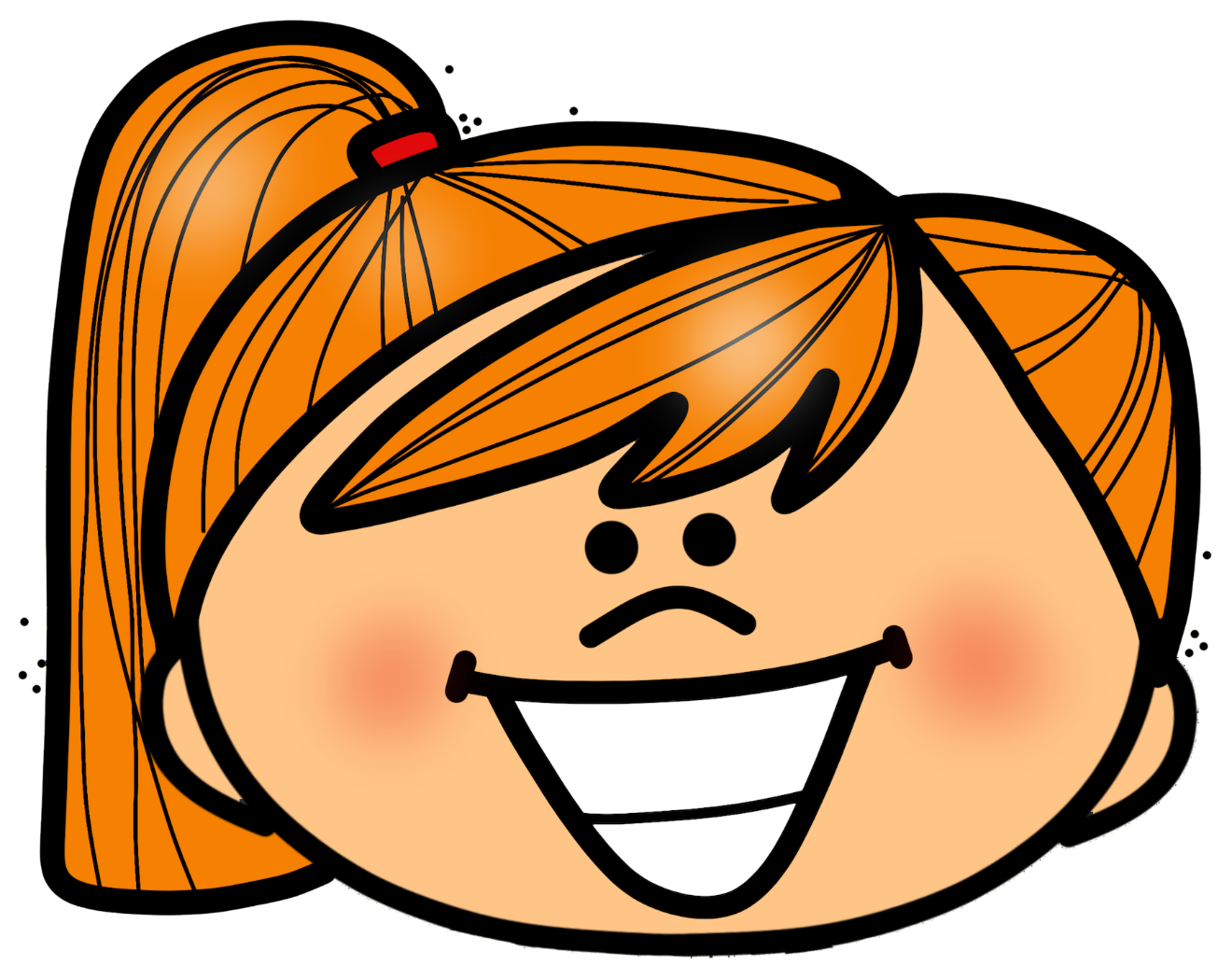 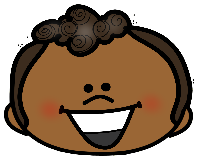 Nombre
Nombre
Nombre
Nombre
Nombre
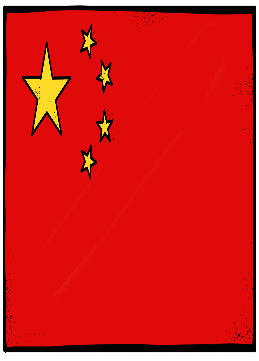 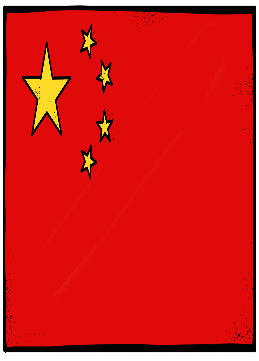 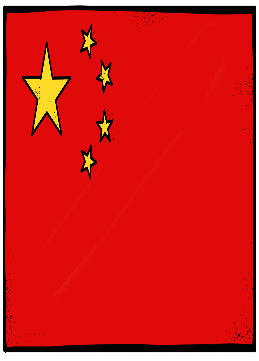 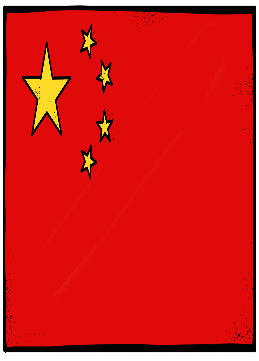 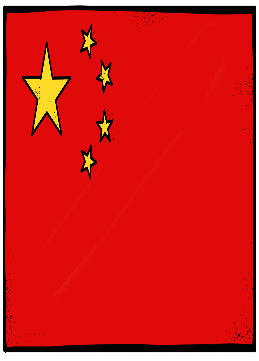 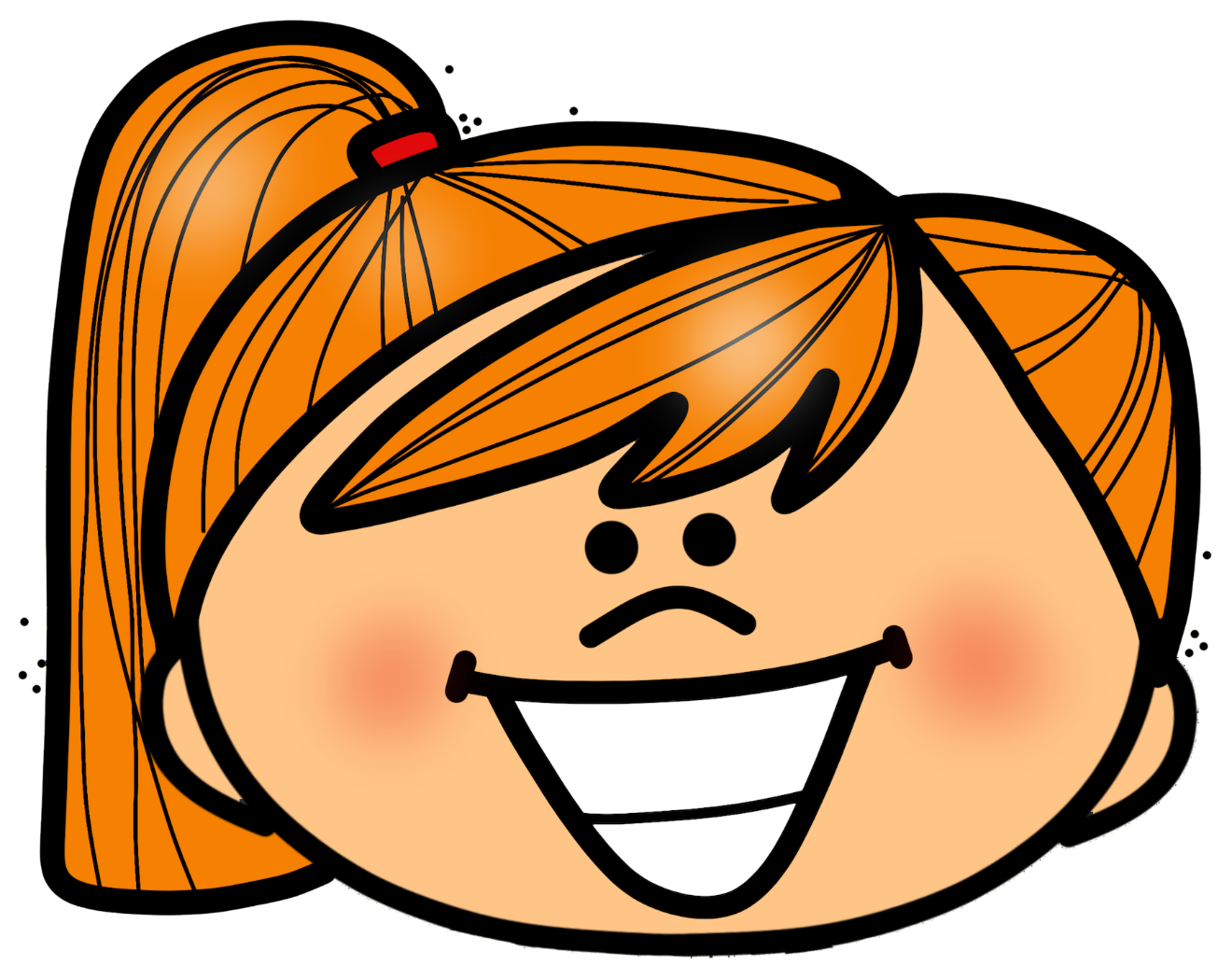 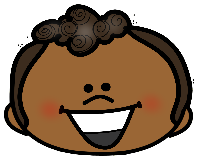 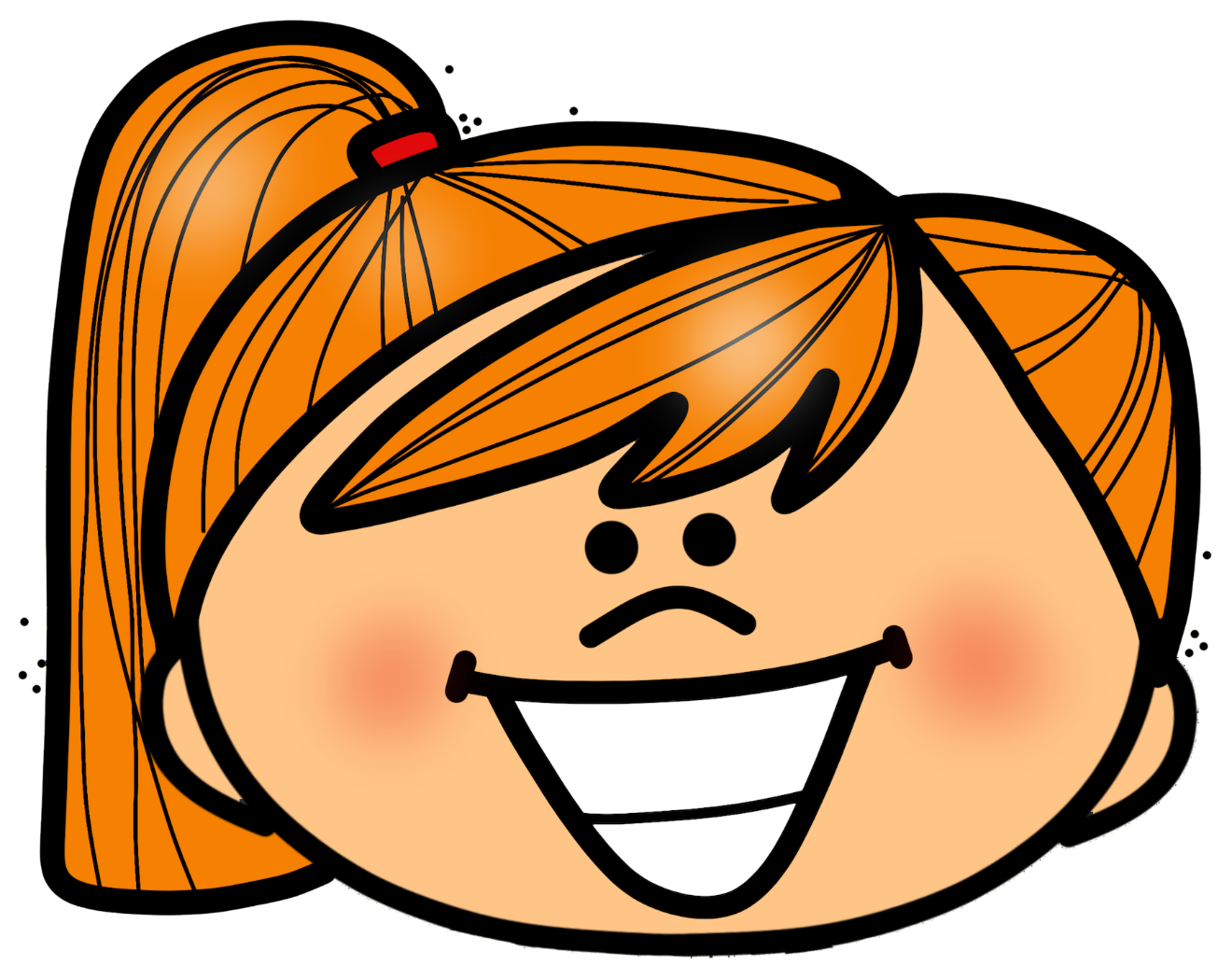 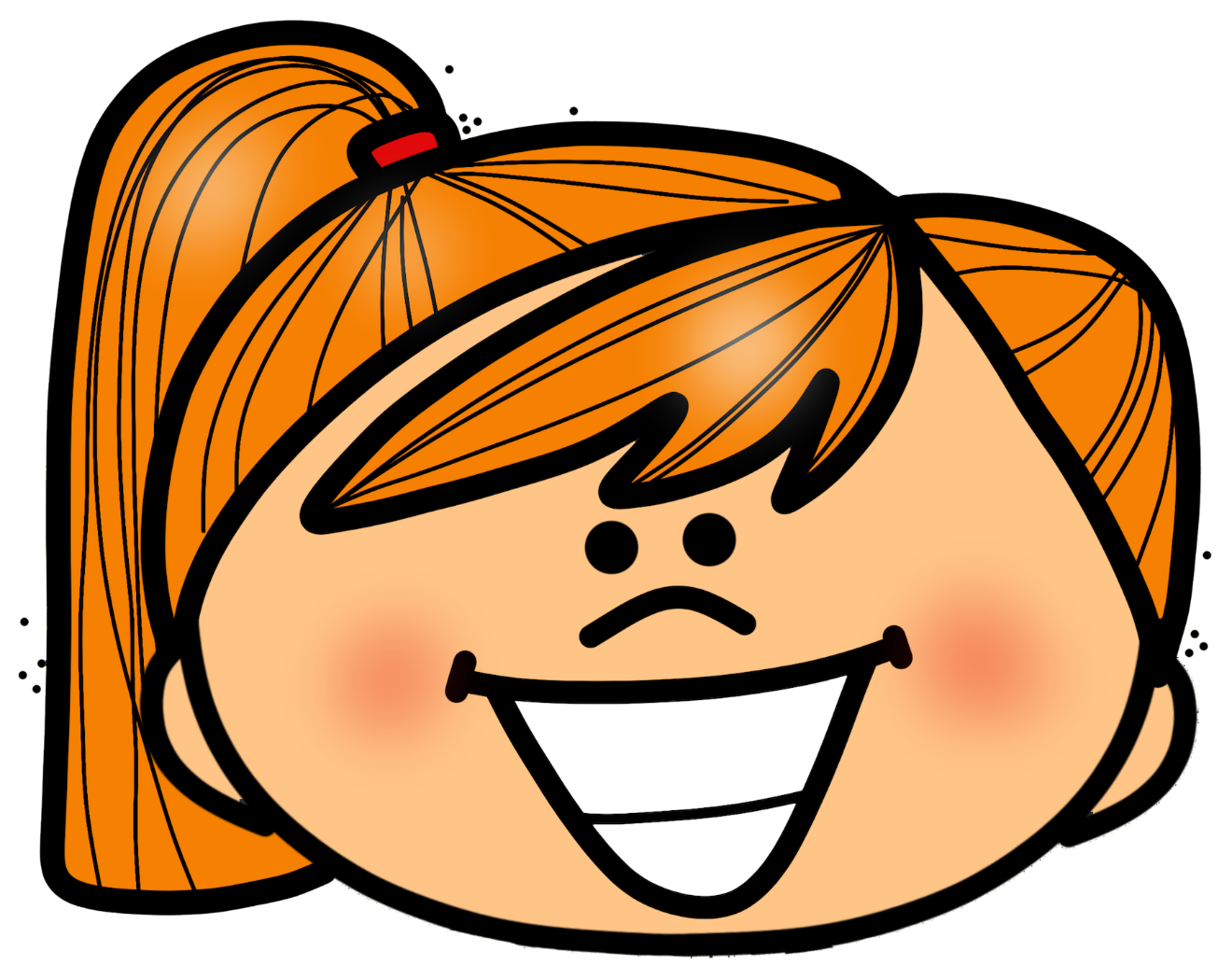 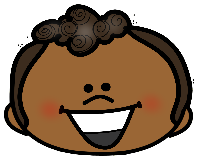 Nombre
Nombre
Nombre
Nombre
Nombre
Curso 2019-2020
Nombre del colegio
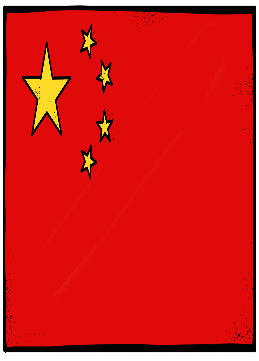 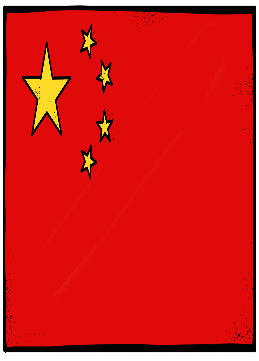 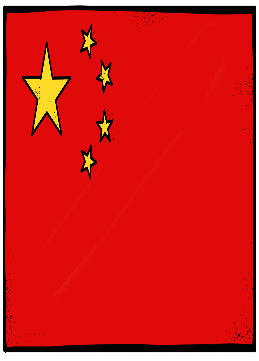 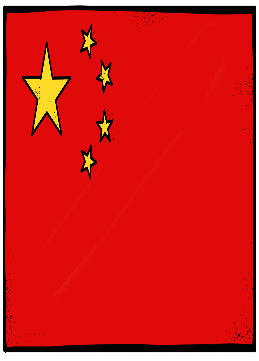 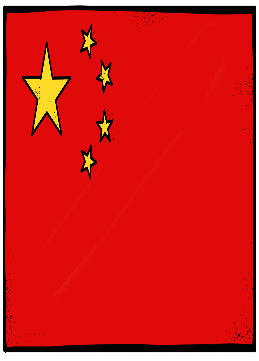 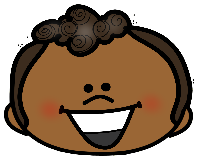 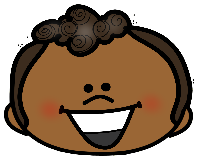 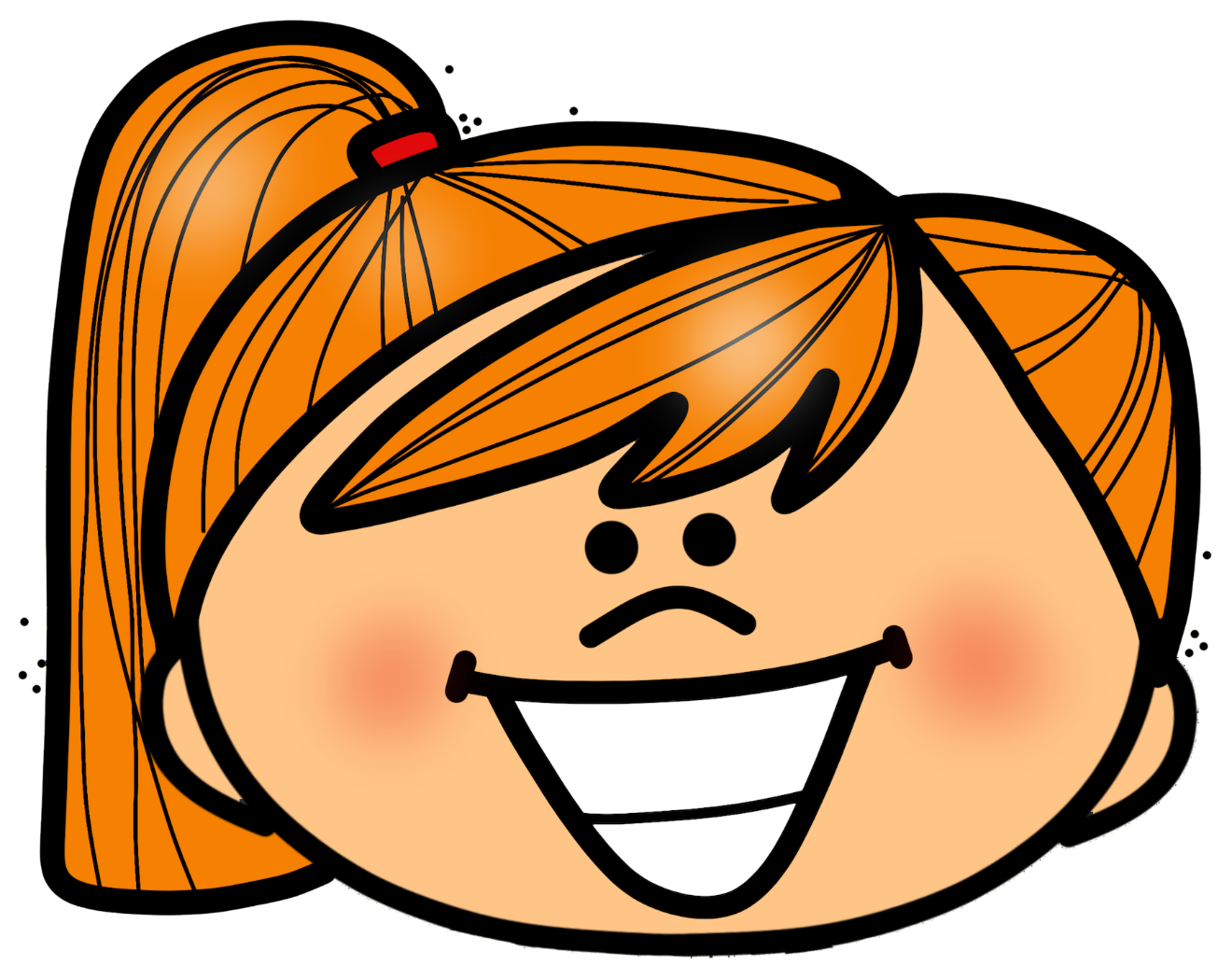 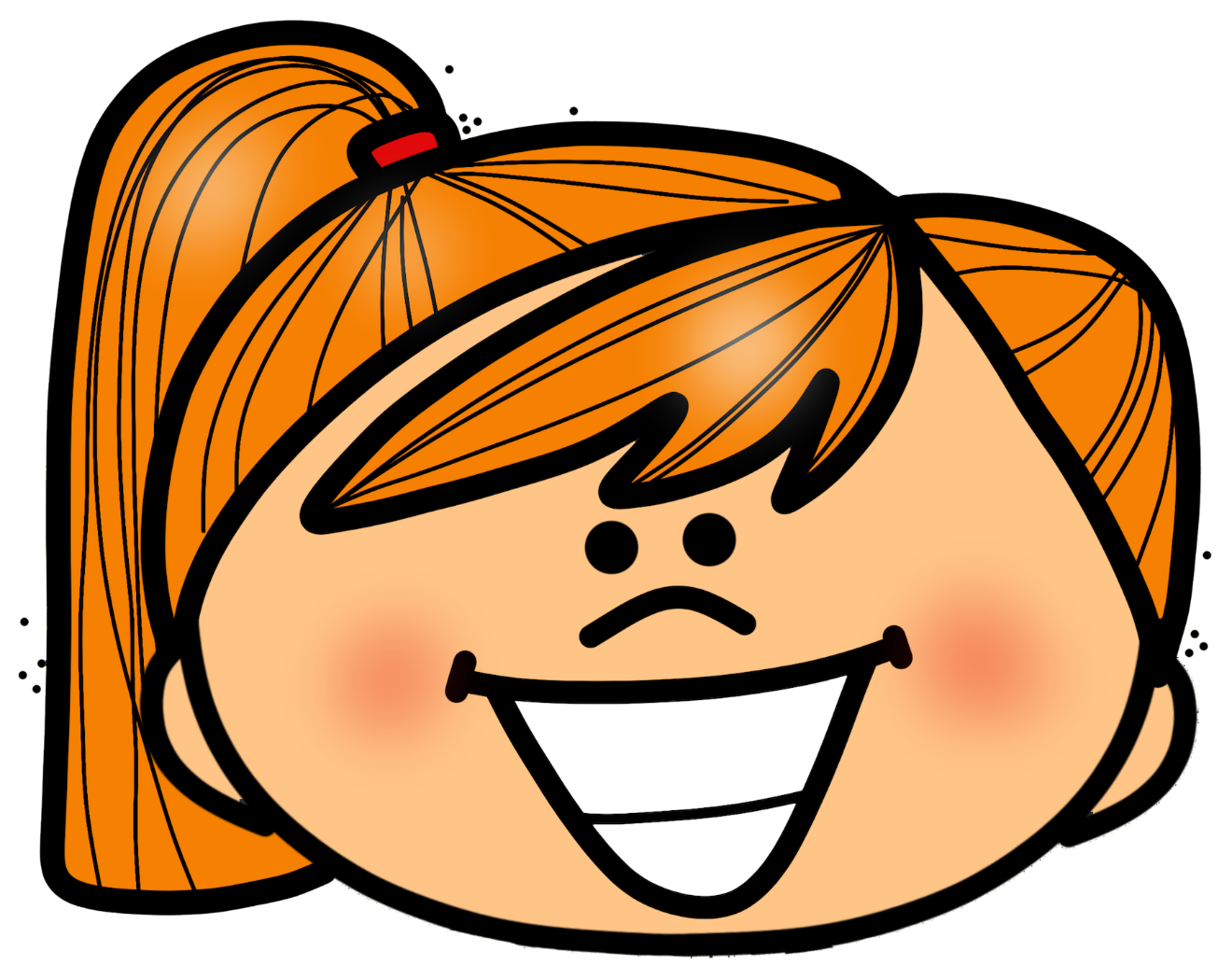 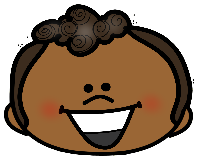 Nombre
Nombre
Nombre
Nombre
Nombre
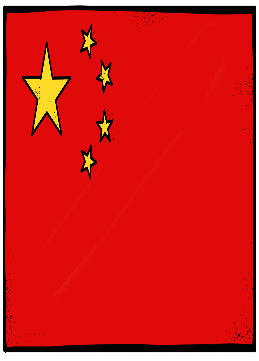 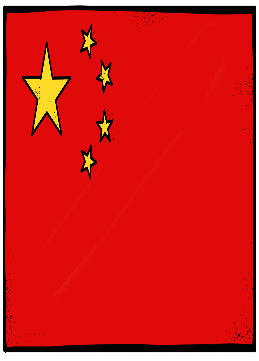 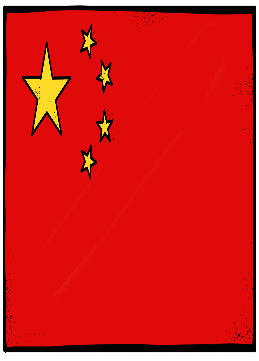 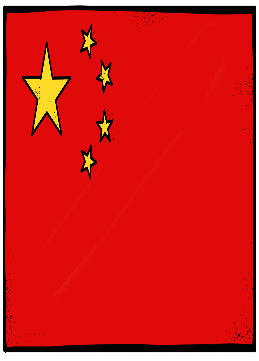 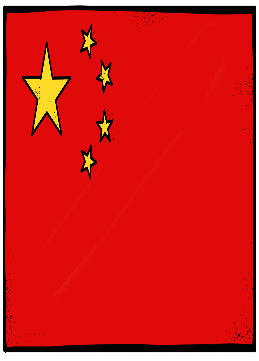 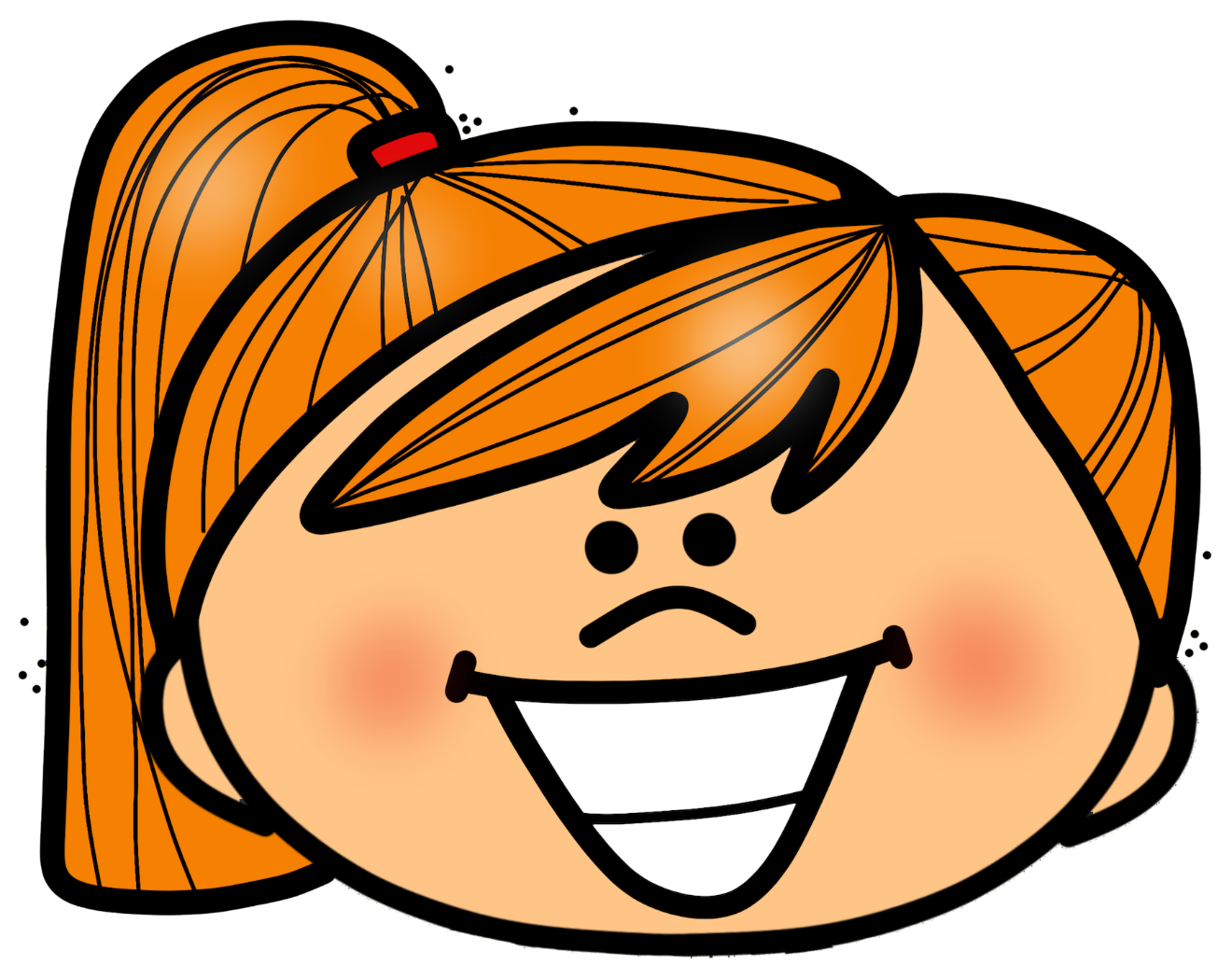 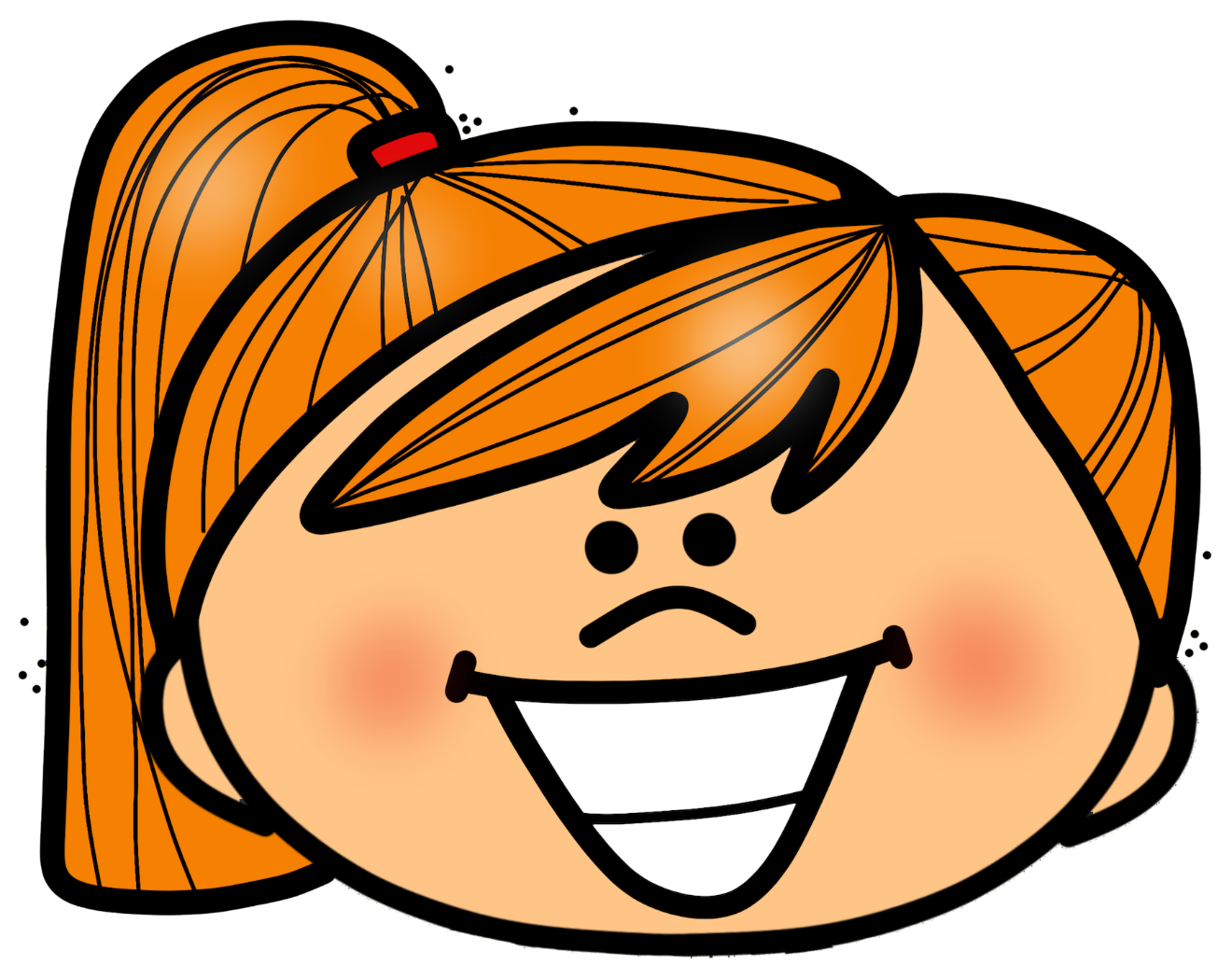 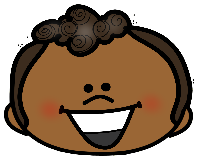 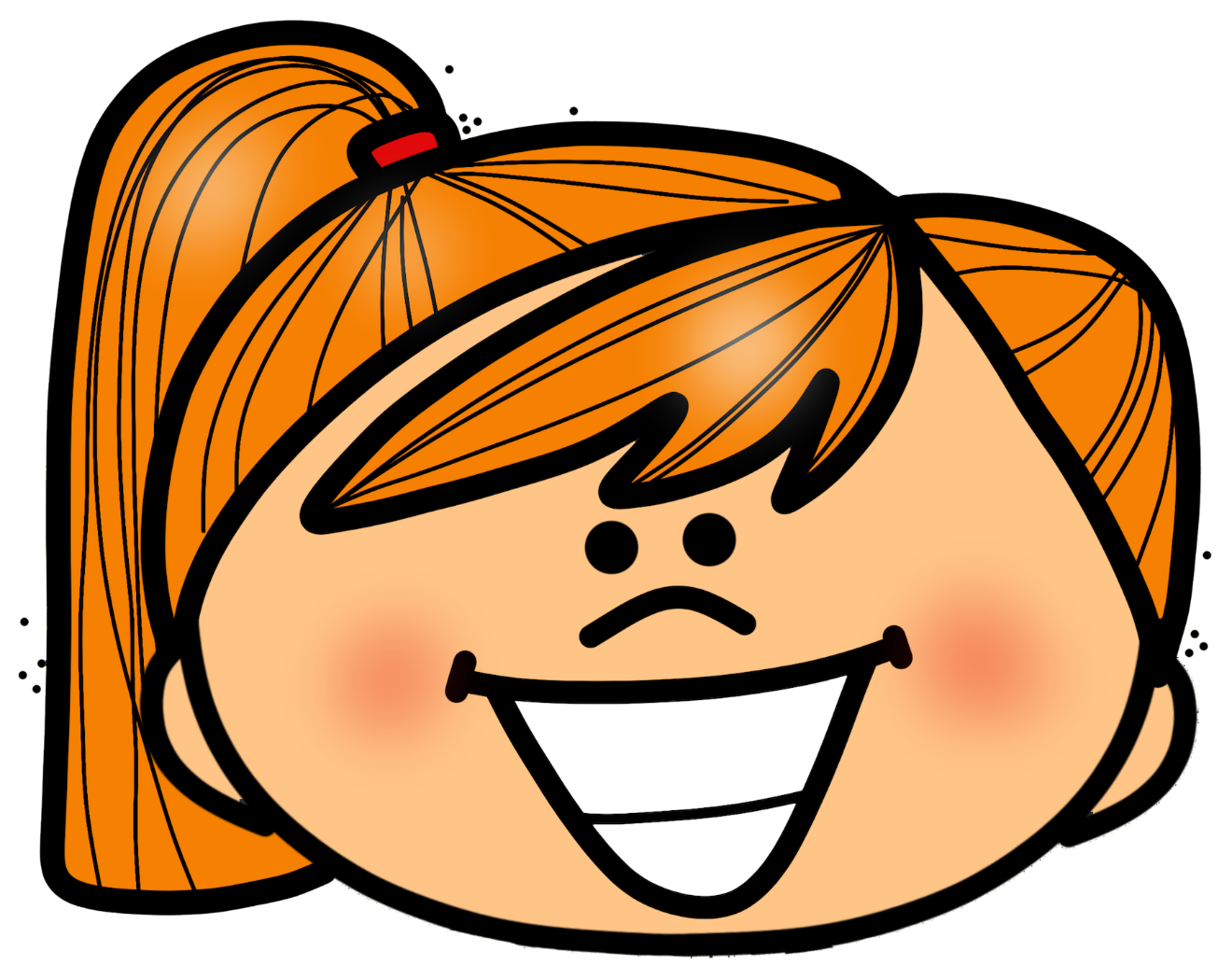 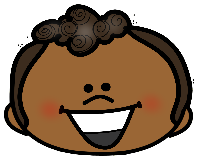 Nombre
Nombre
Nombre
Nombre
Nombre
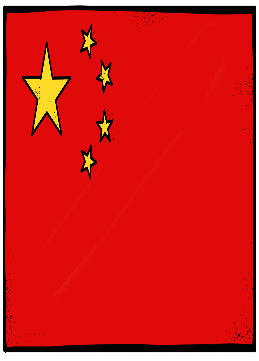 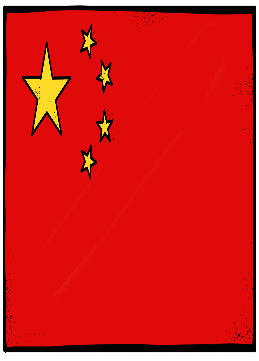 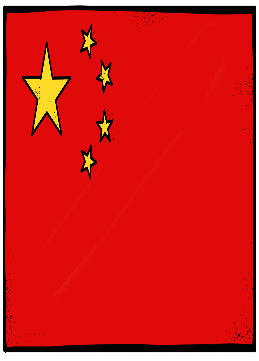 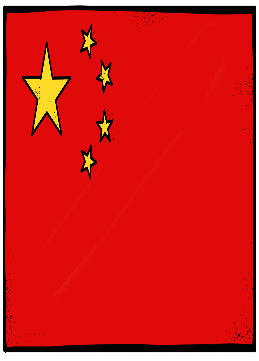 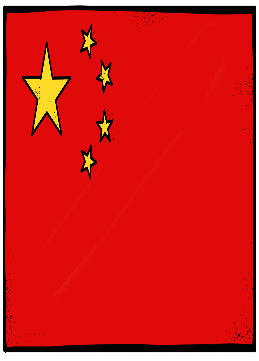 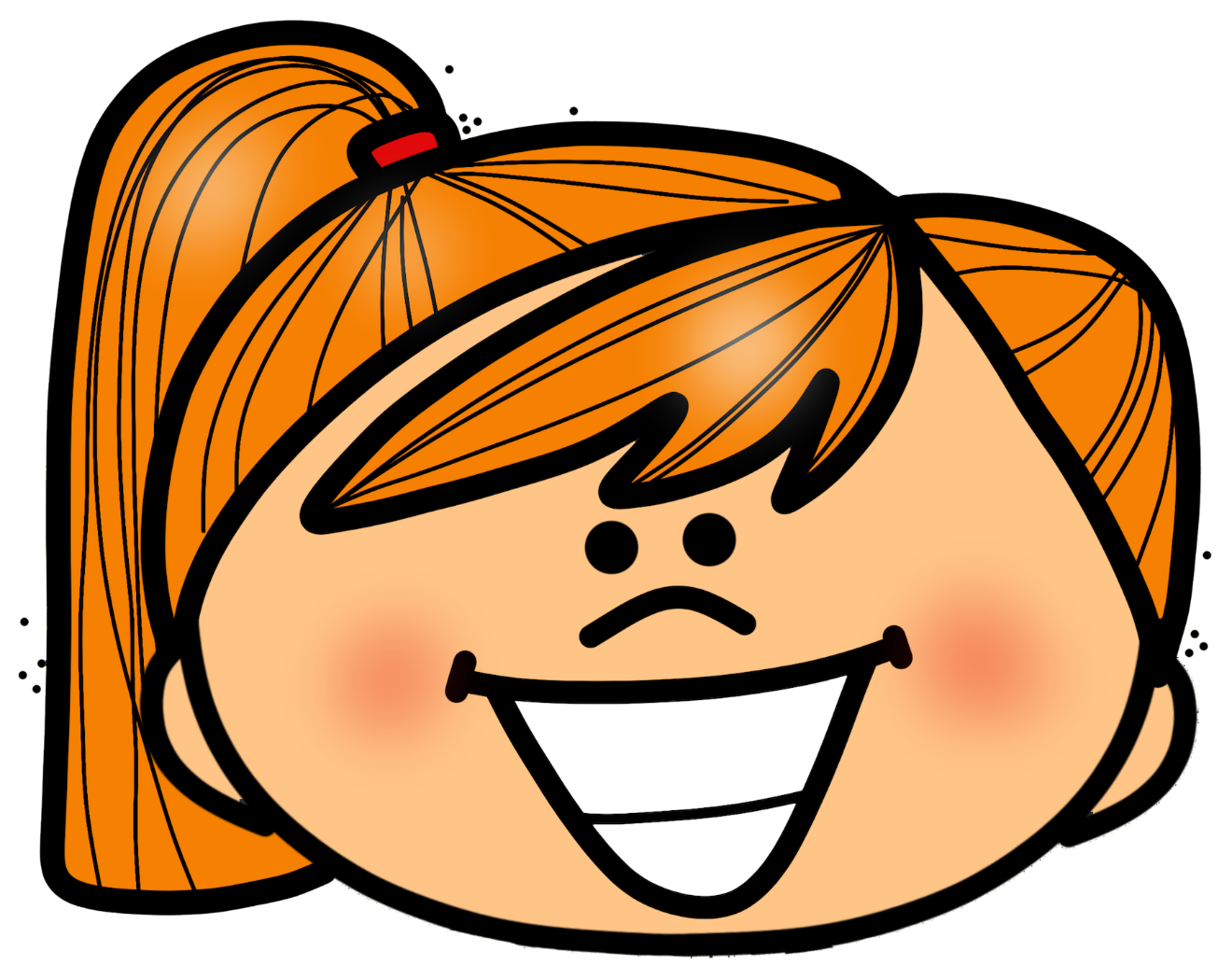 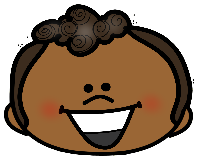 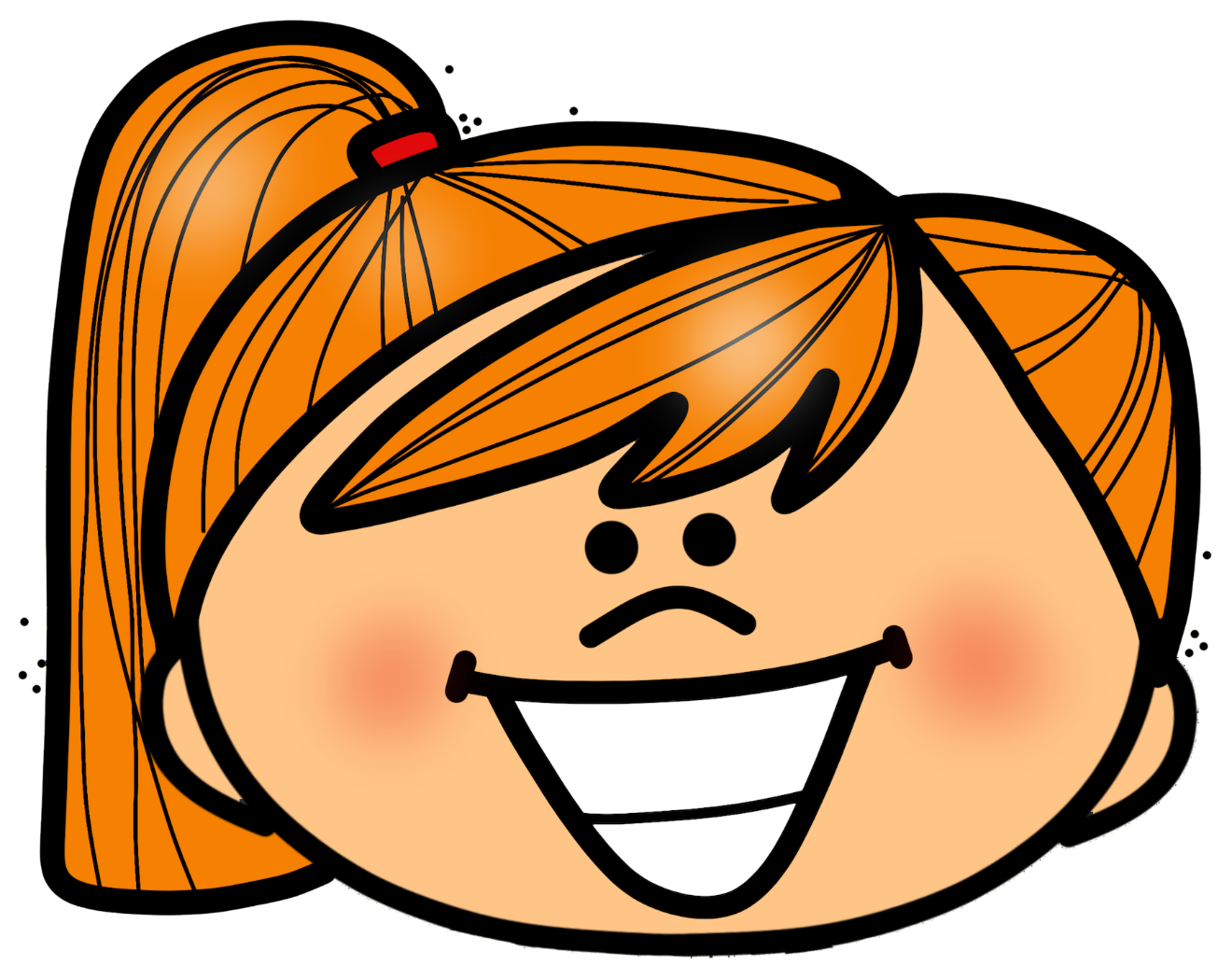 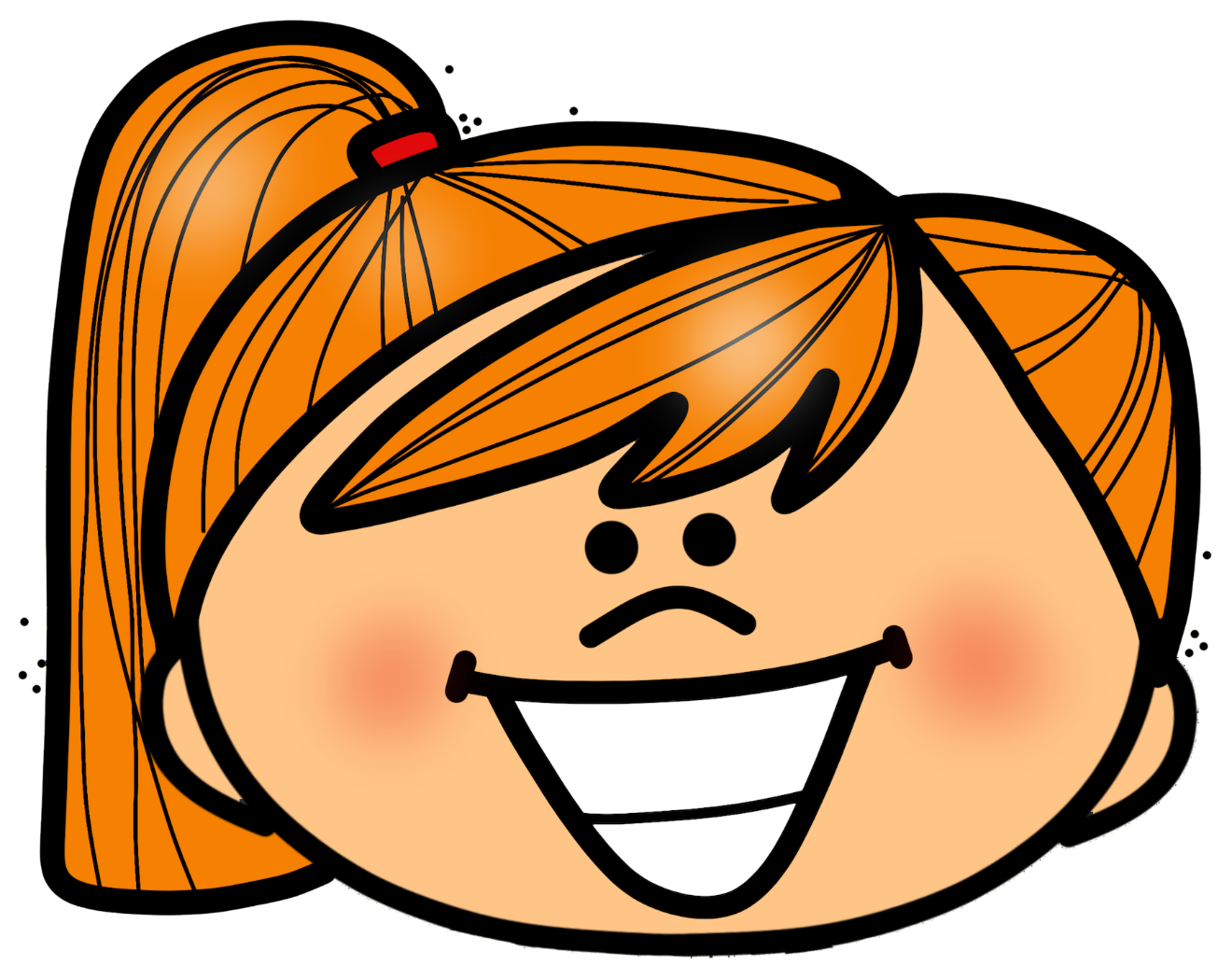 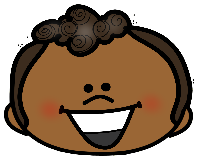 Nombre
Nombre
Nombre
Nombre
Nombre
Curso 2019-2020
Nombre del colegio
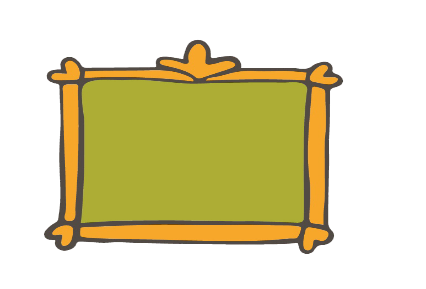 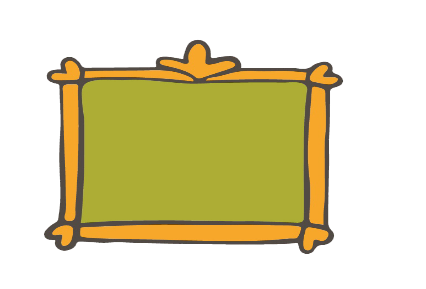 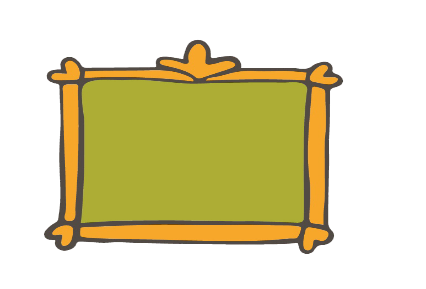 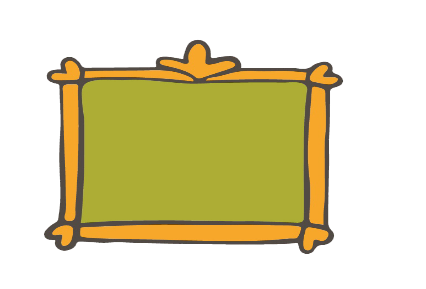 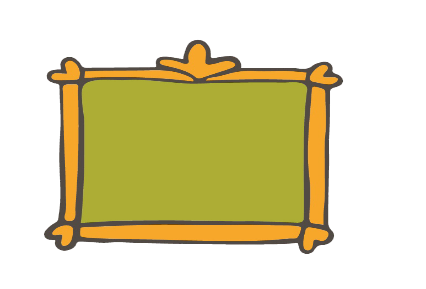 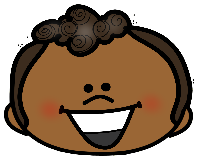 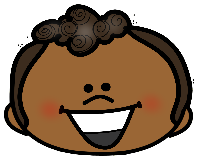 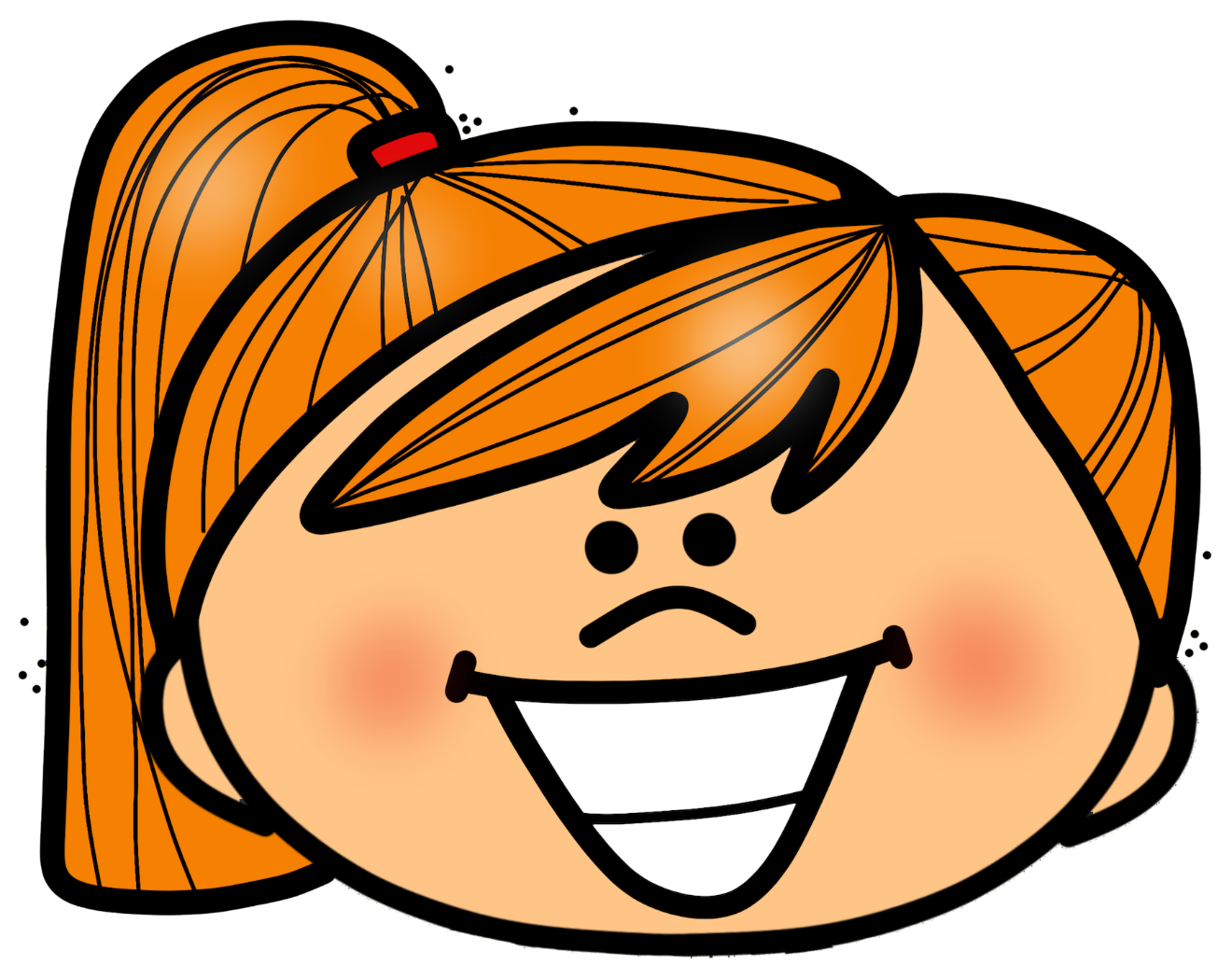 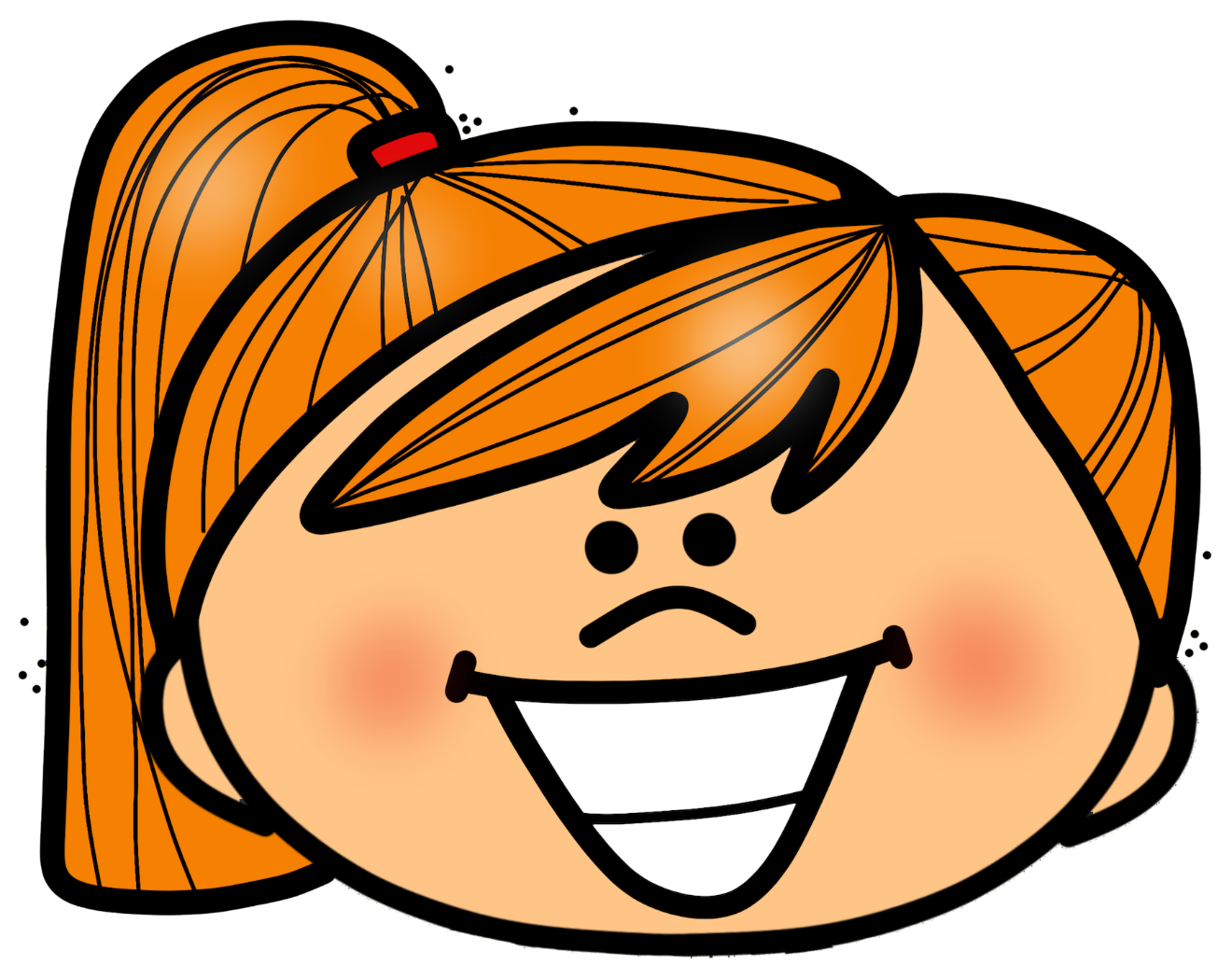 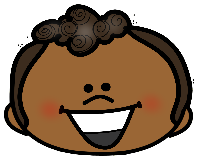 Nombre
Nombre
Nombre
Nombre
Nombre
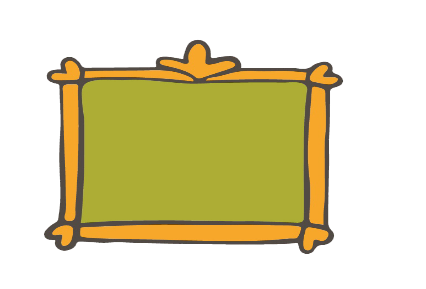 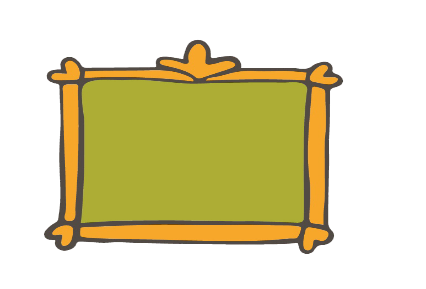 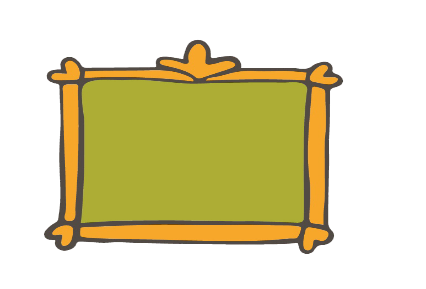 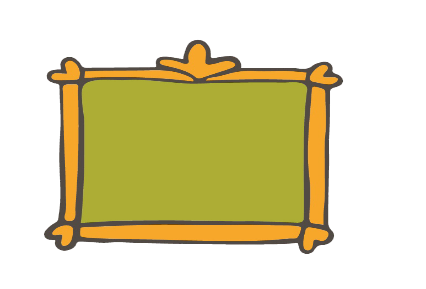 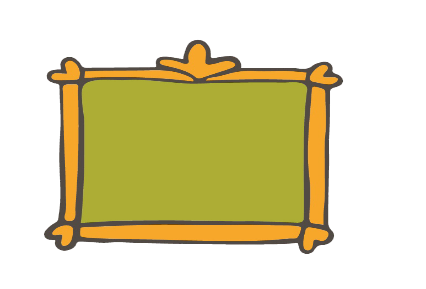 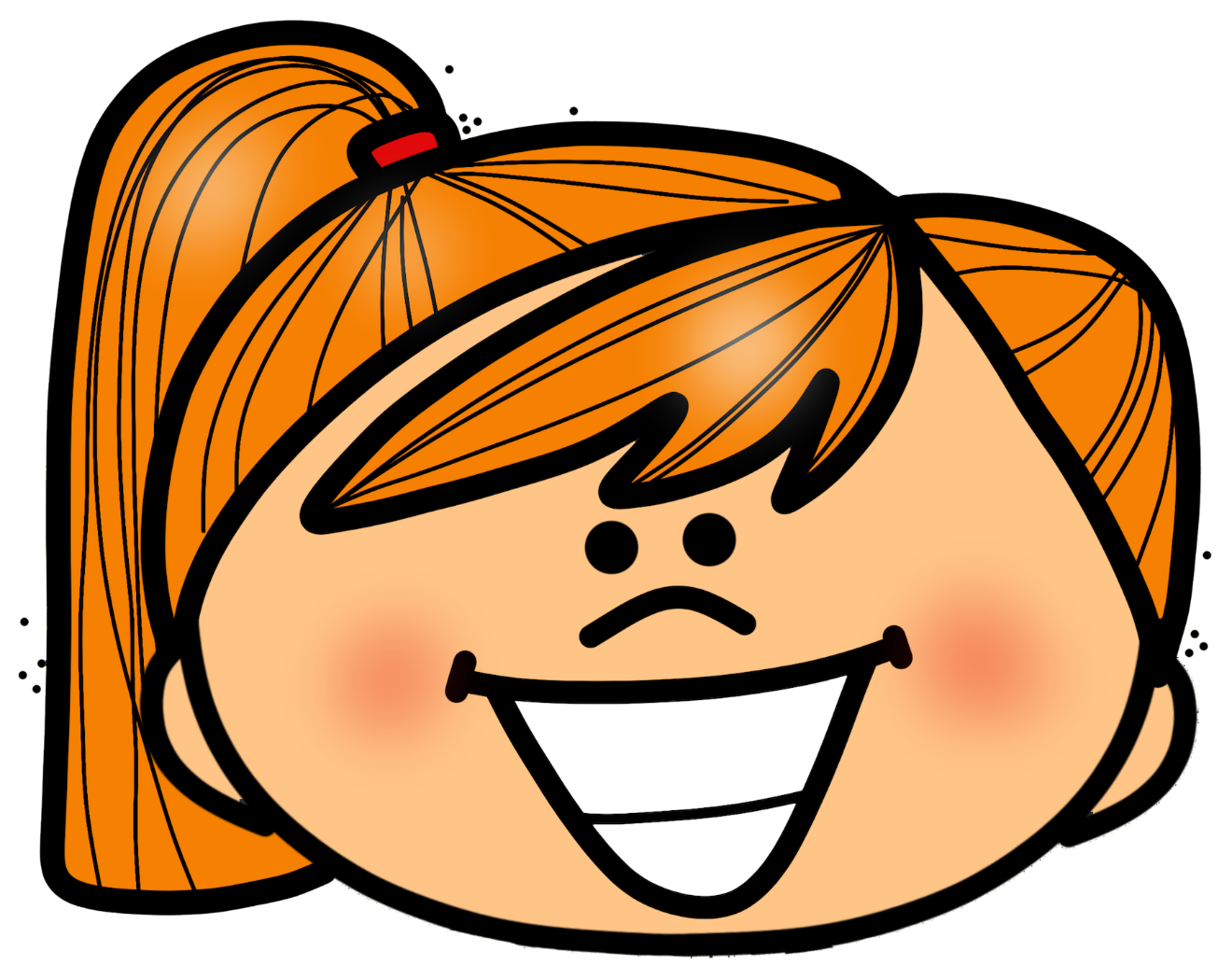 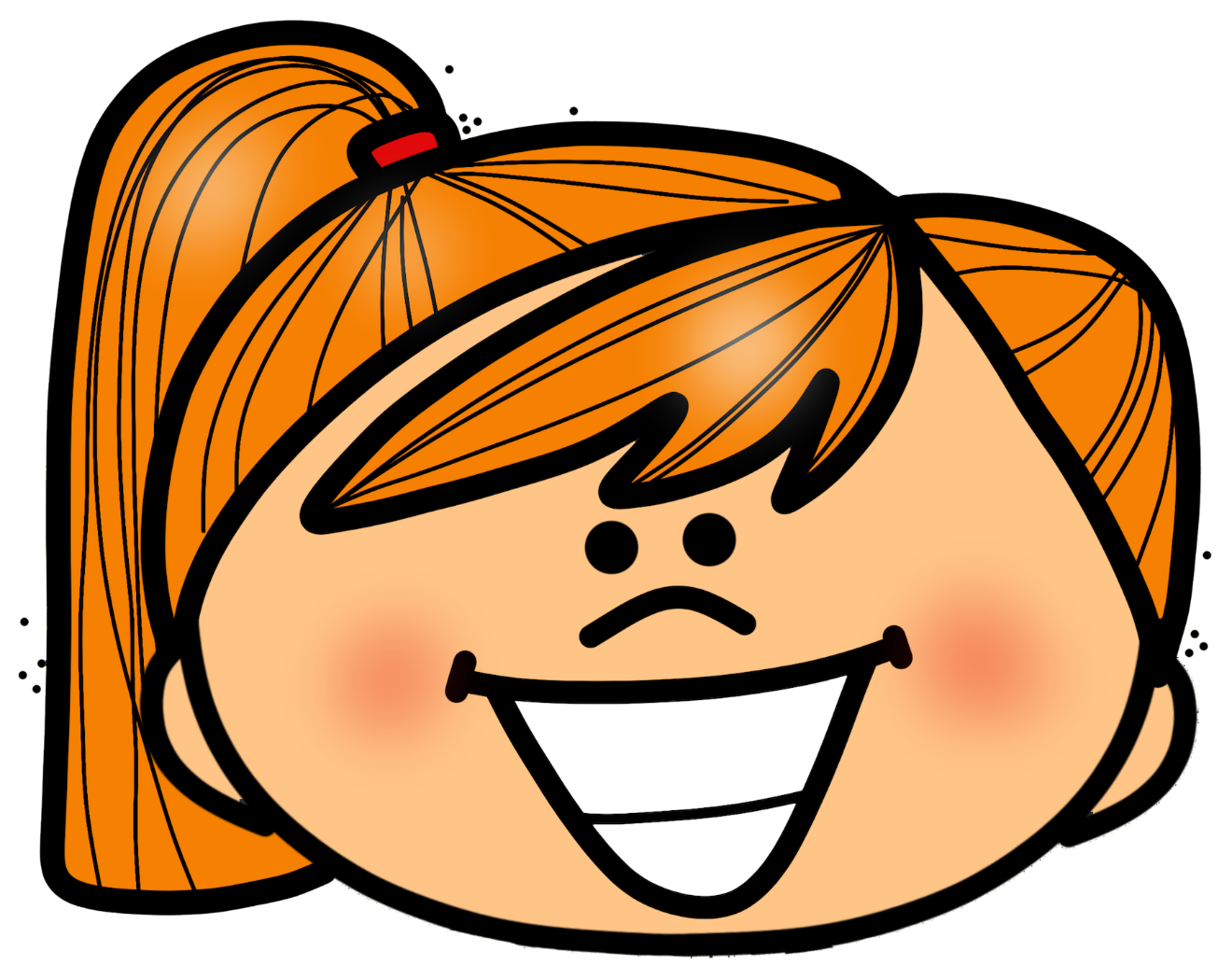 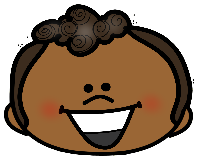 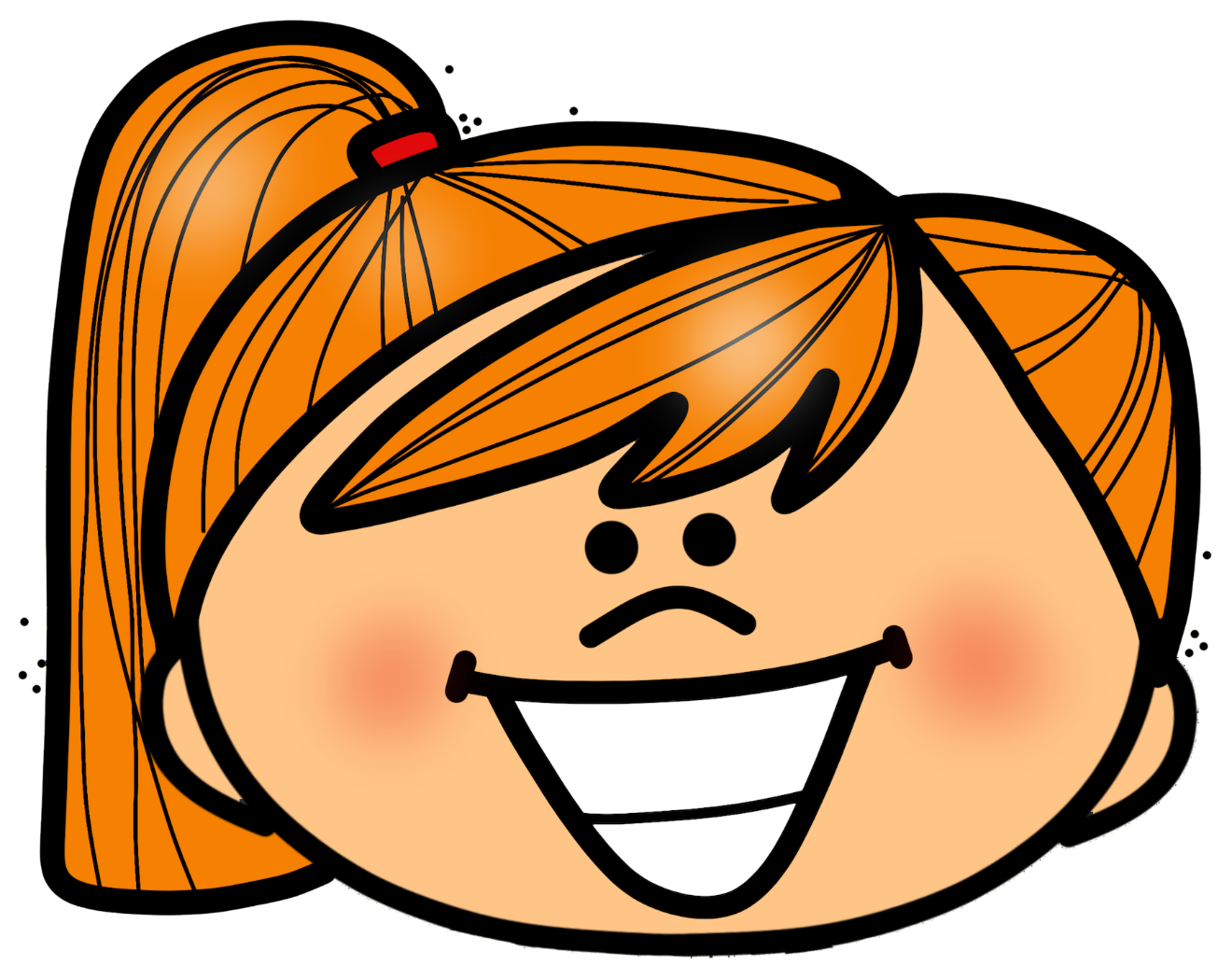 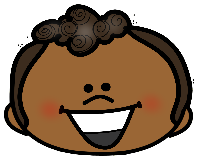 Nombre
Nombre
Nombre
Nombre
Nombre
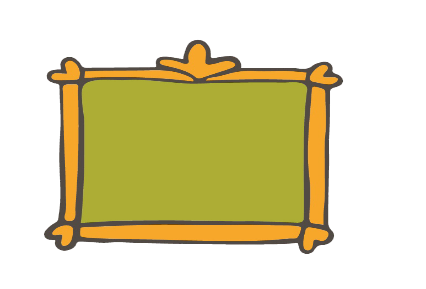 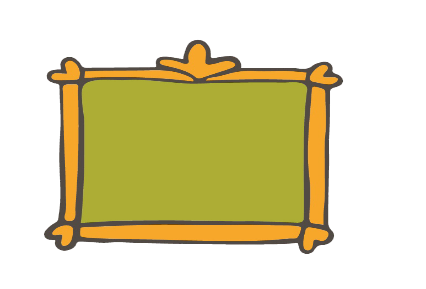 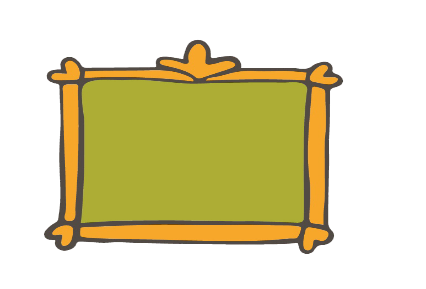 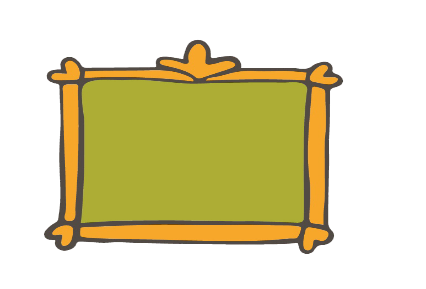 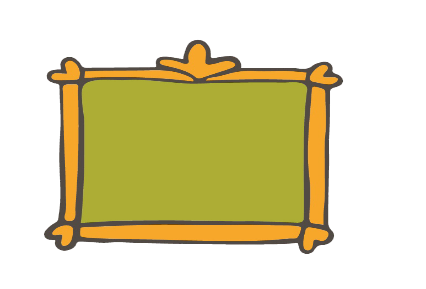 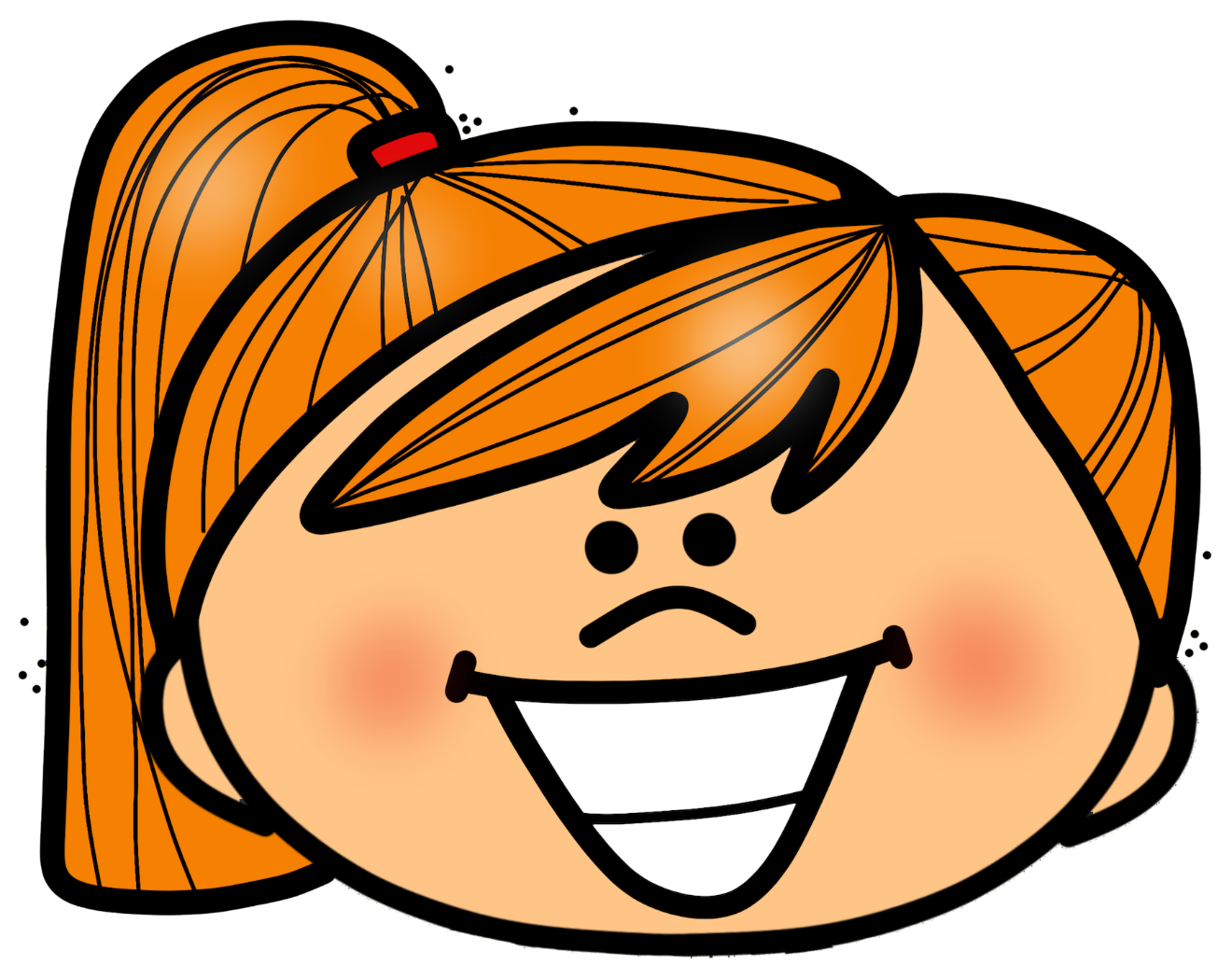 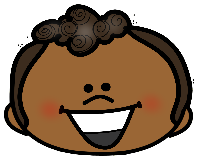 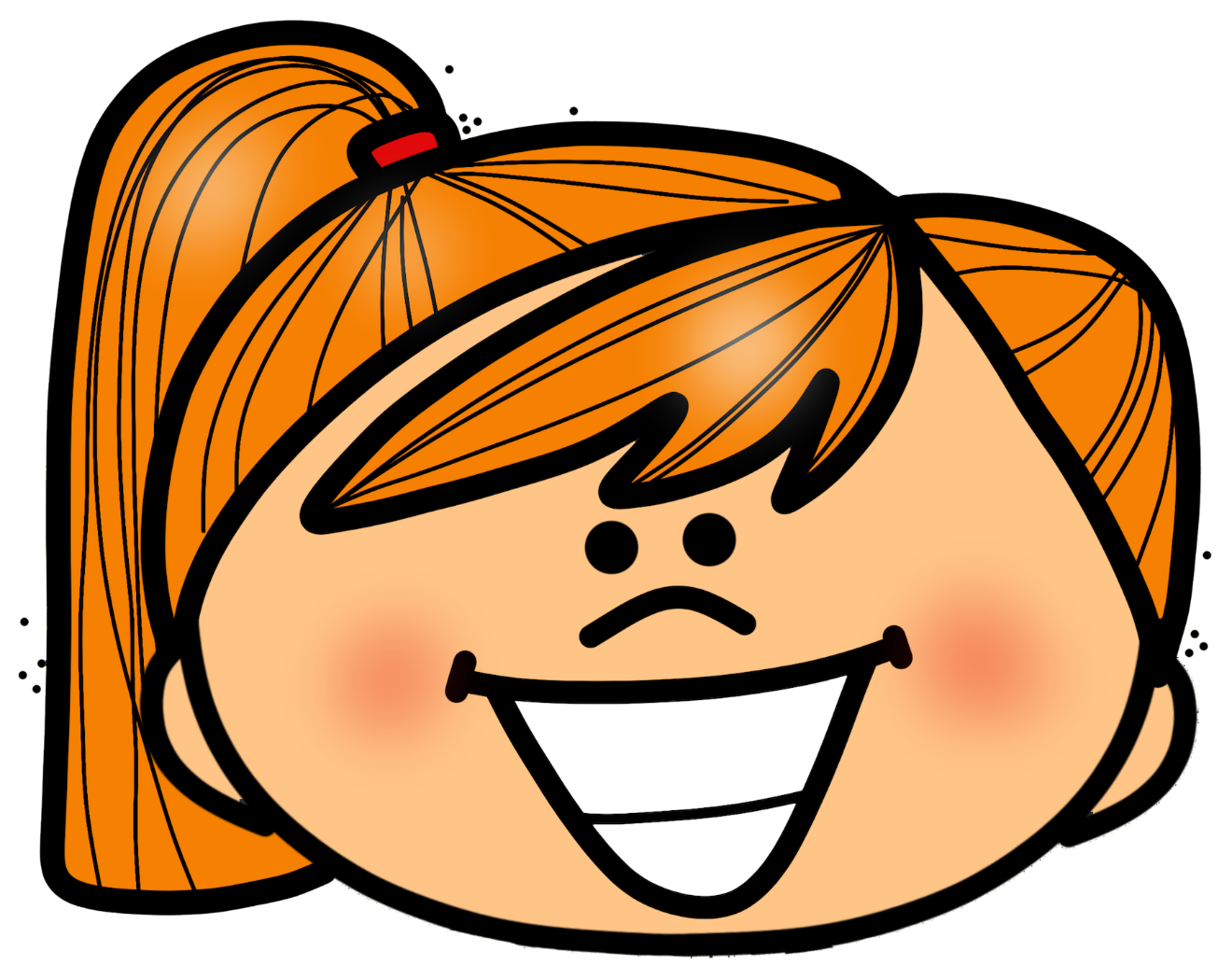 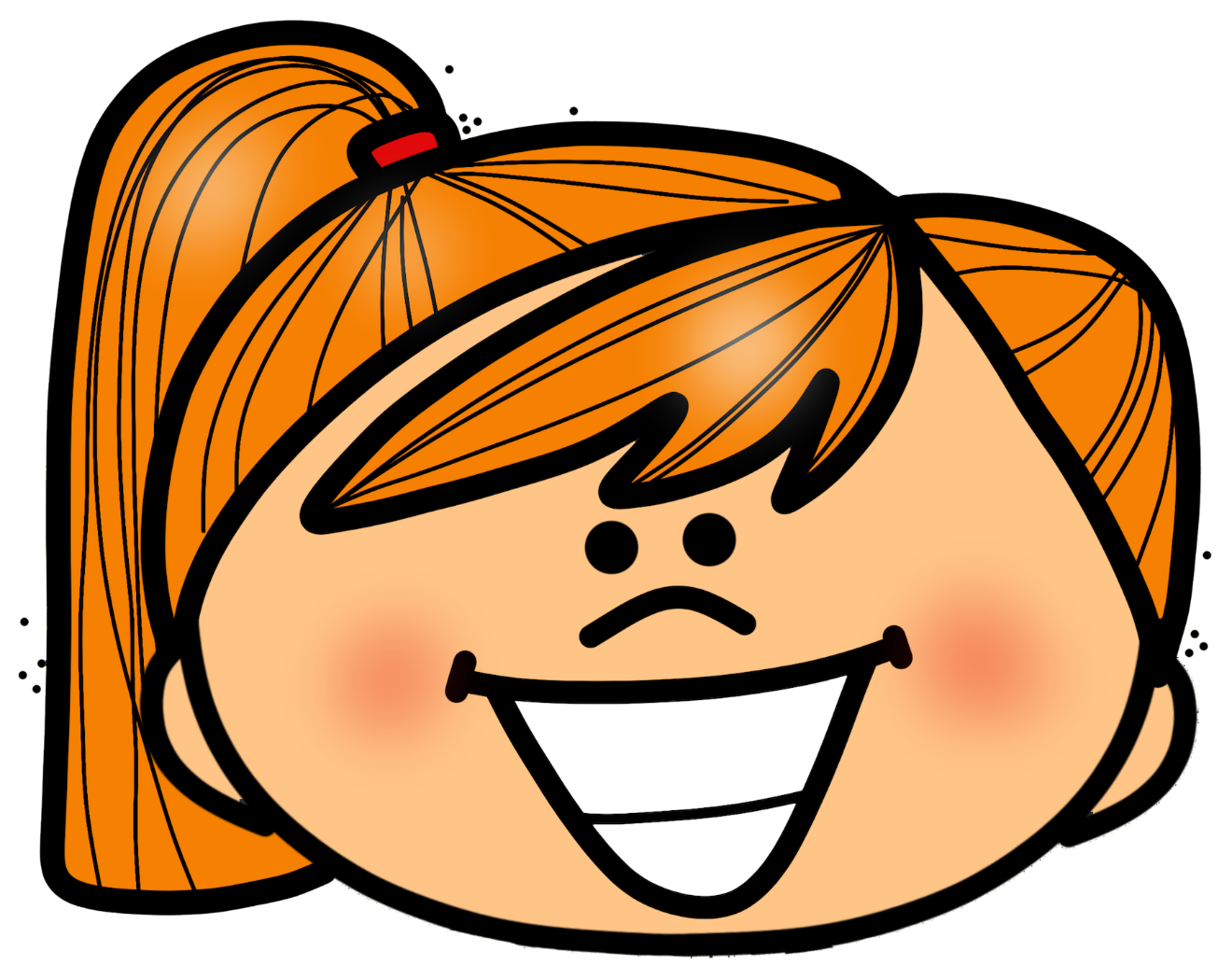 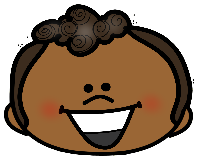 Nombre
Nombre
Nombre
Nombre
Nombre
Curso 2019-2020
Nombre del colegio
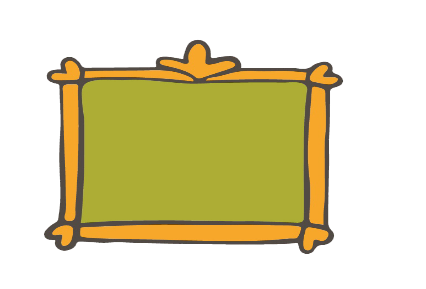 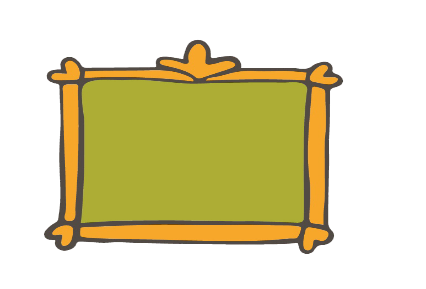 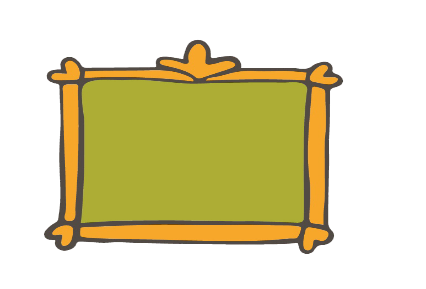 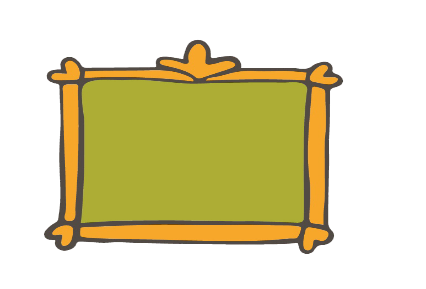 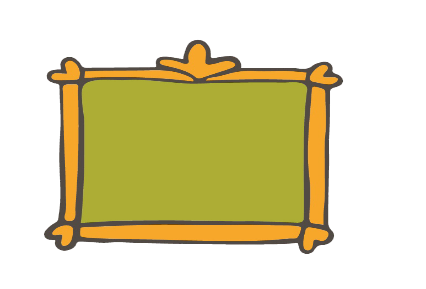 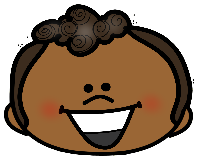 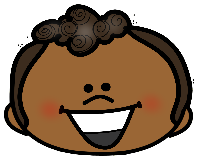 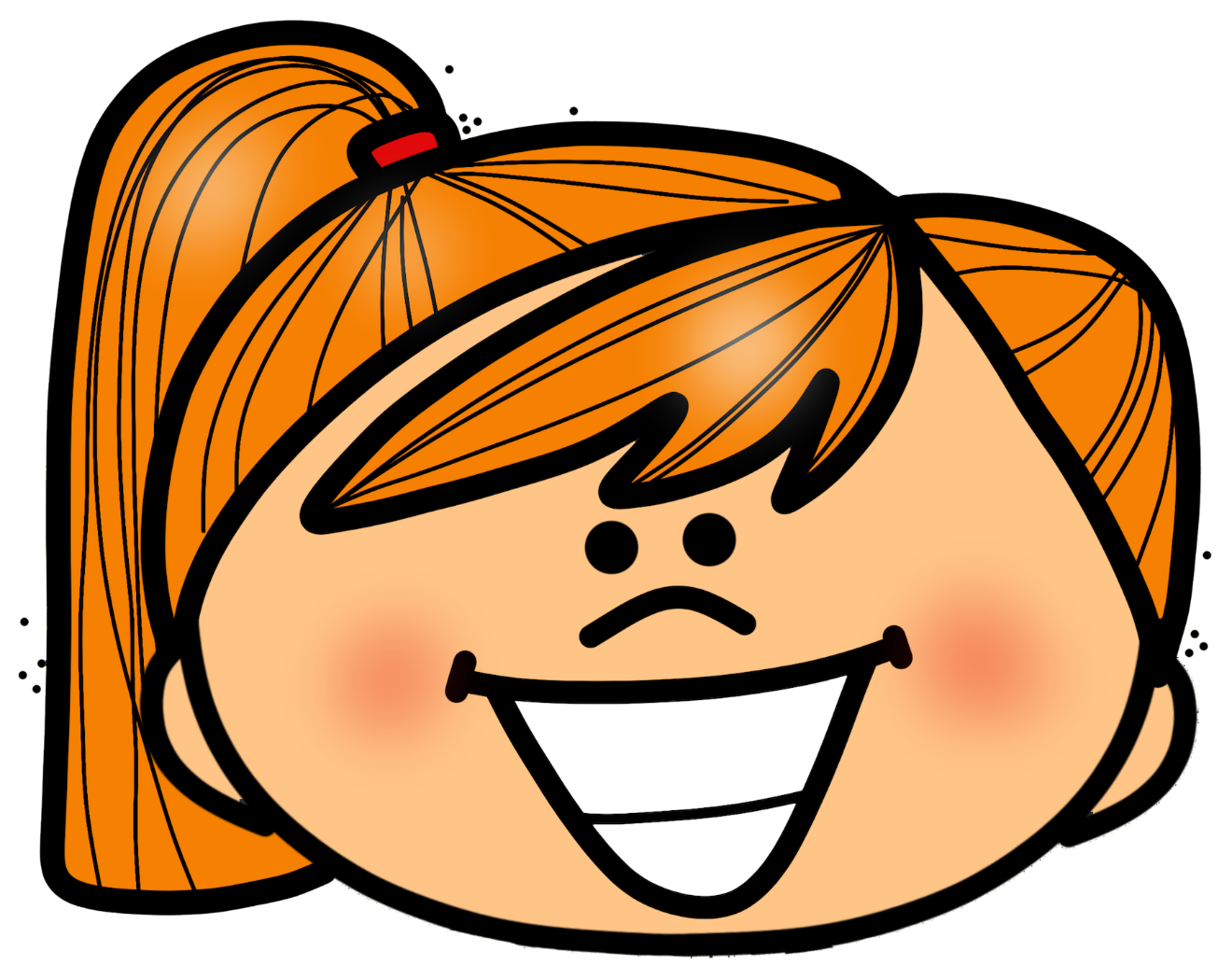 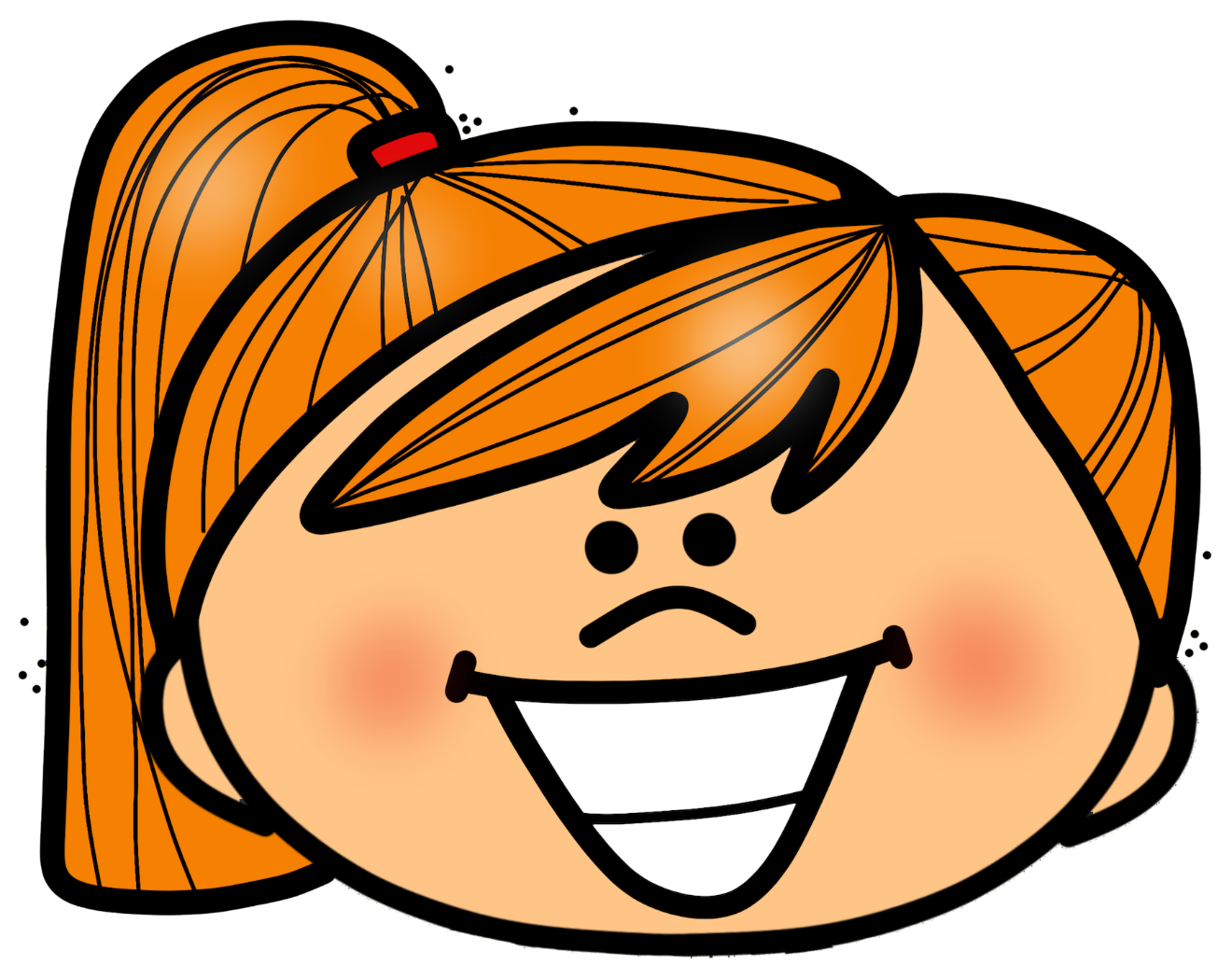 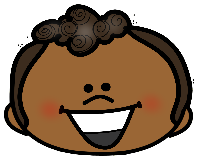 Nombre
Nombre
Nombre
Nombre
Nombre
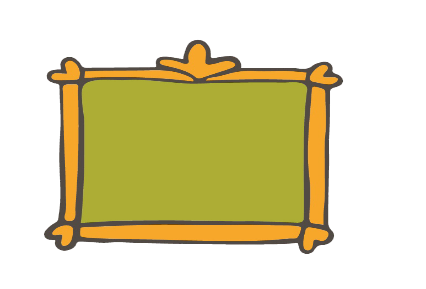 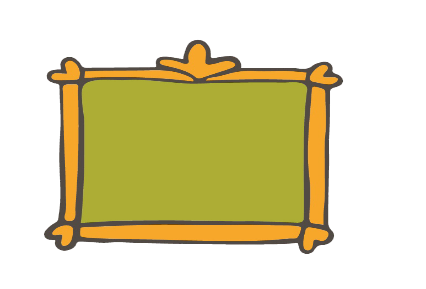 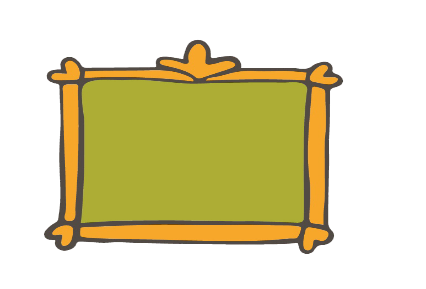 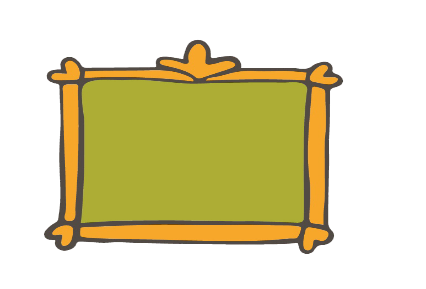 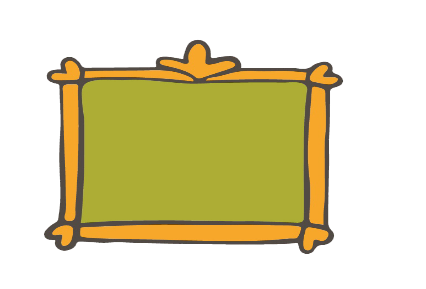 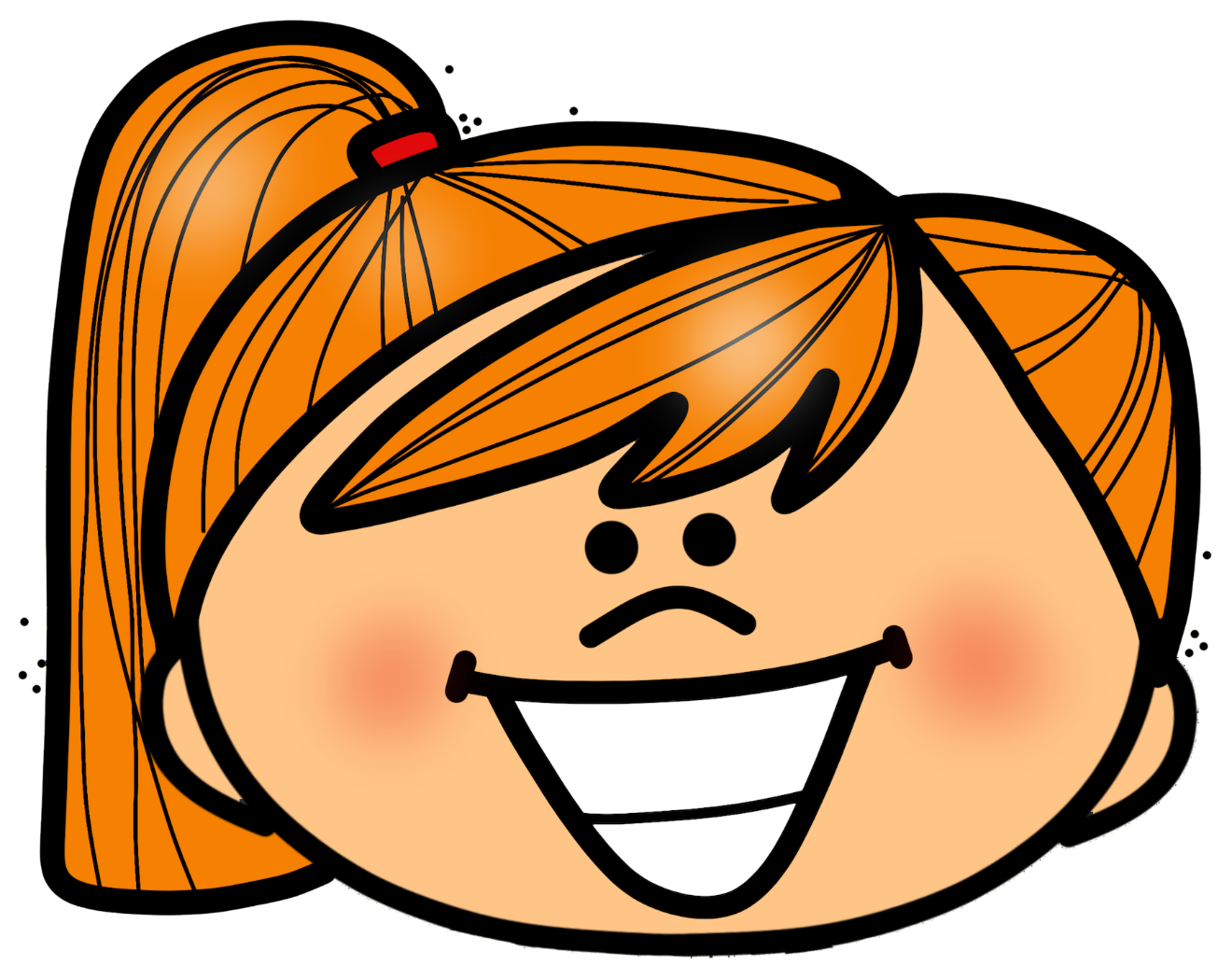 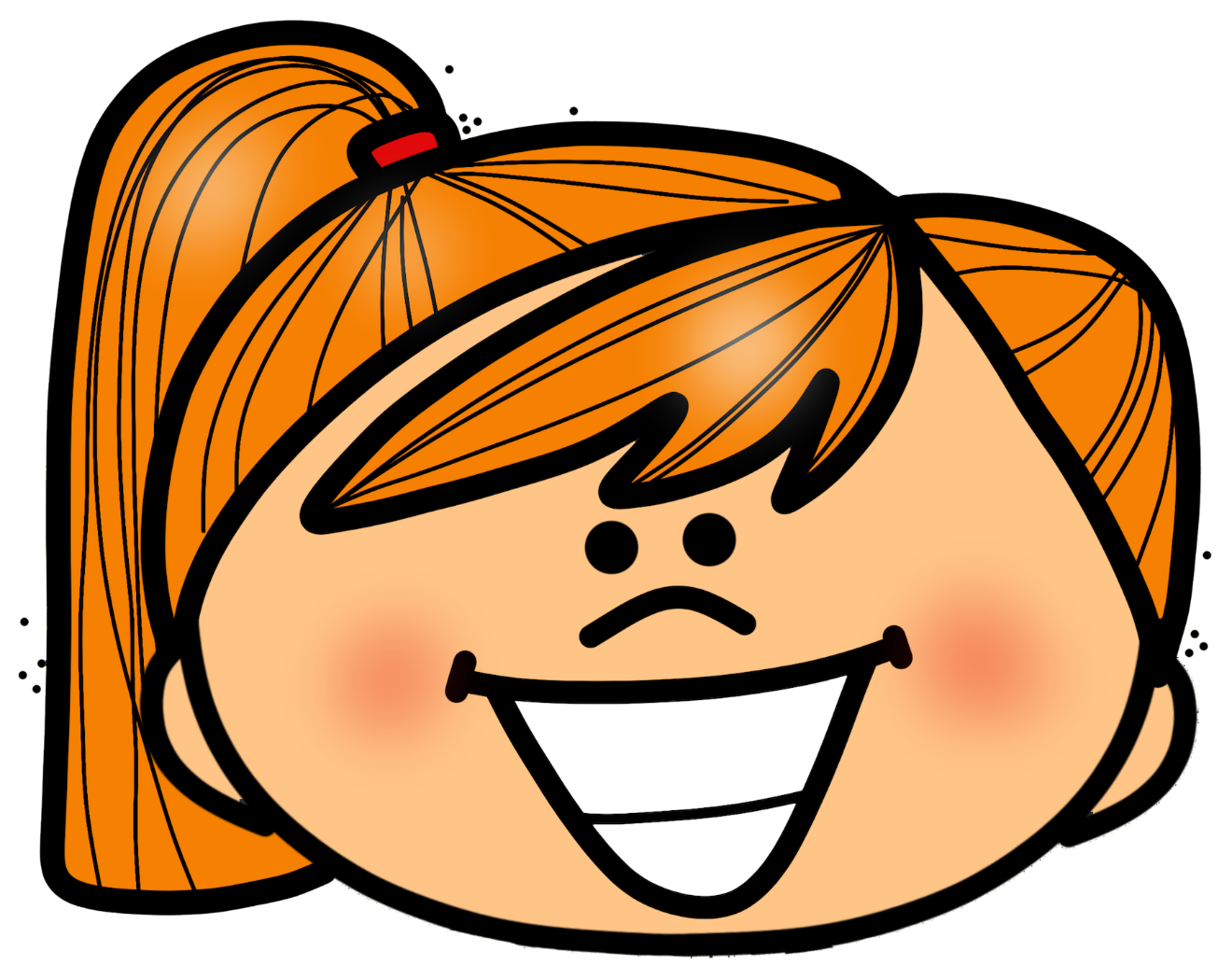 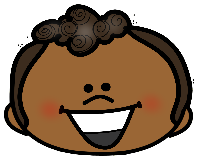 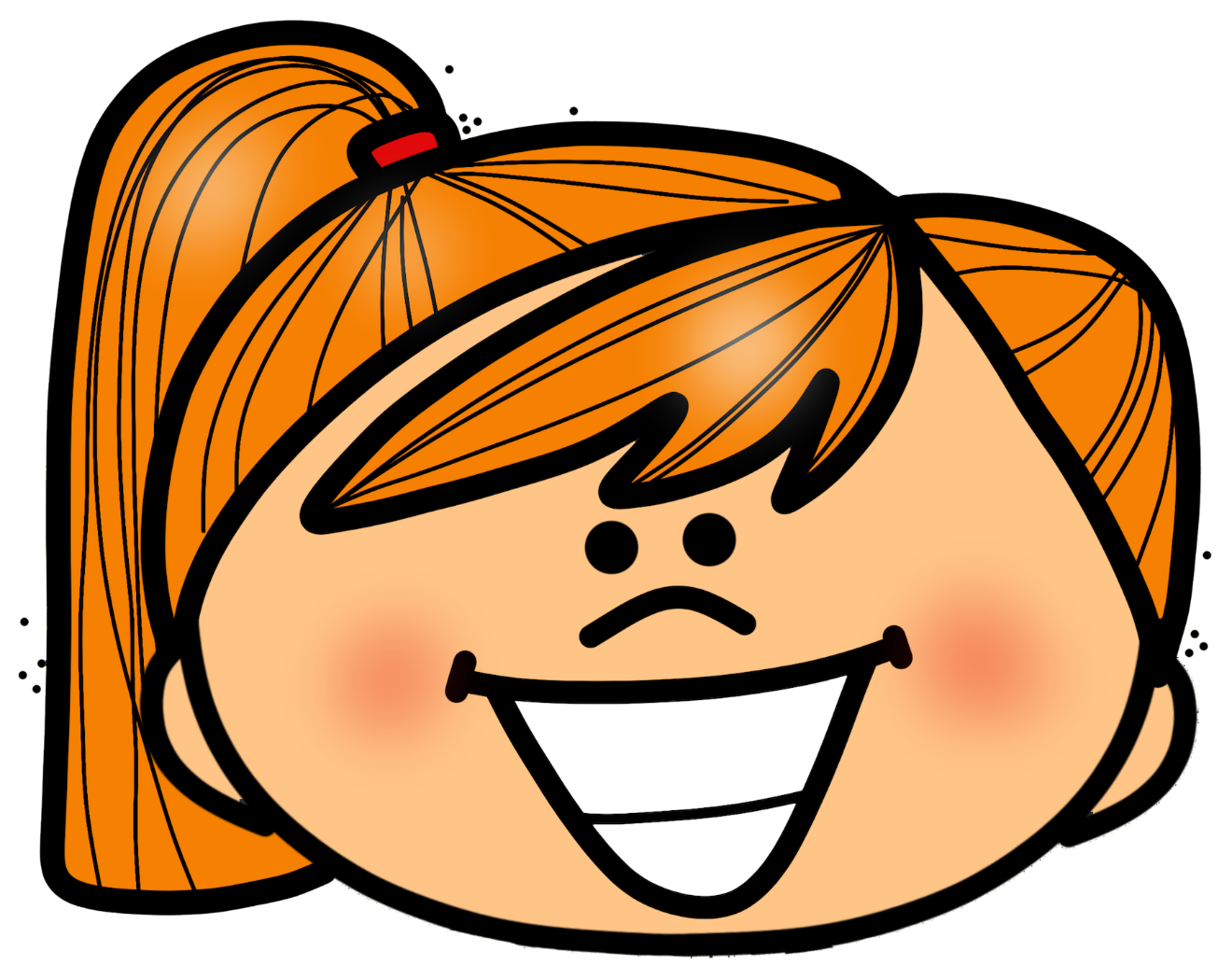 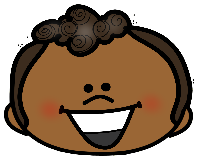 Nombre
Nombre
Nombre
Nombre
Nombre
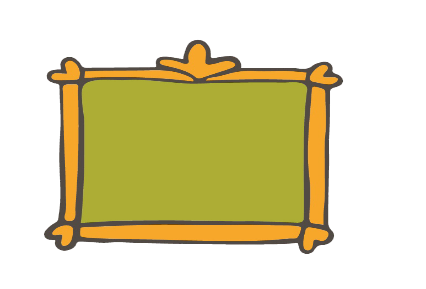 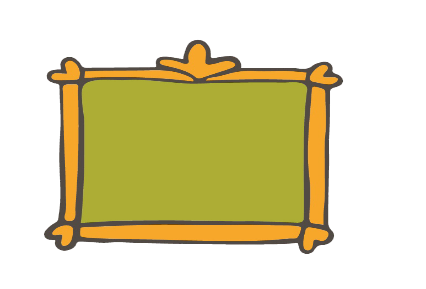 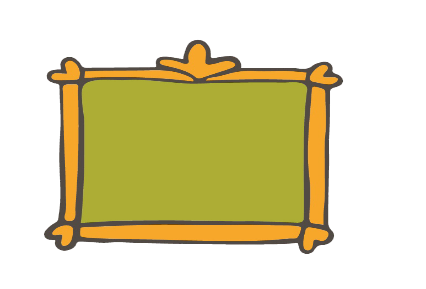 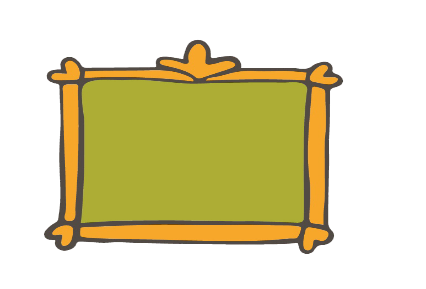 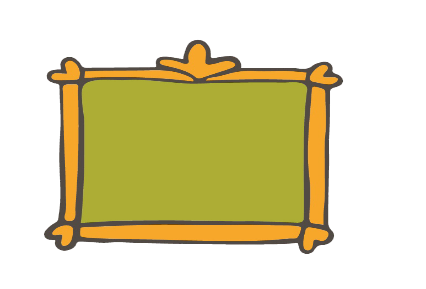 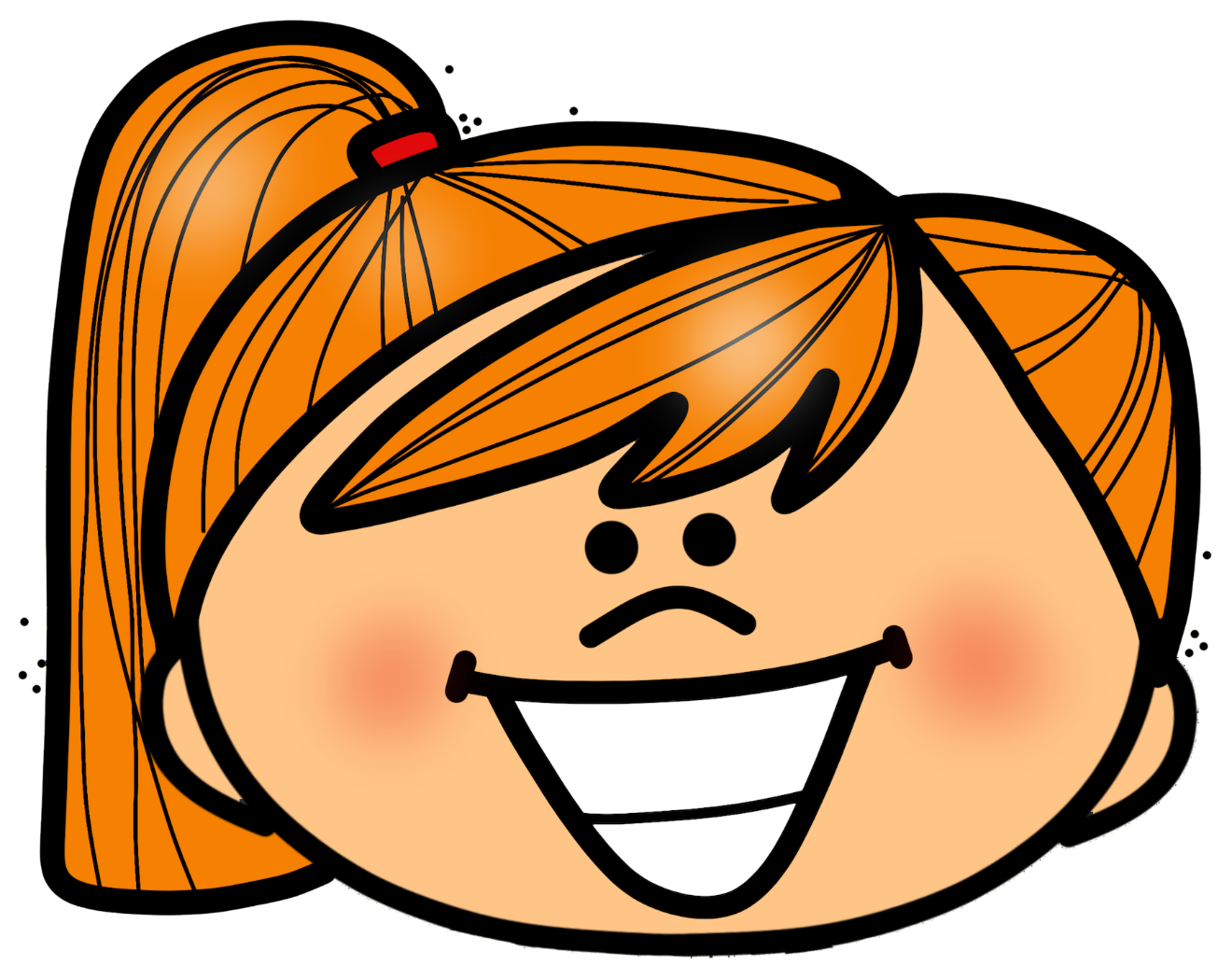 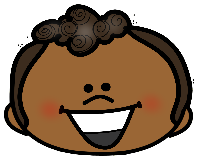 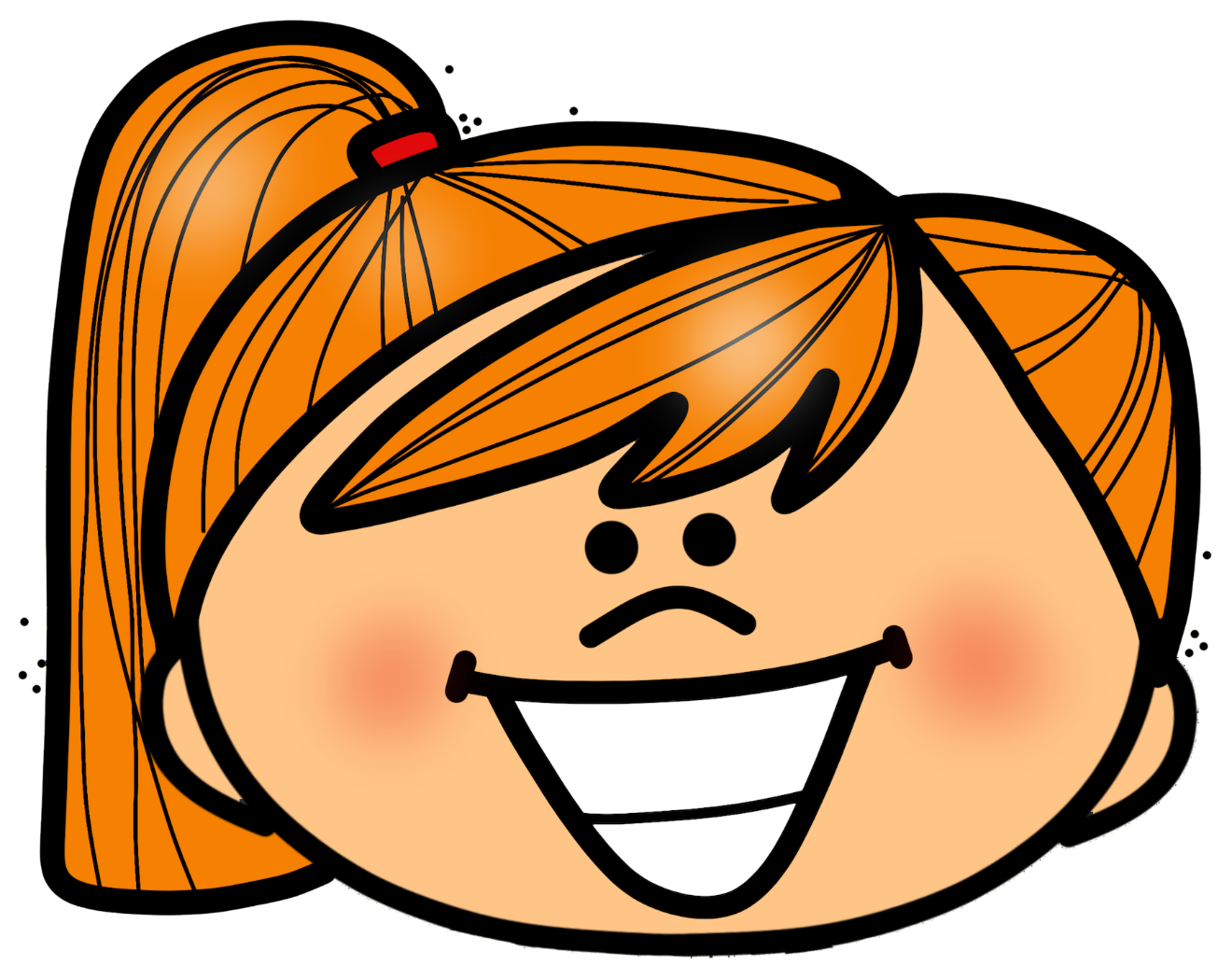 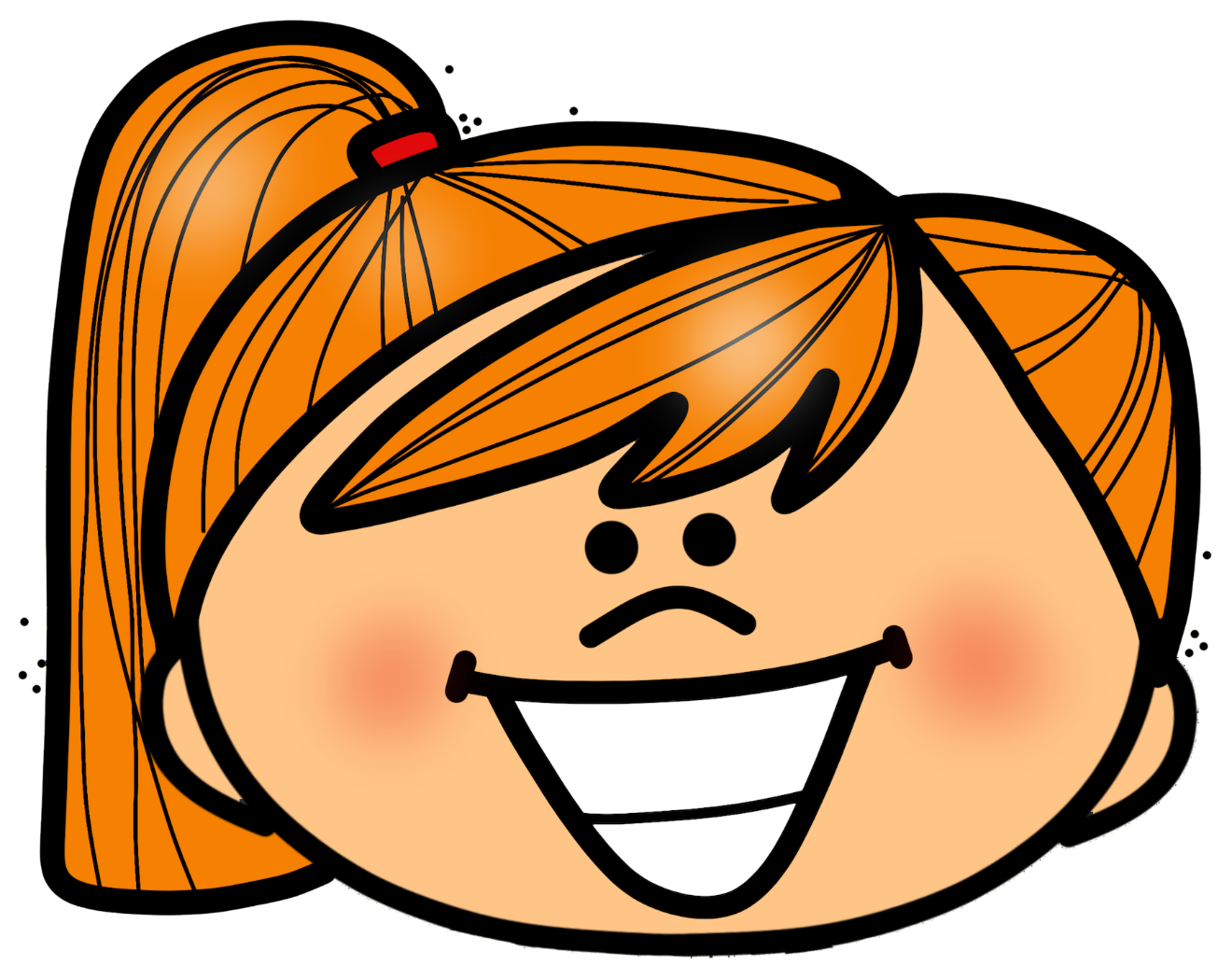 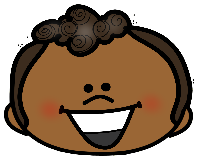 Nombre
Nombre
Nombre
Nombre
Nombre
Curso 2019-2020